SESİN MADDEYLE ETKİLEŞMESİ
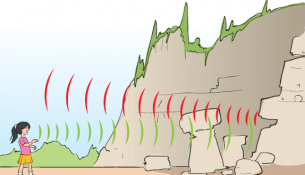 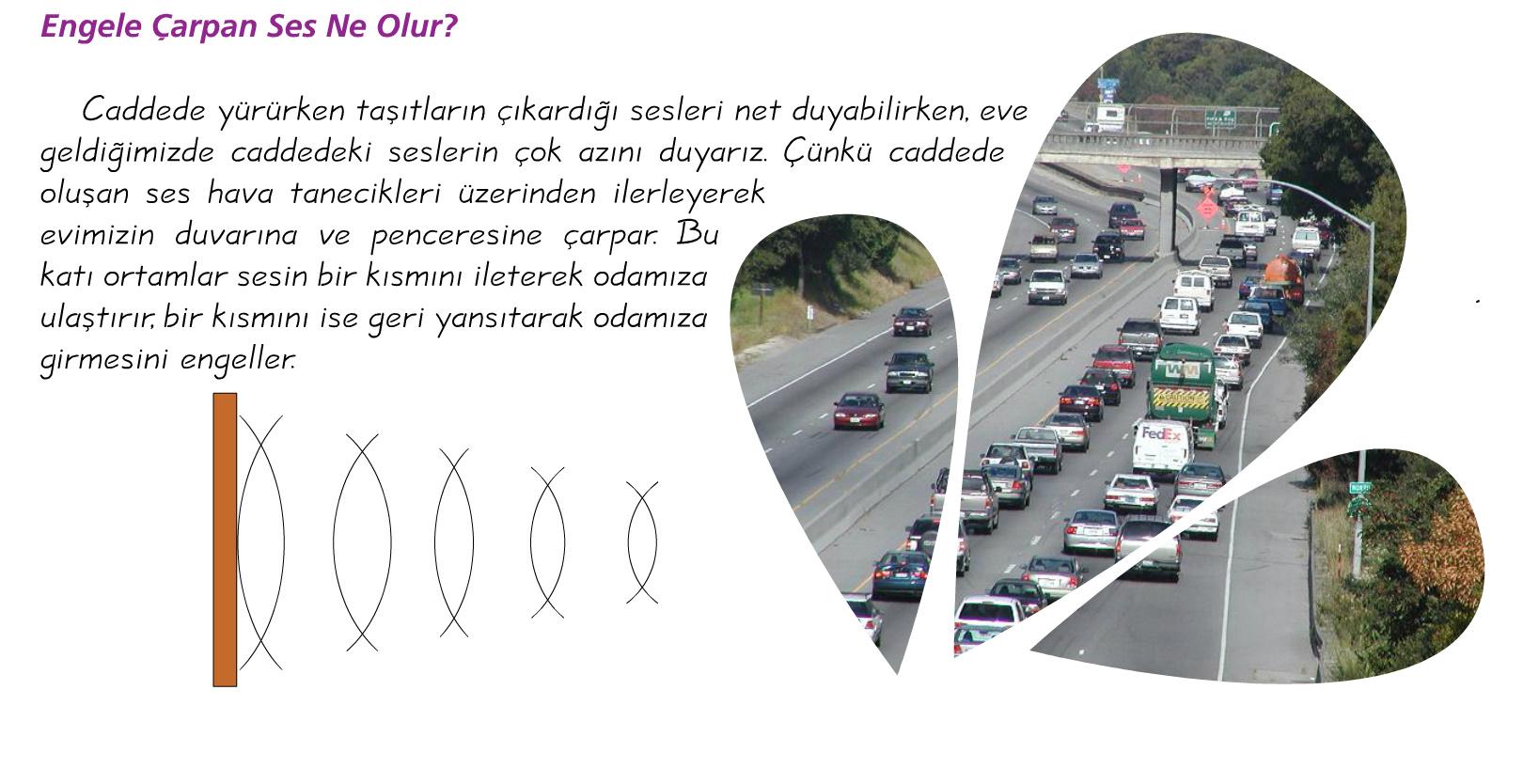 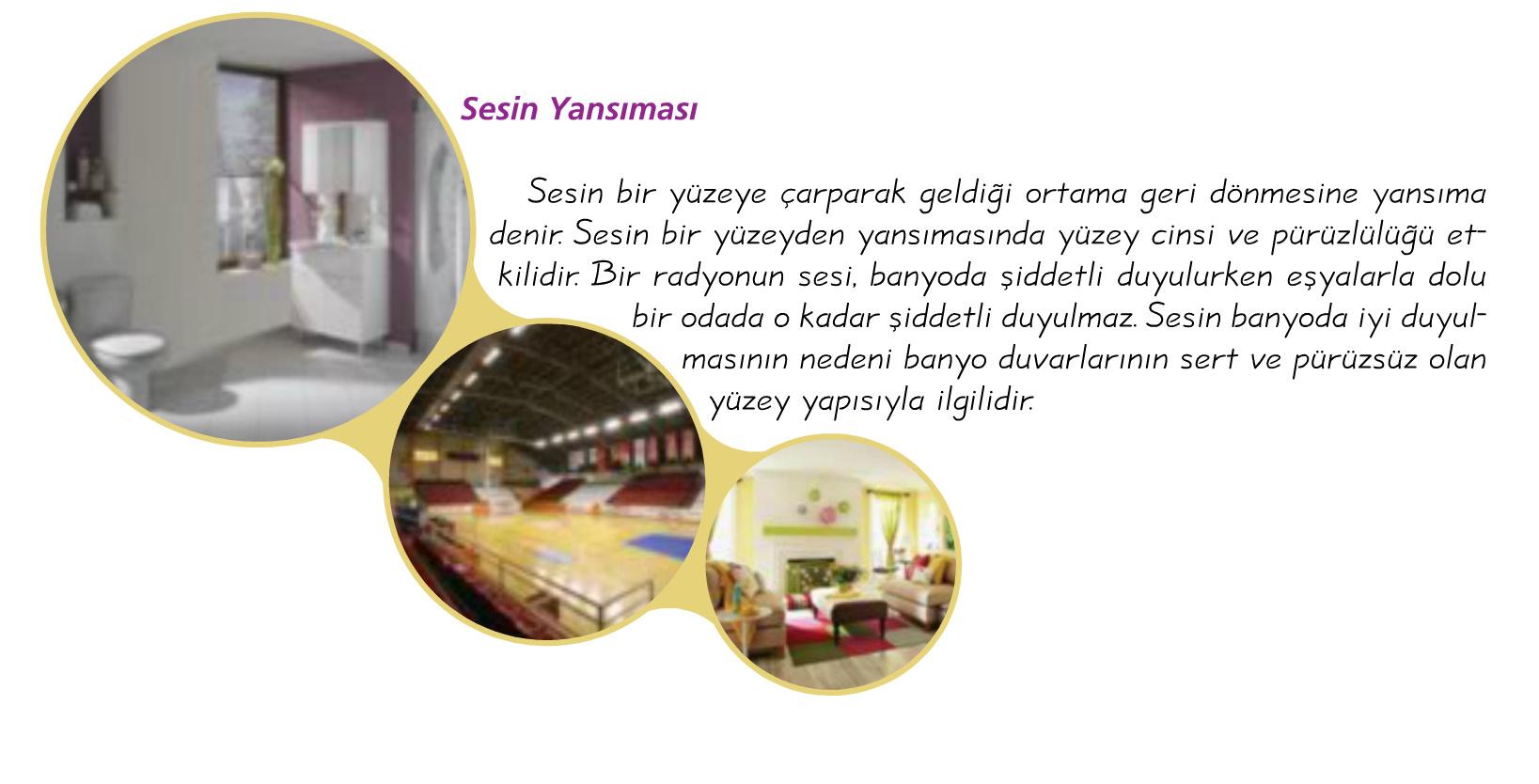 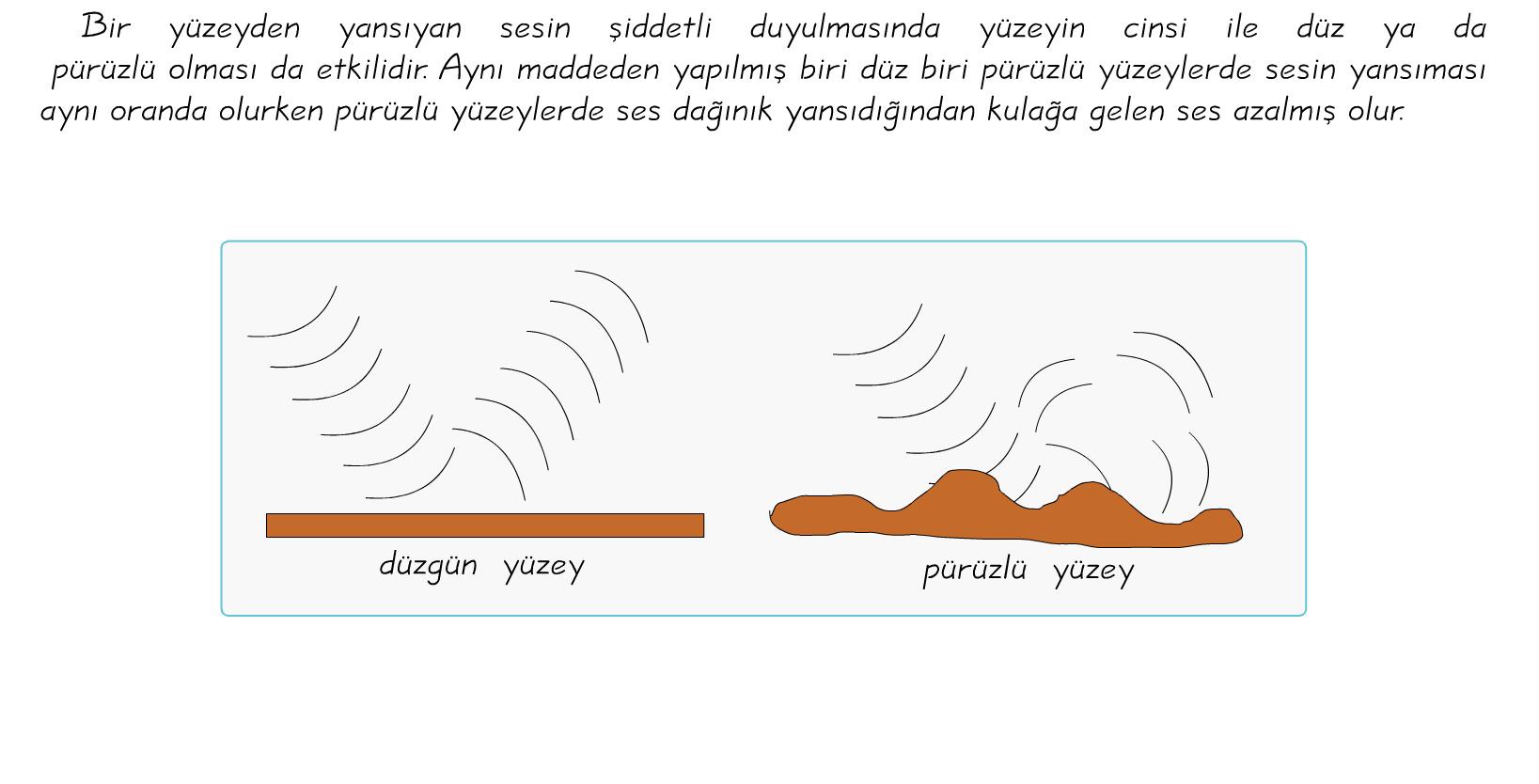 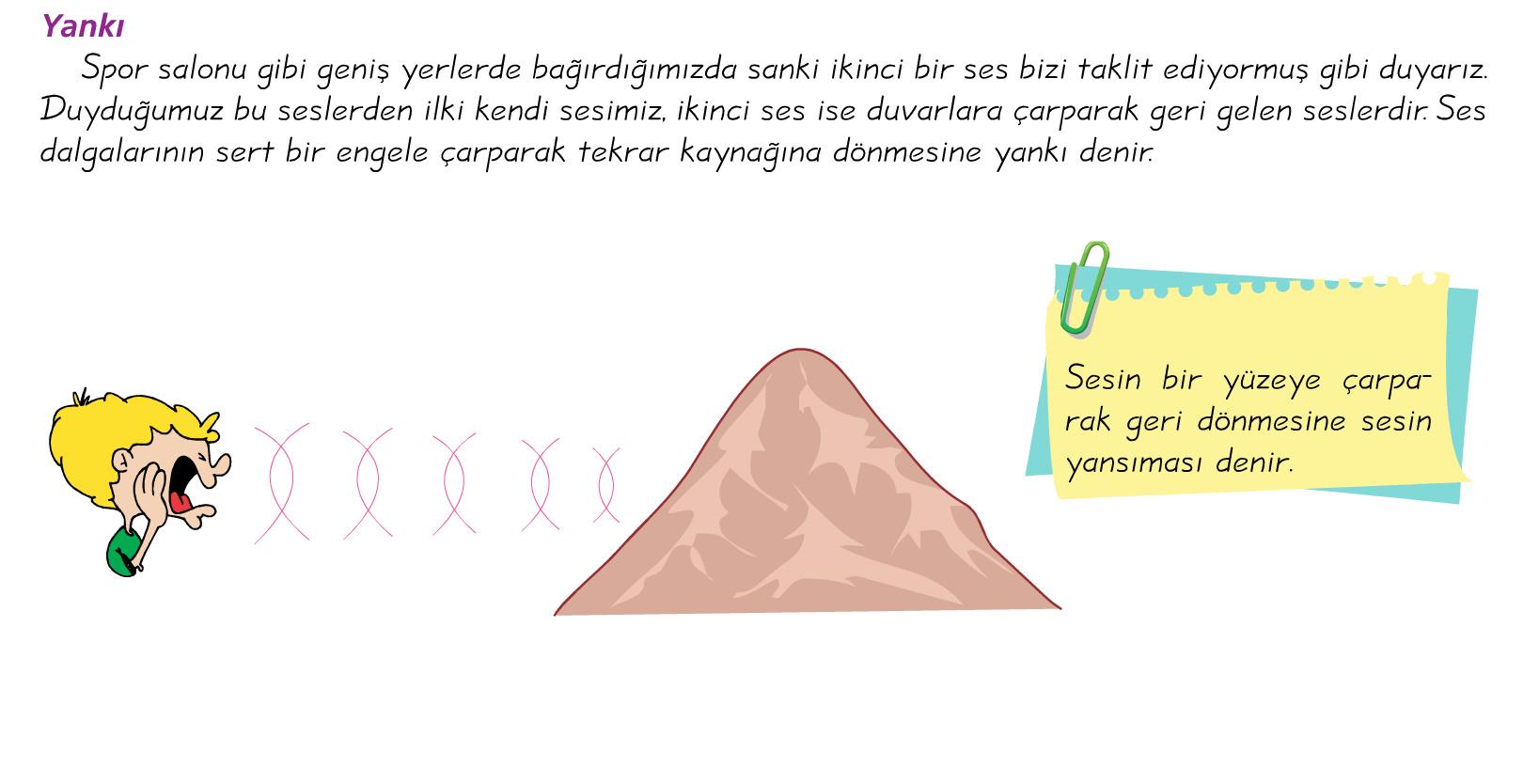 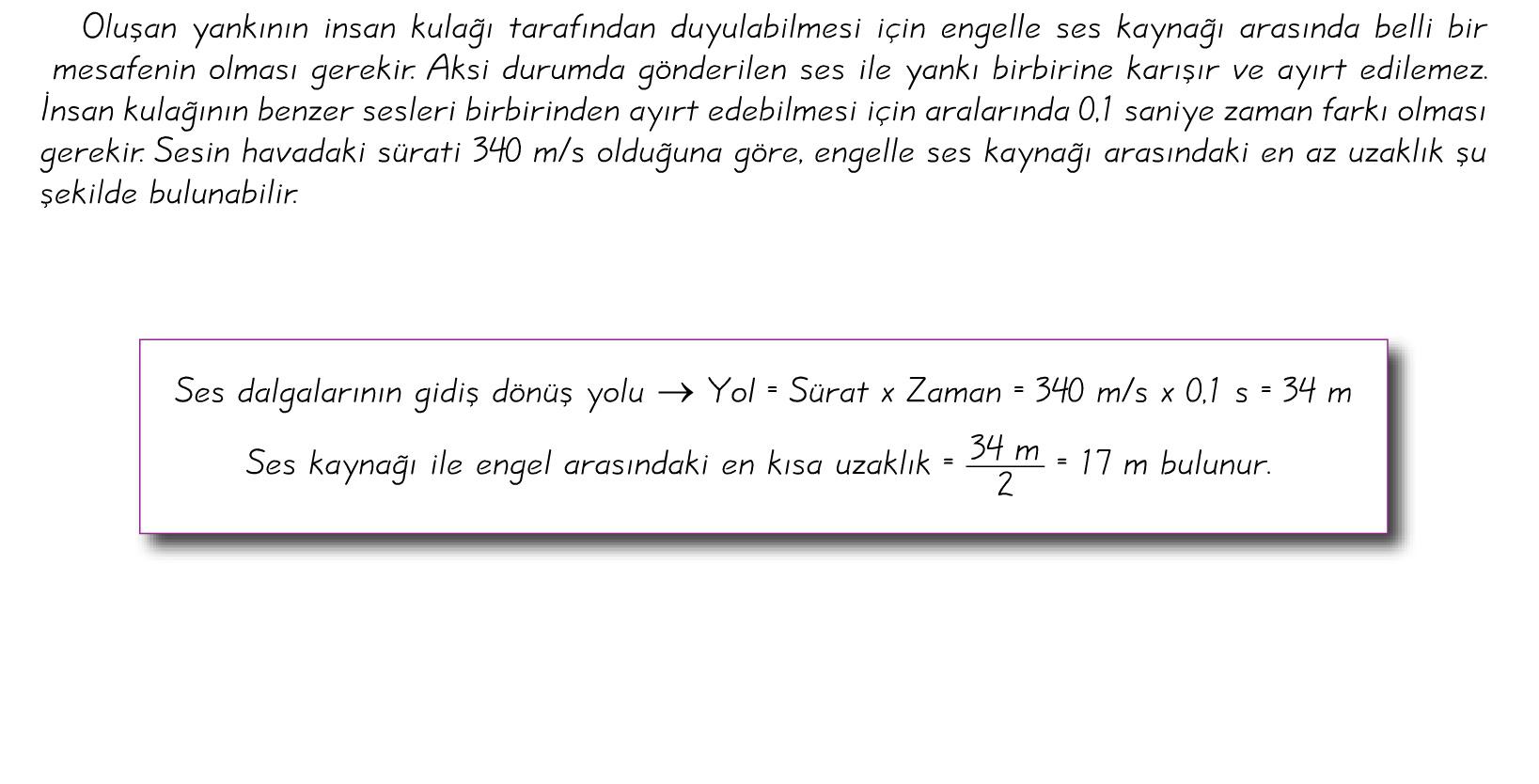 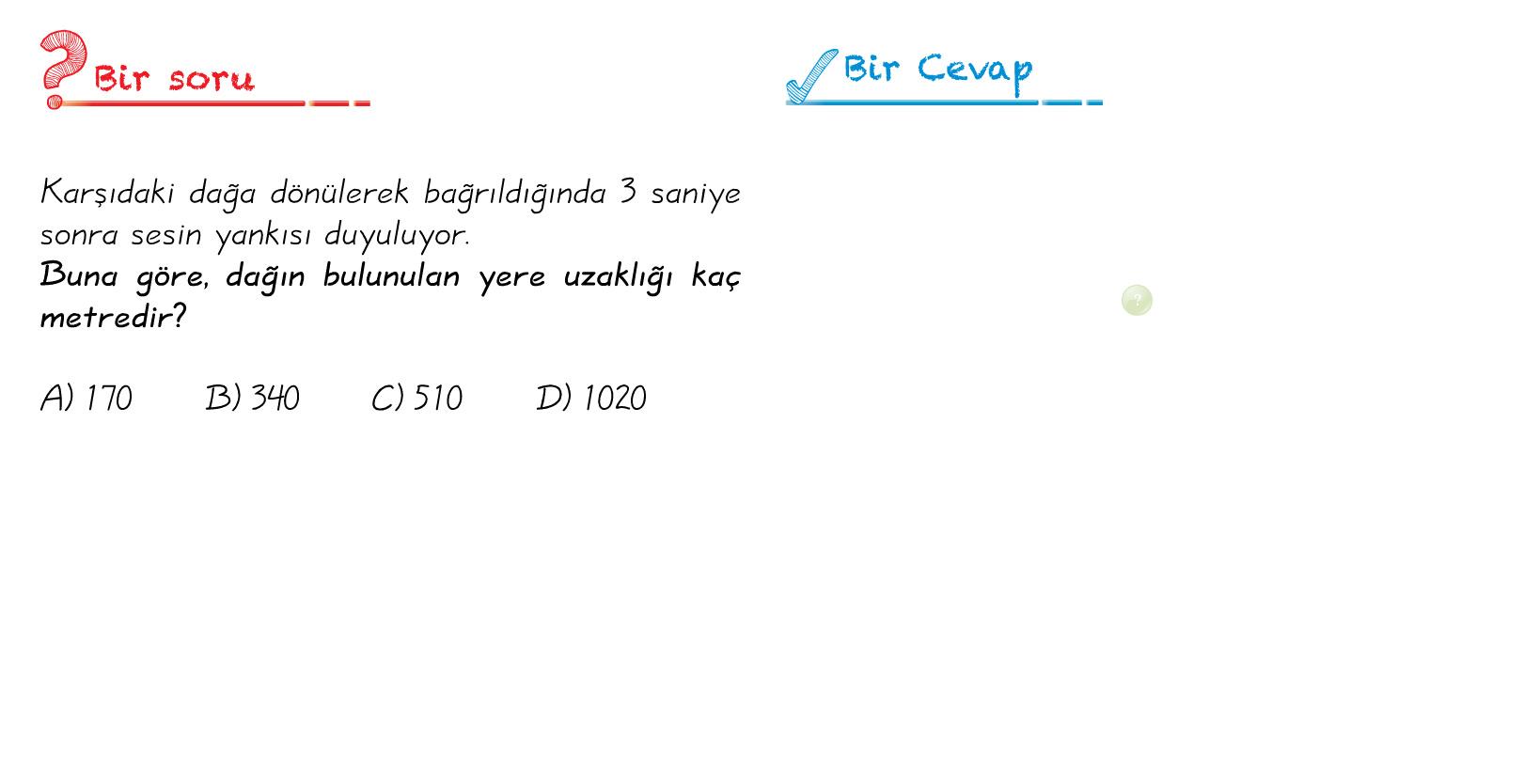 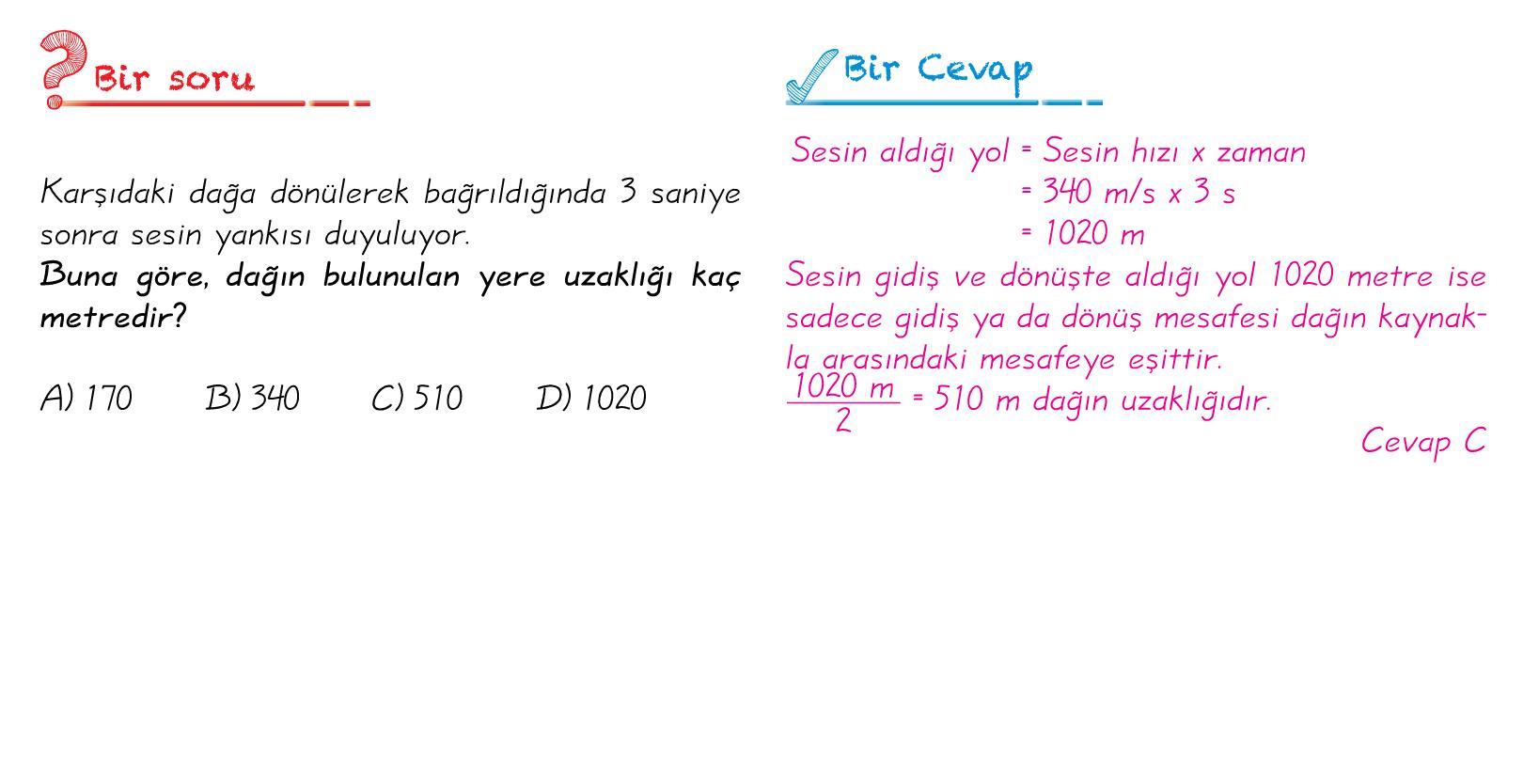 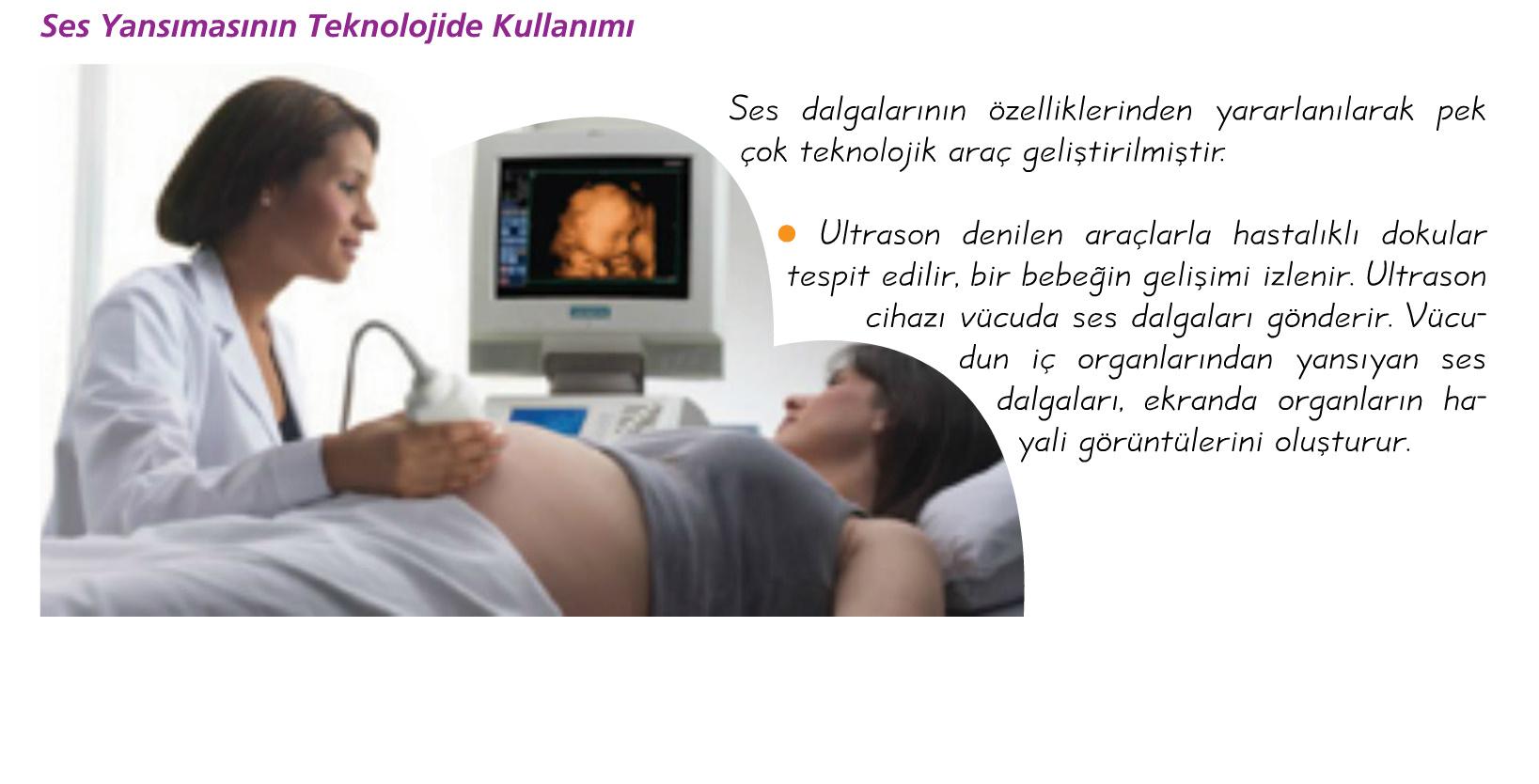 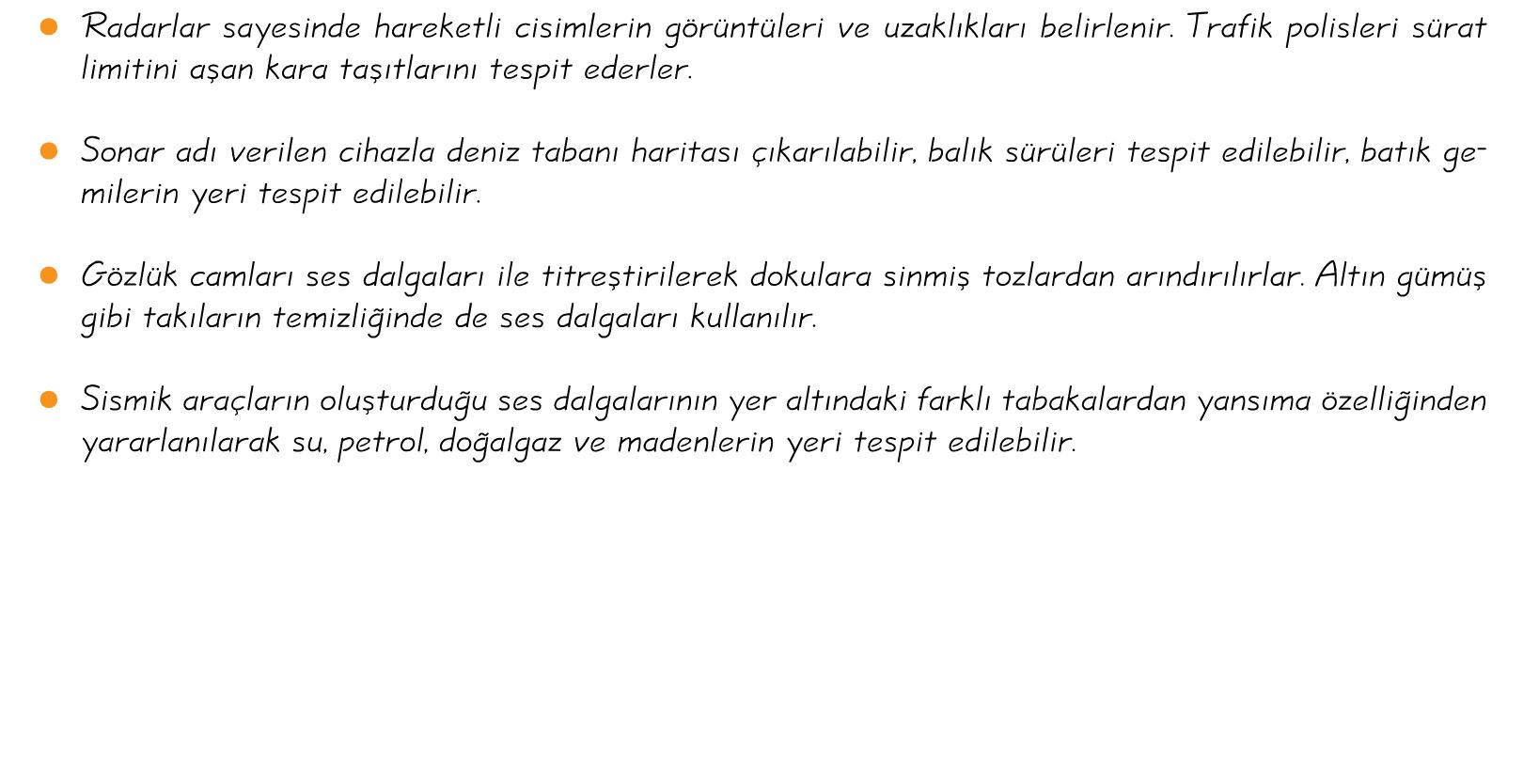 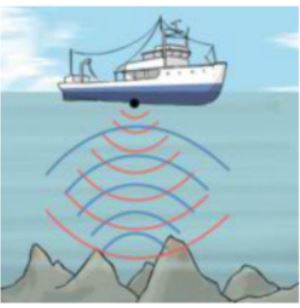 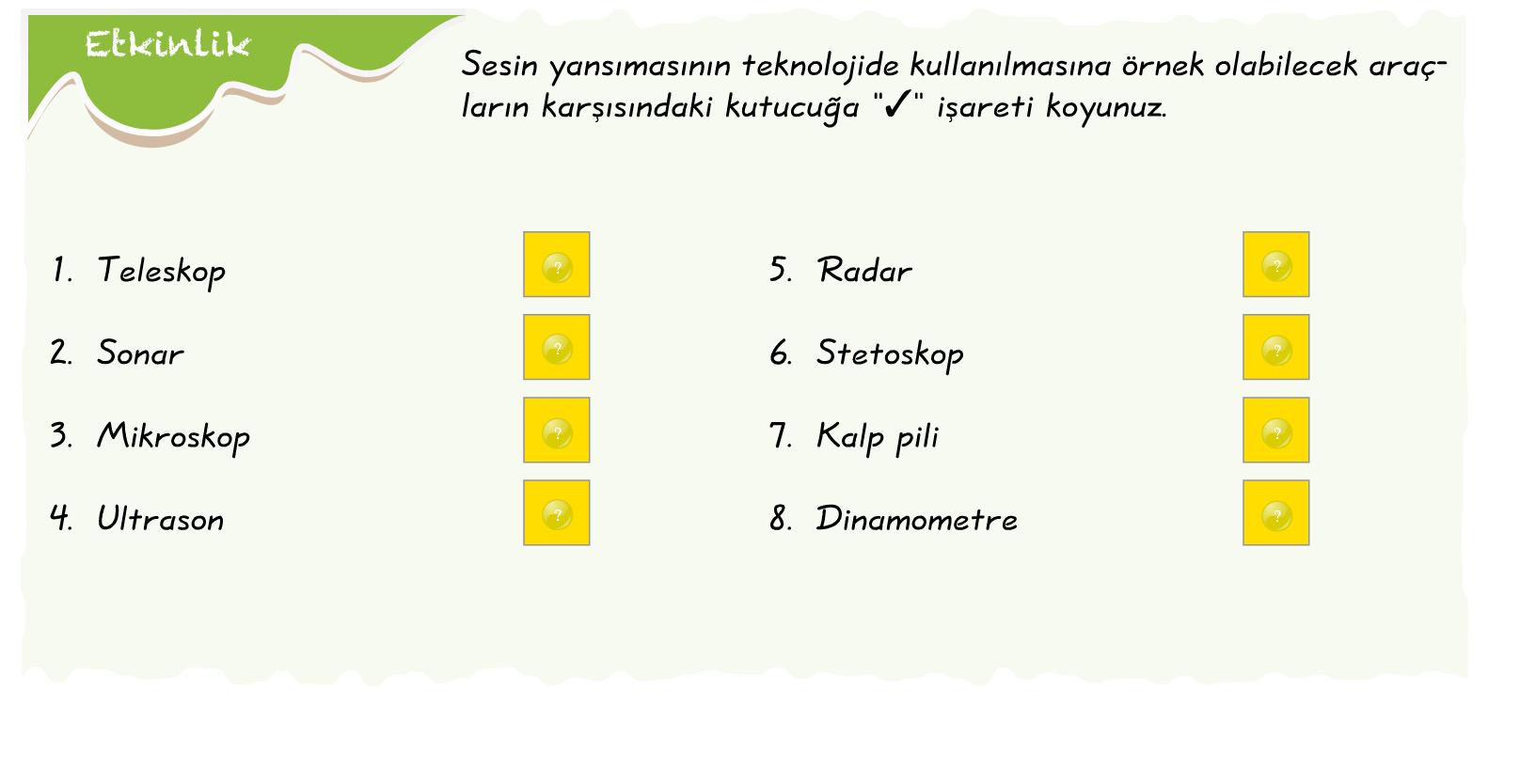 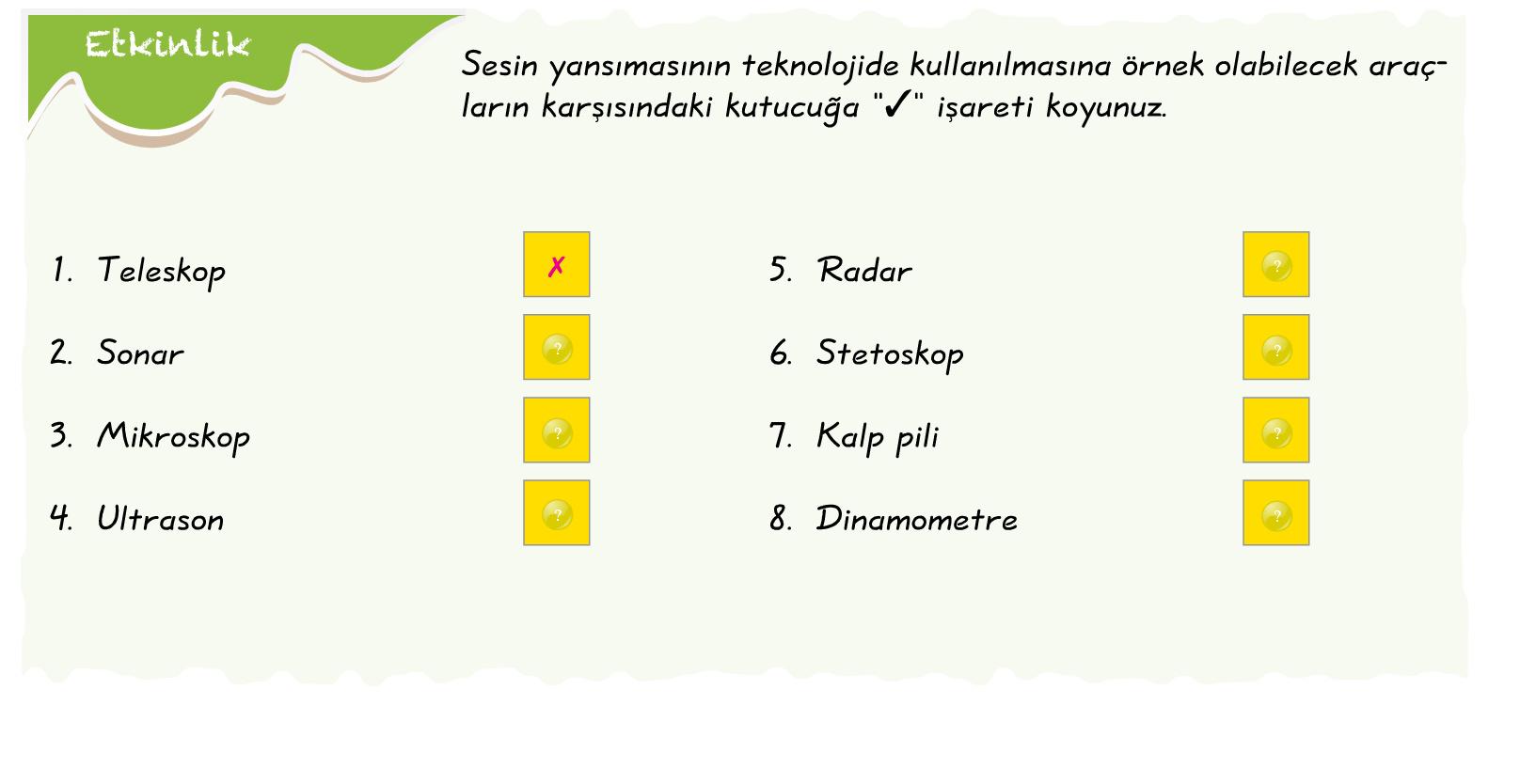 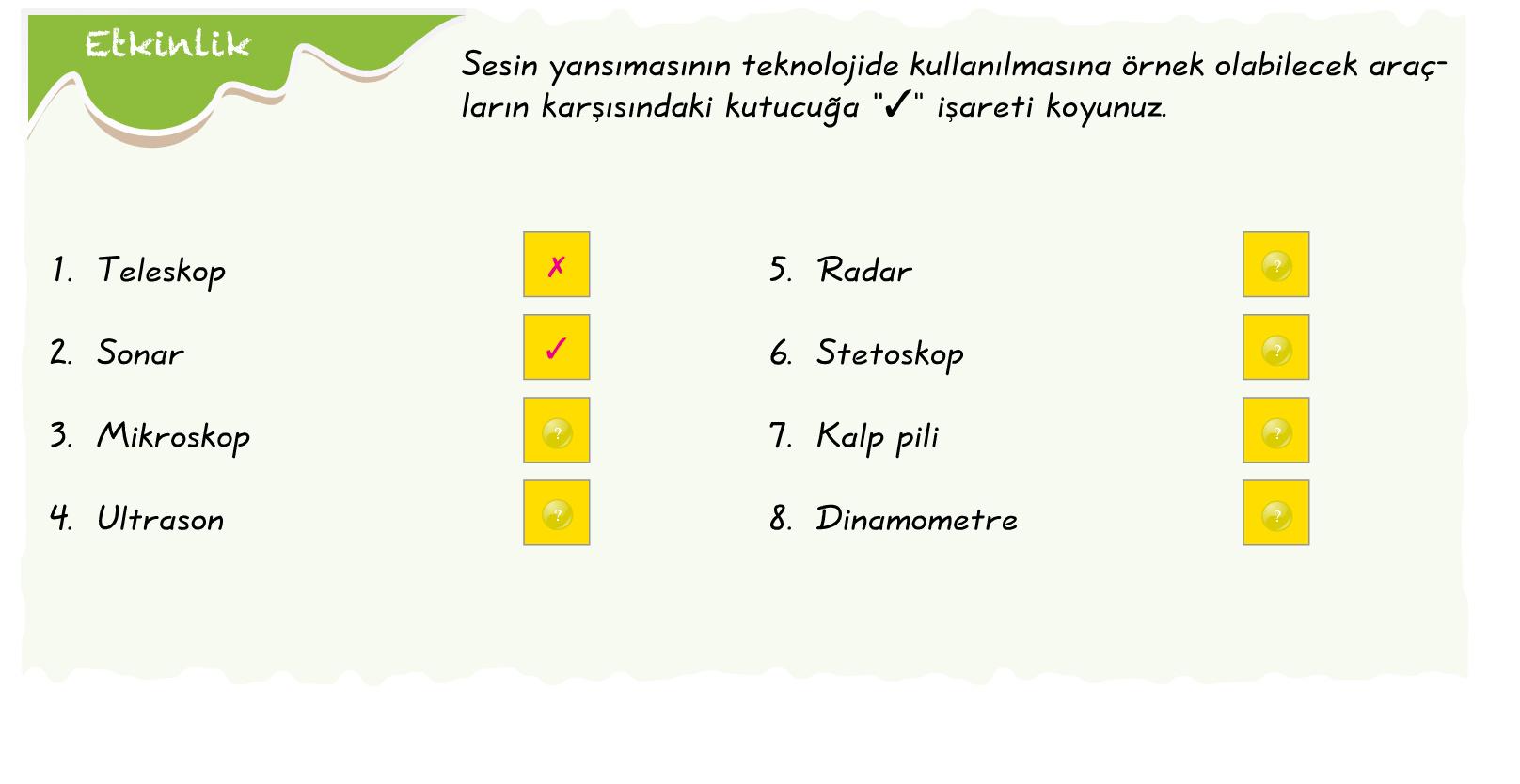 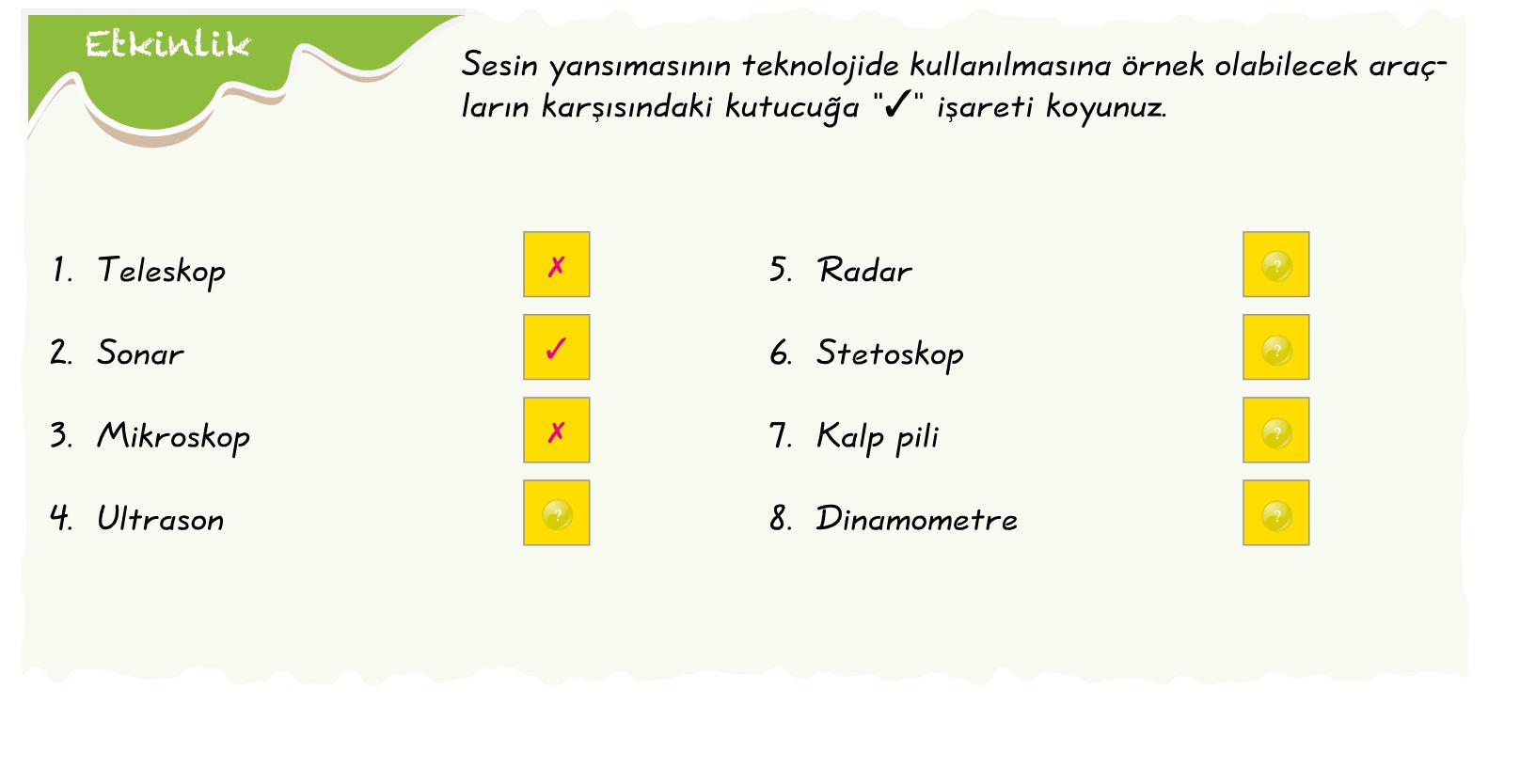 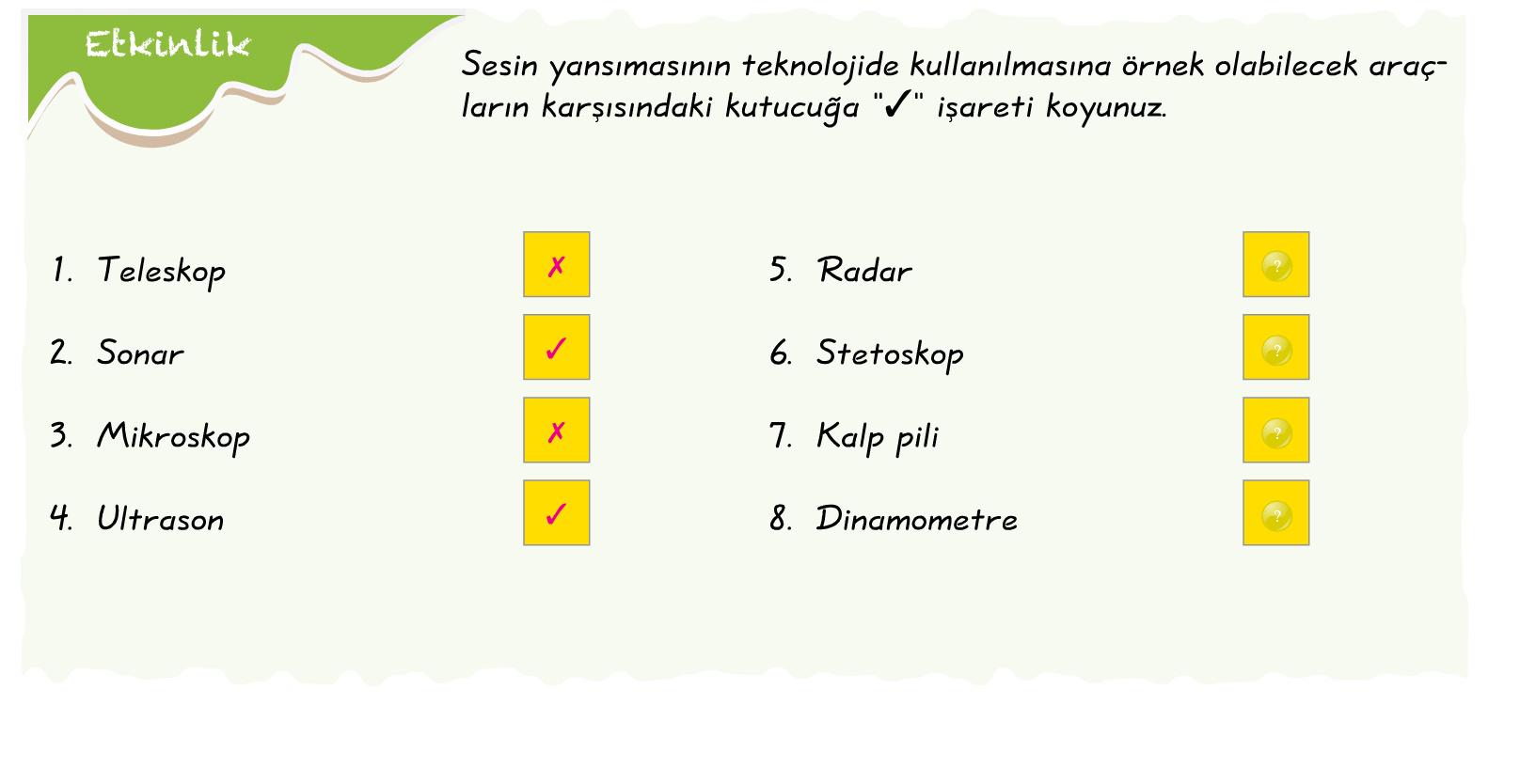 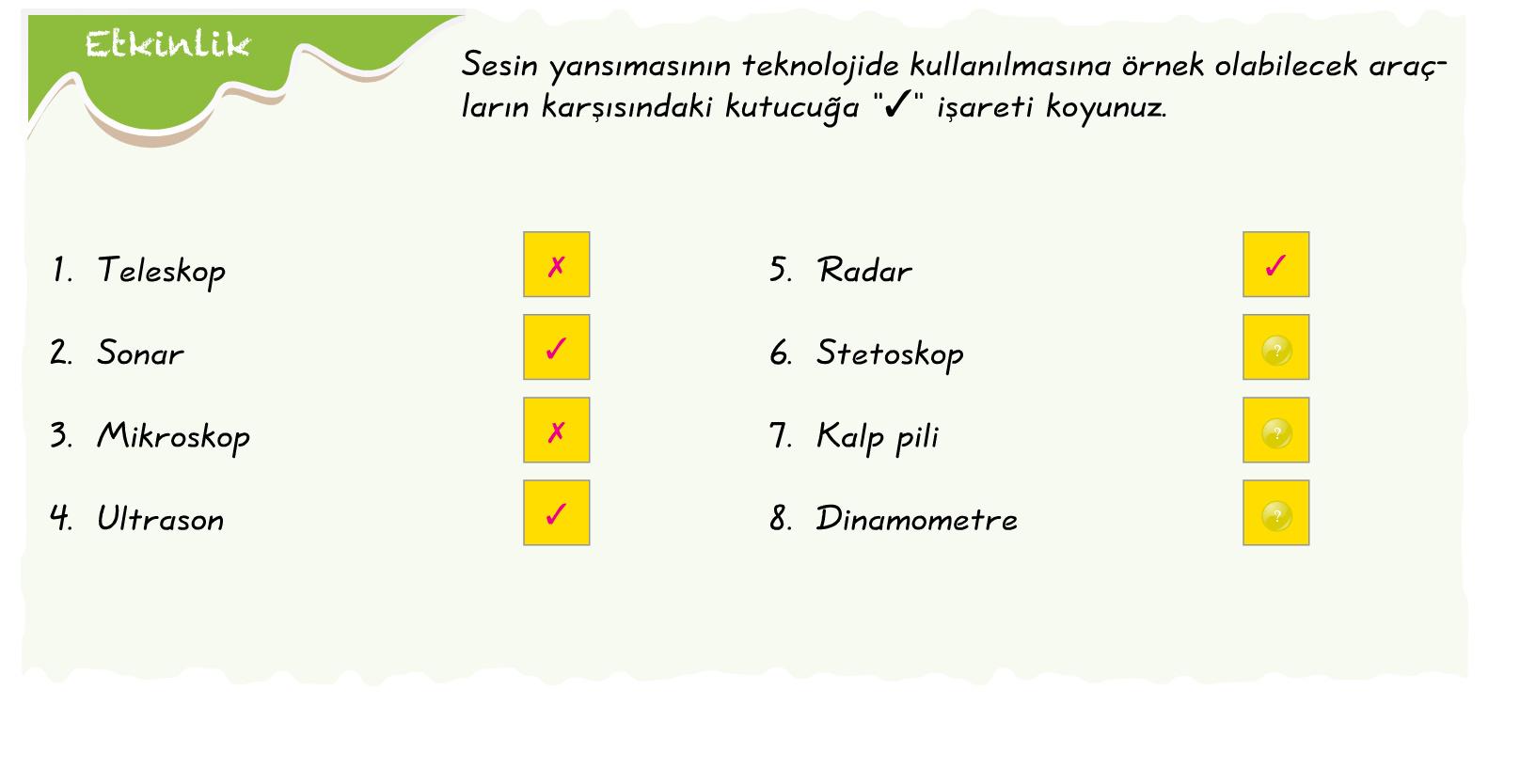 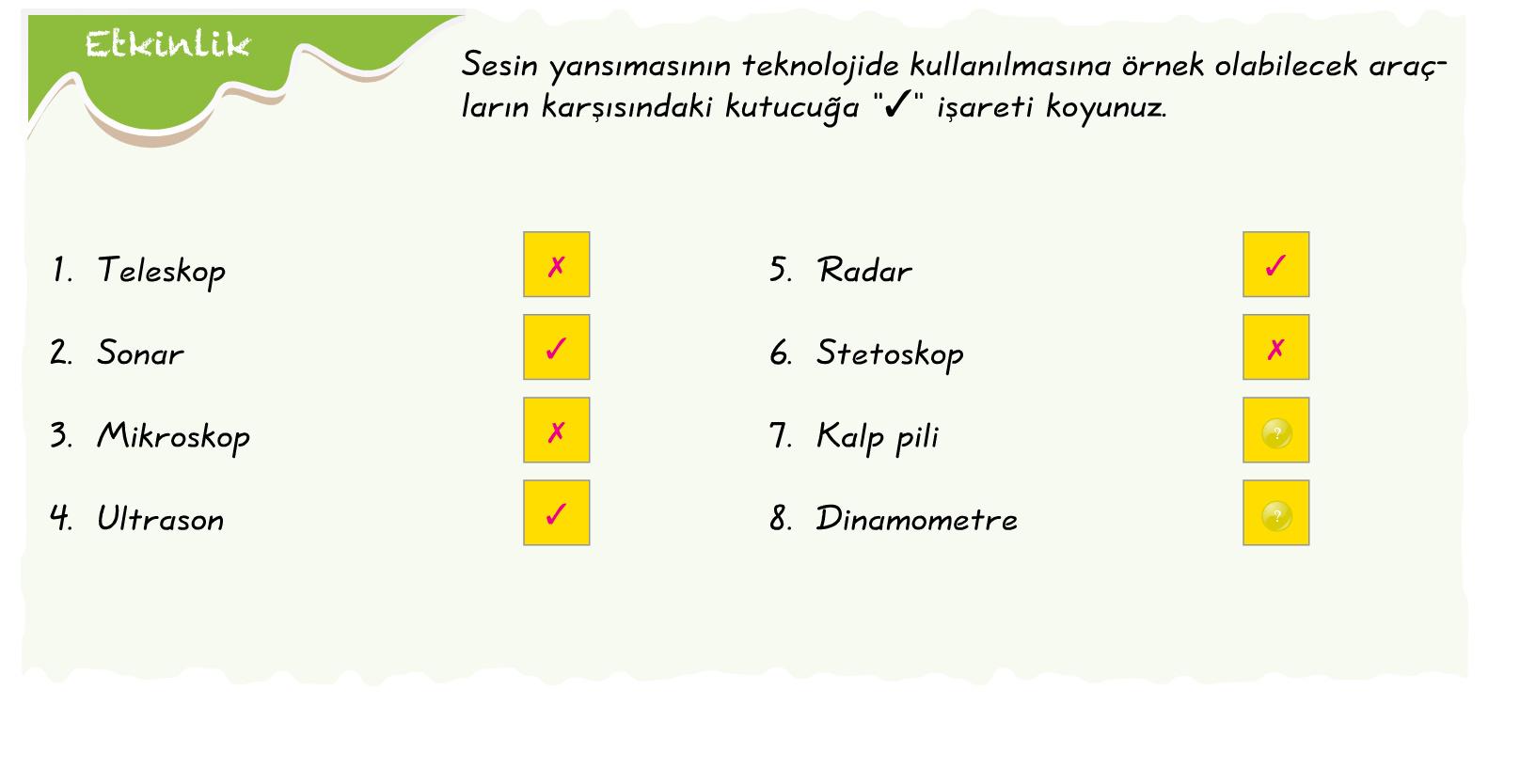 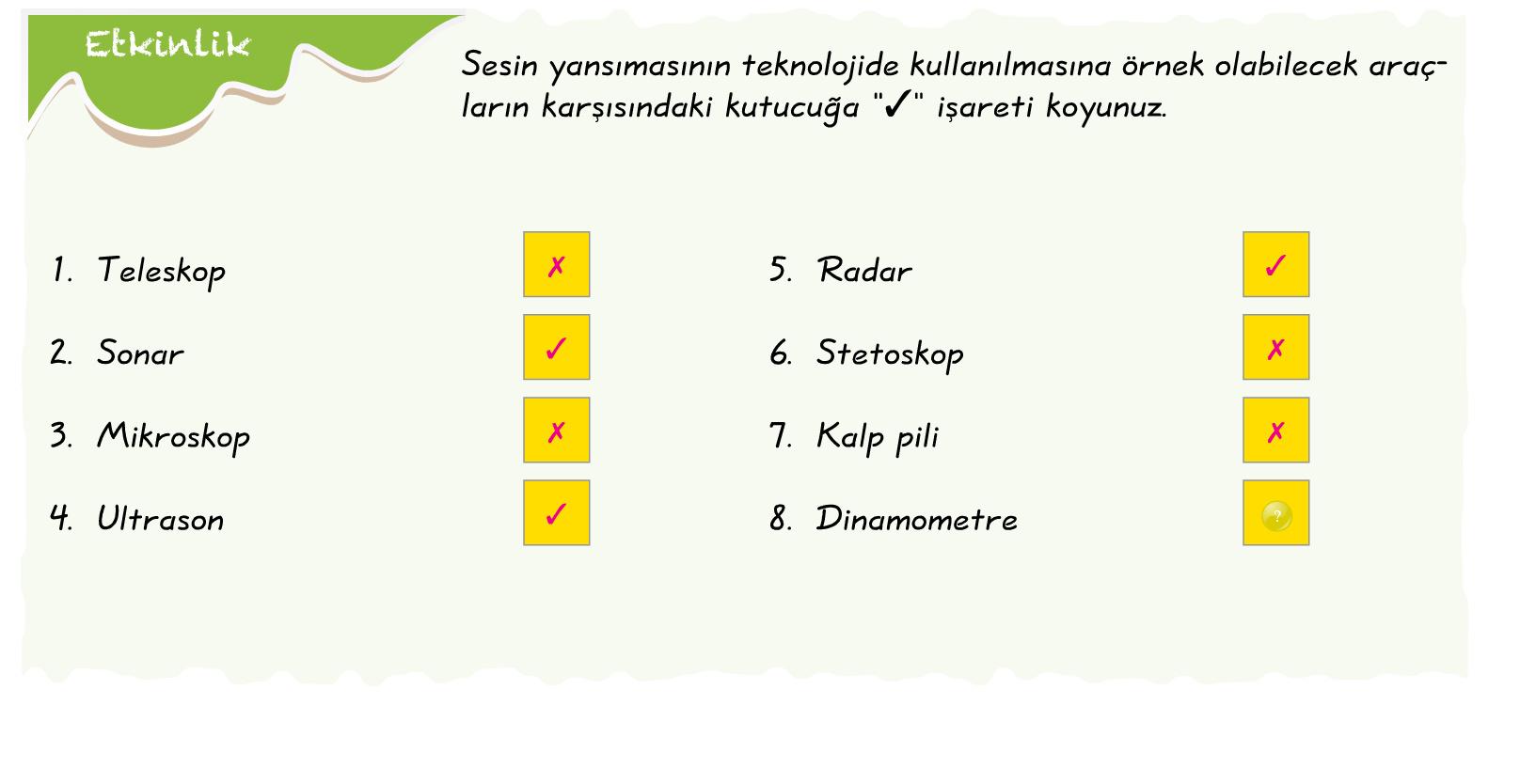 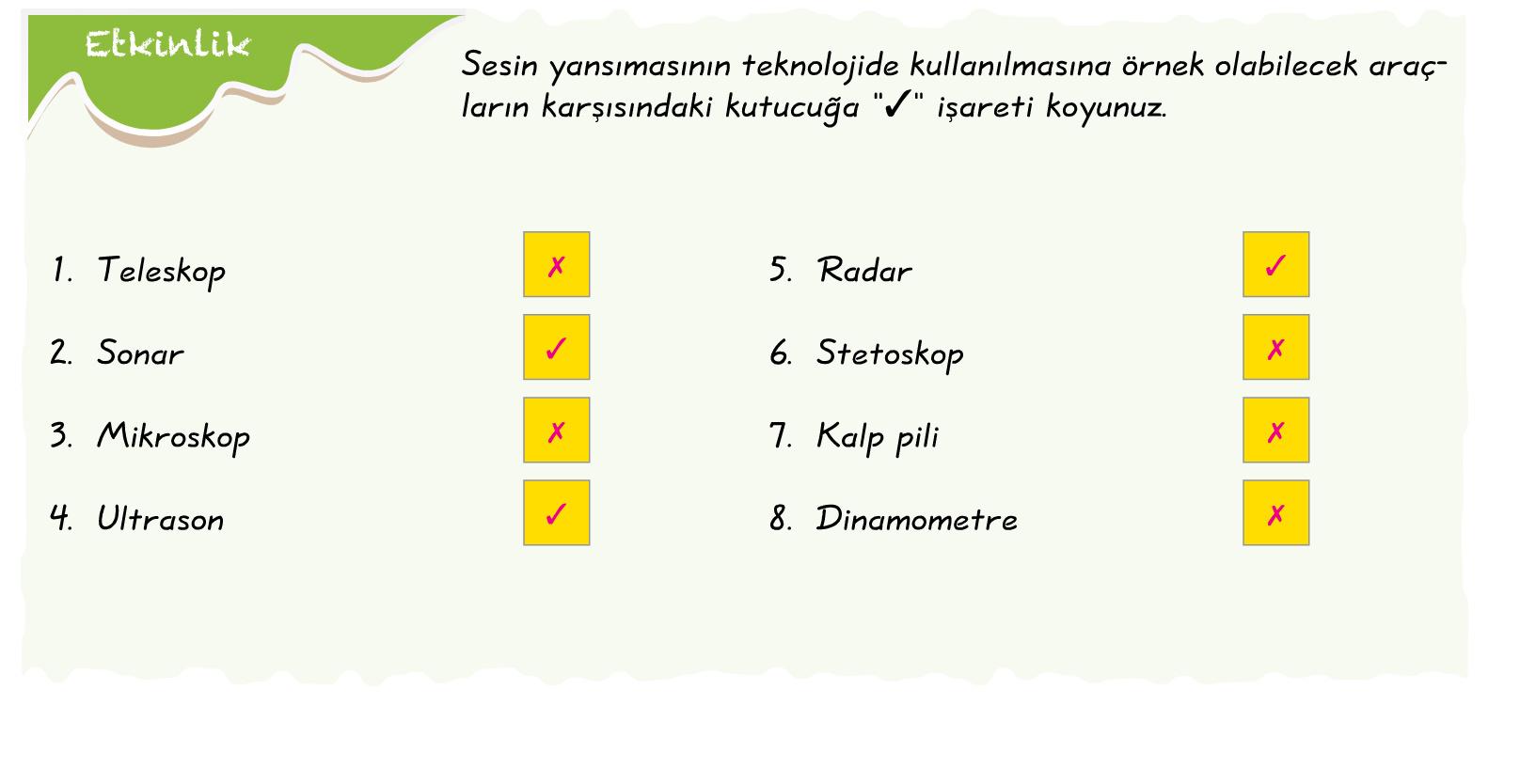 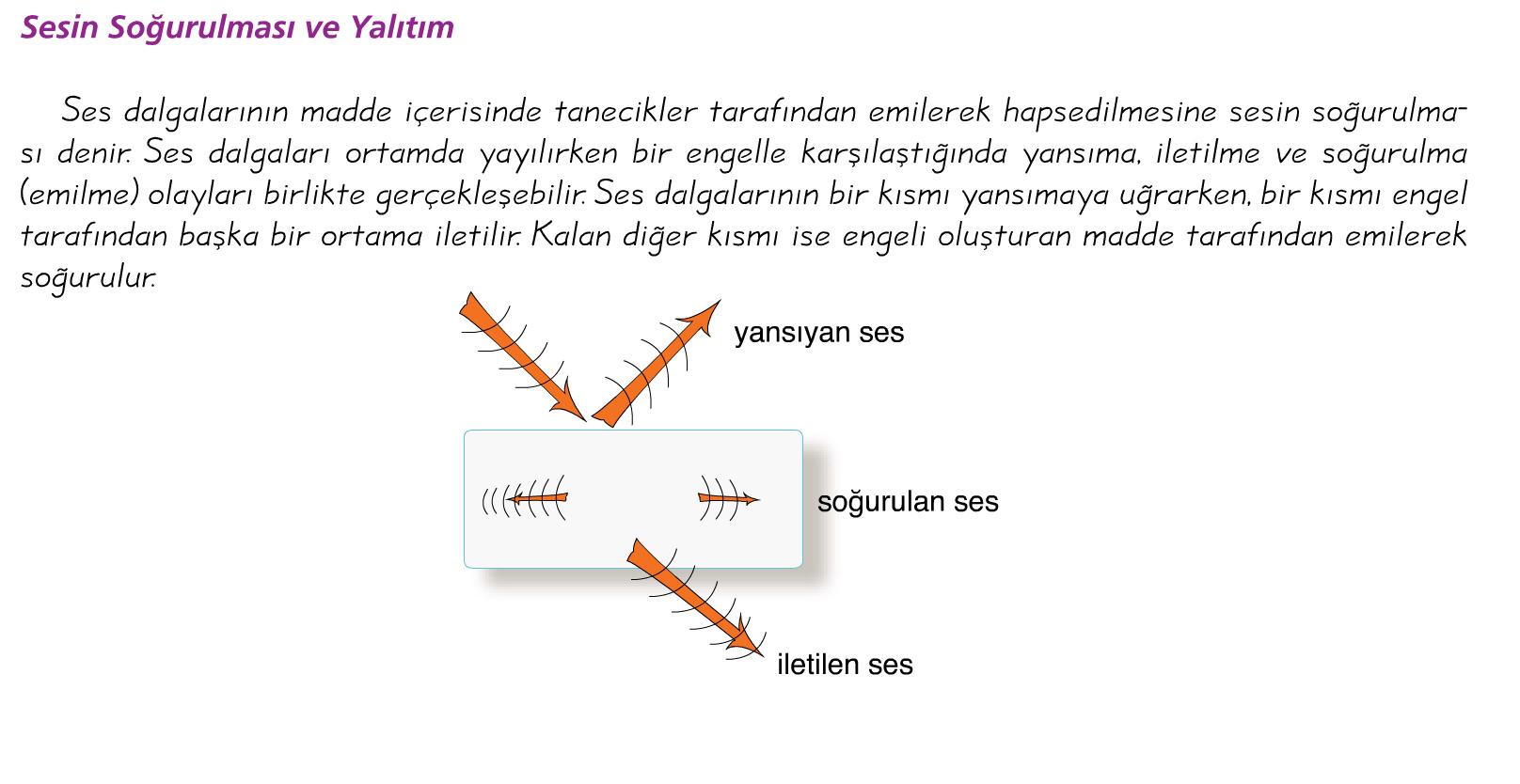 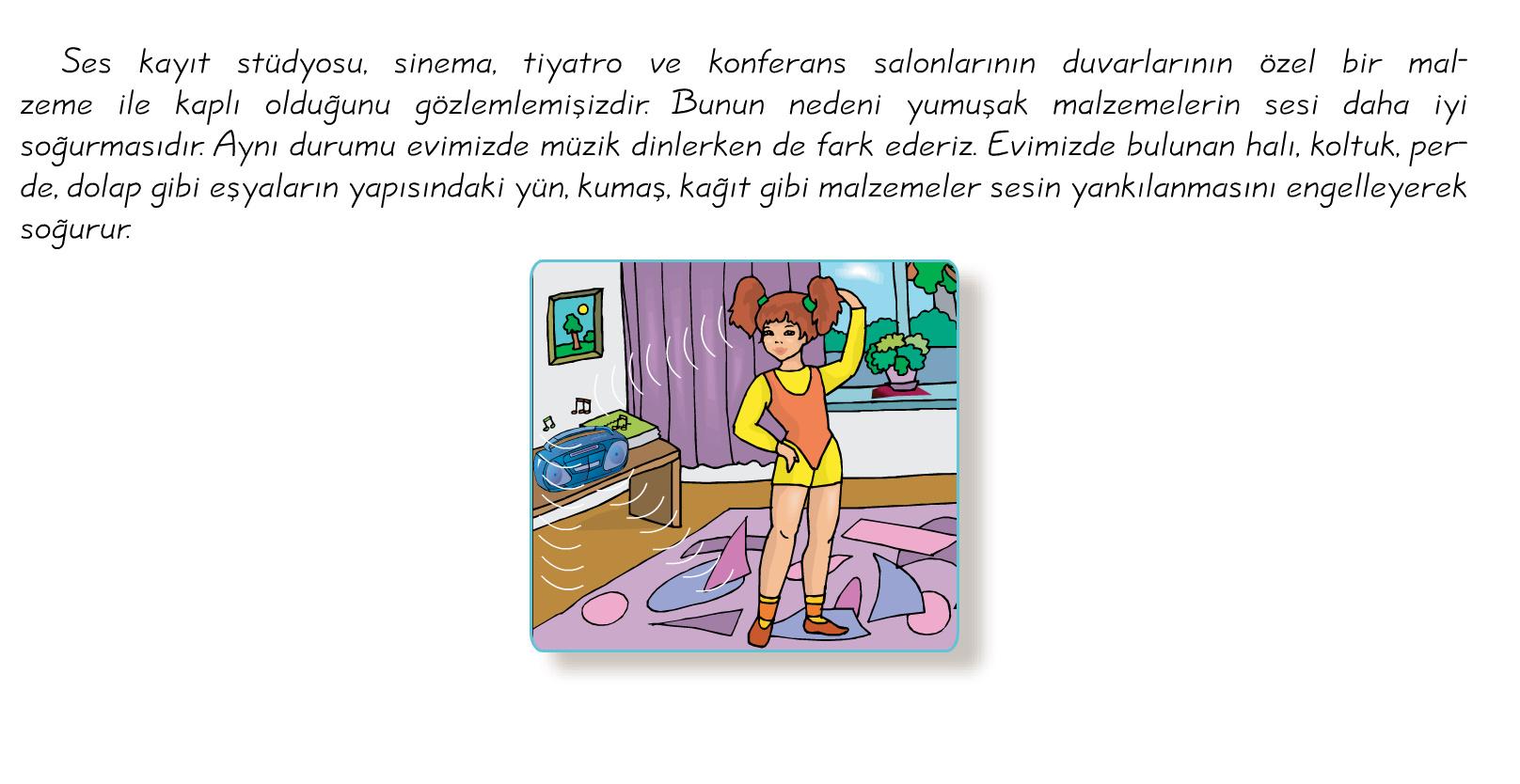 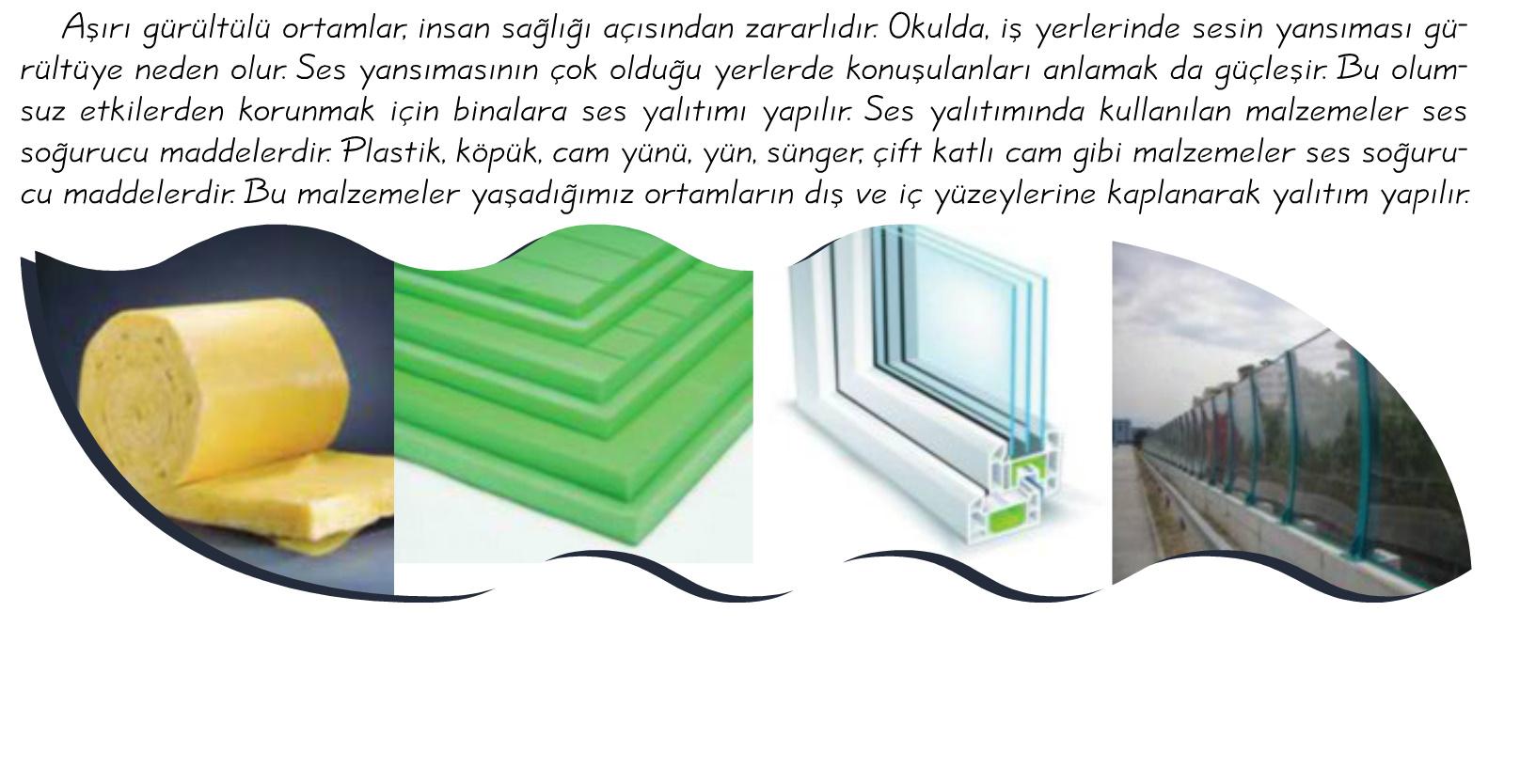 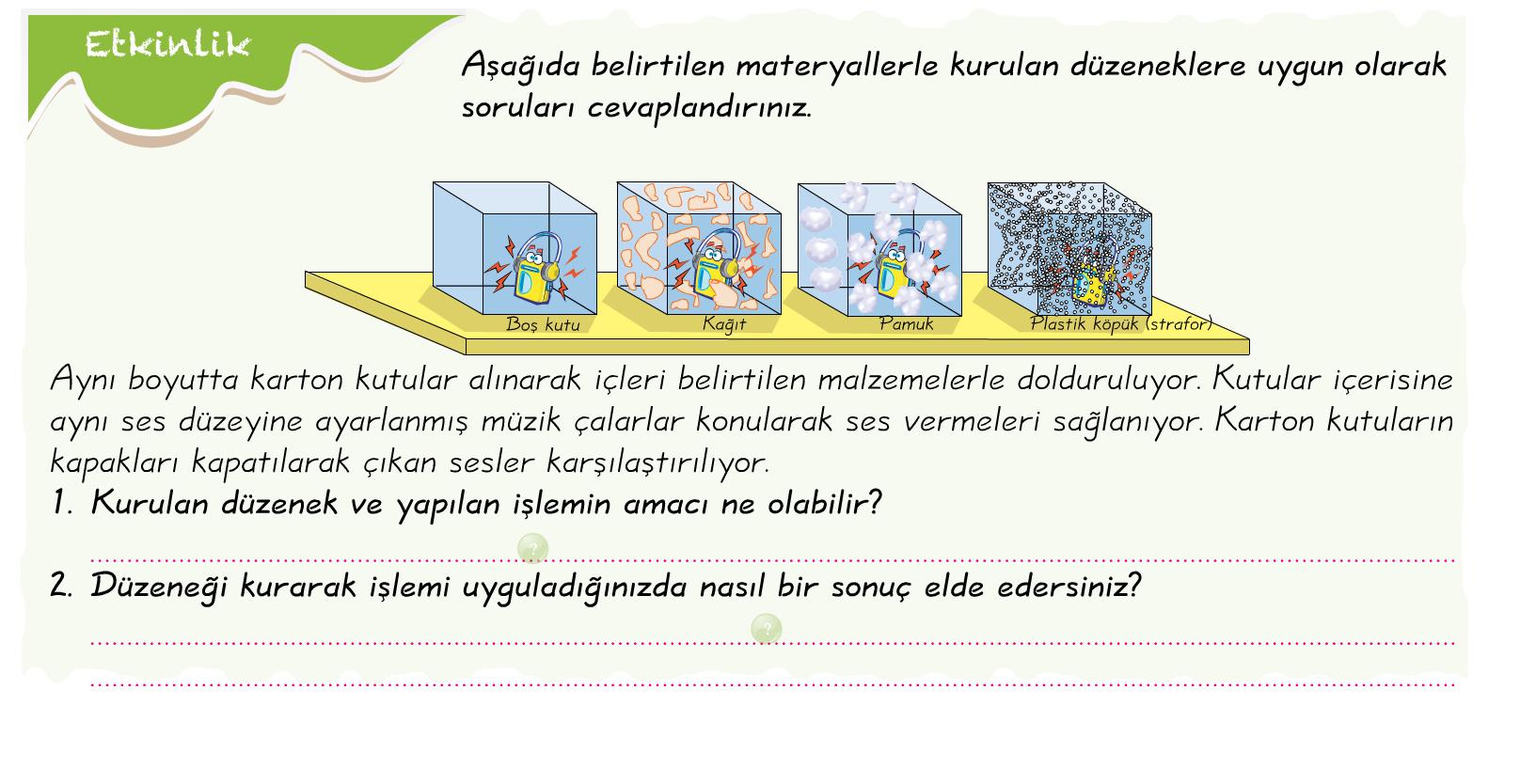 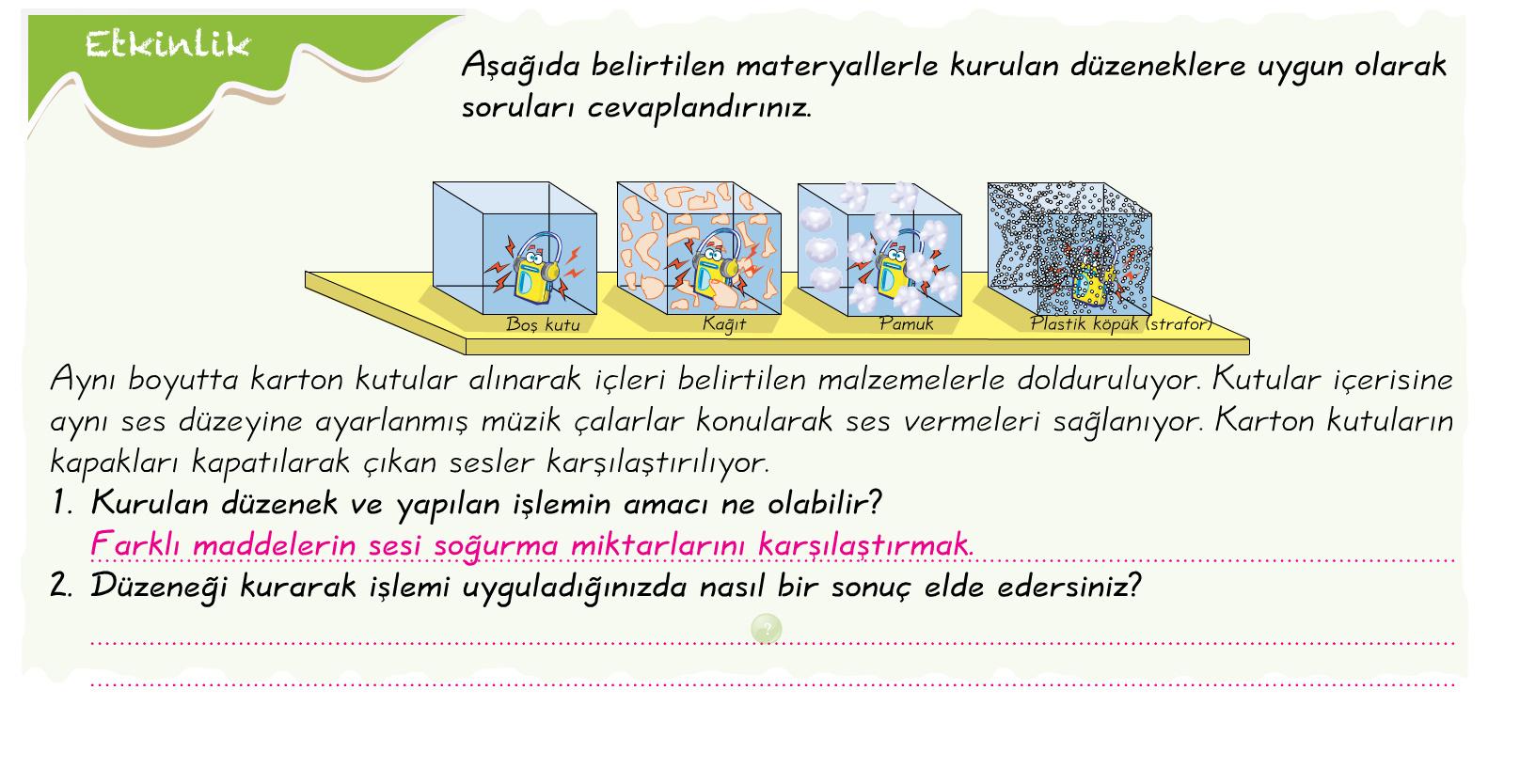 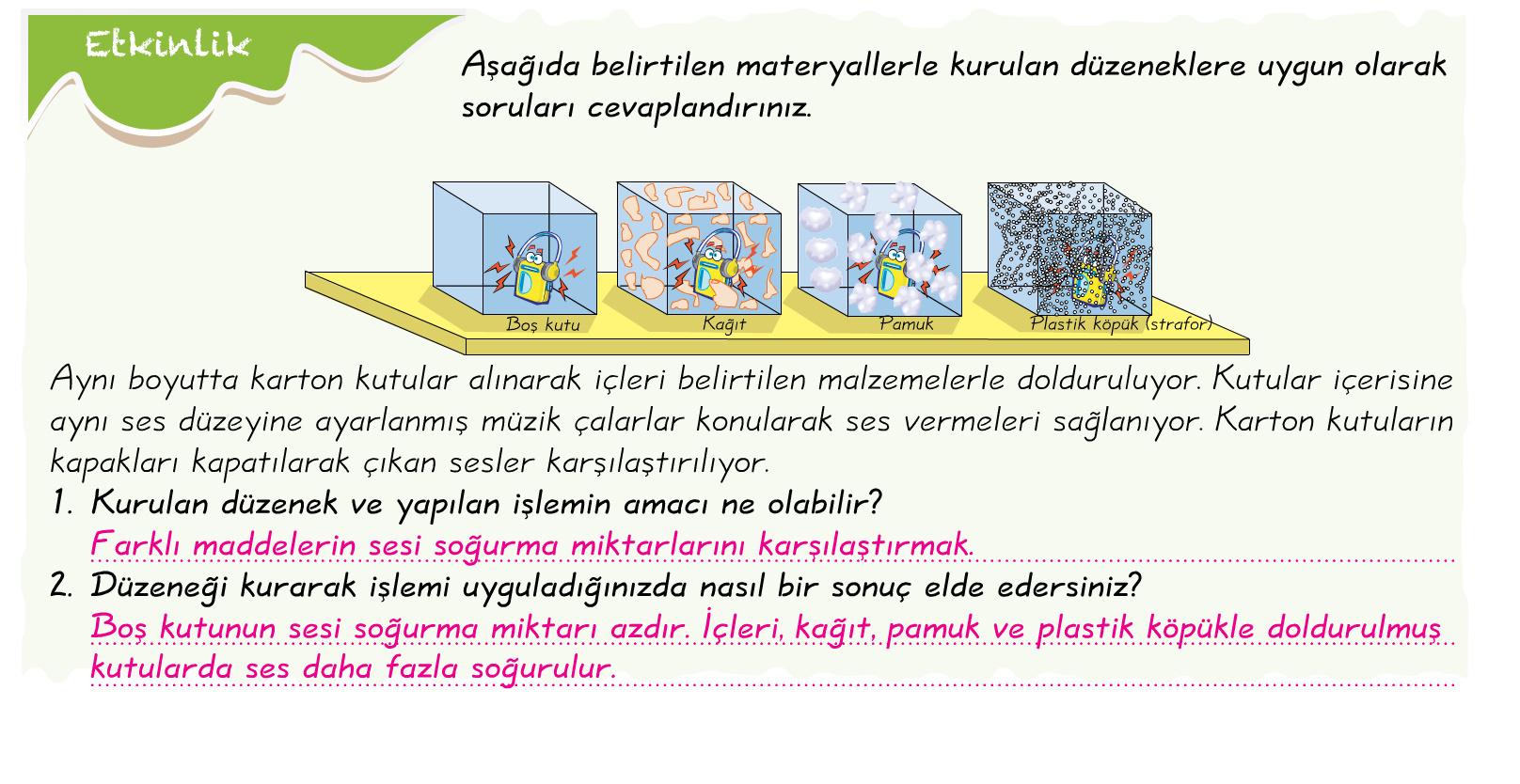 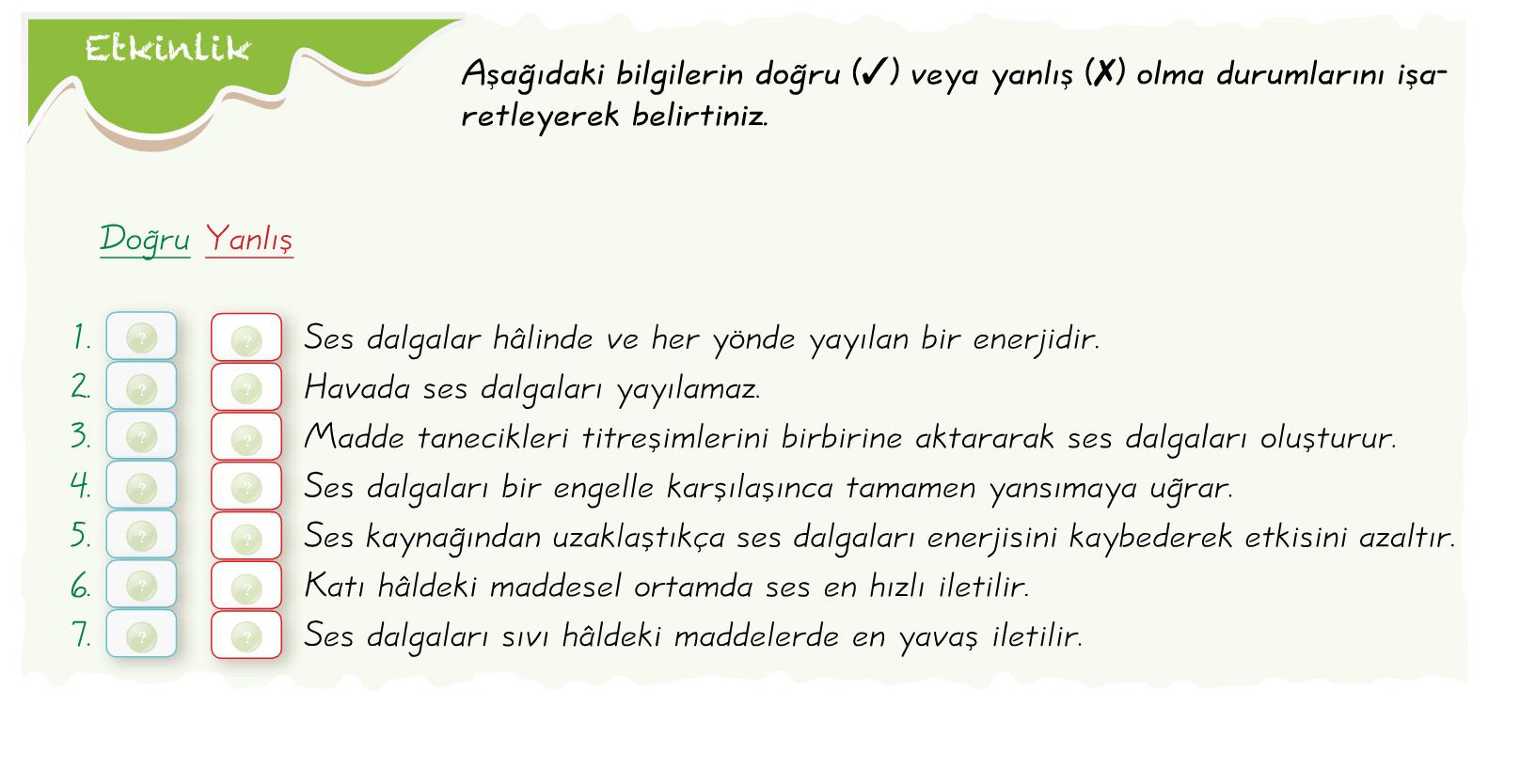 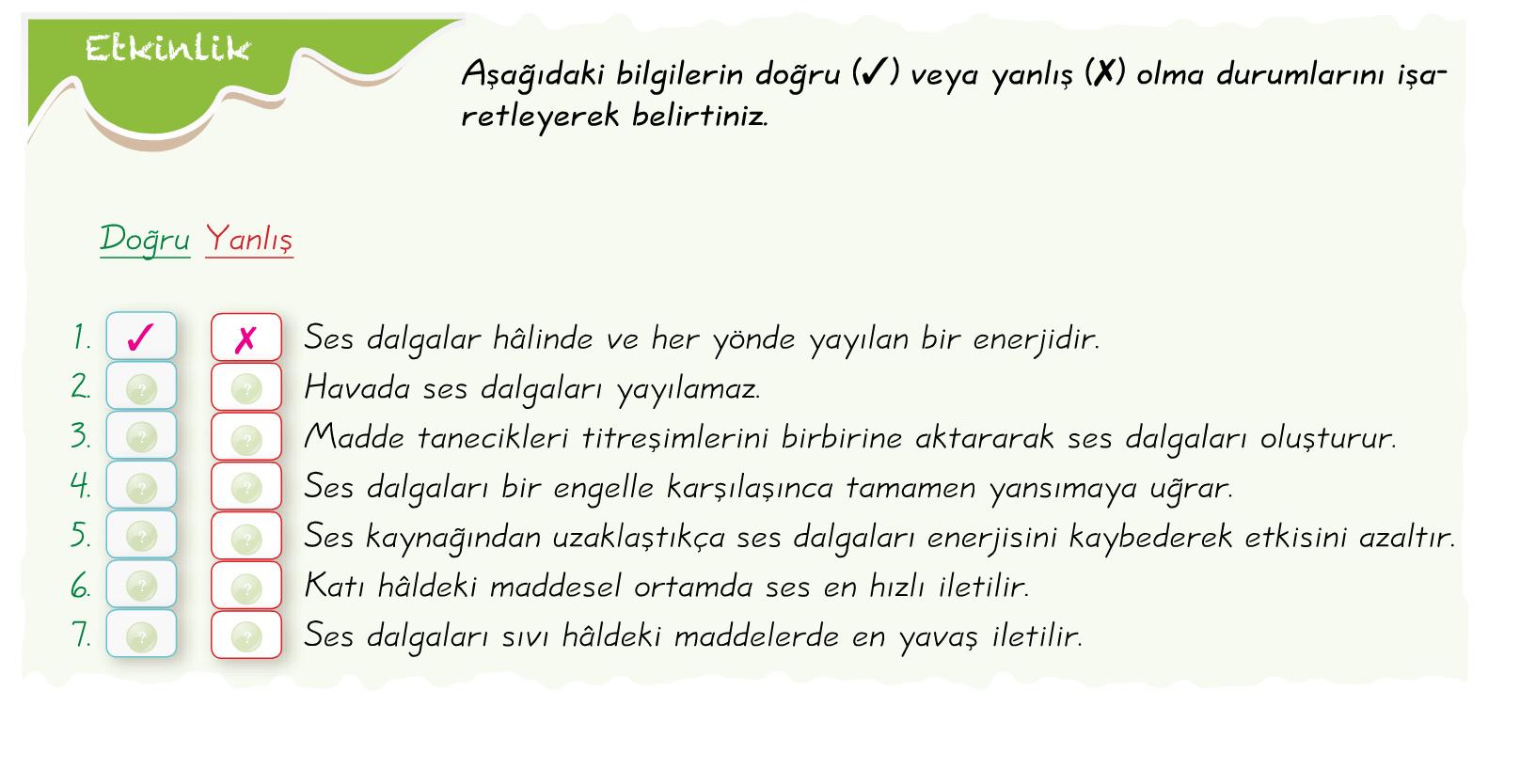 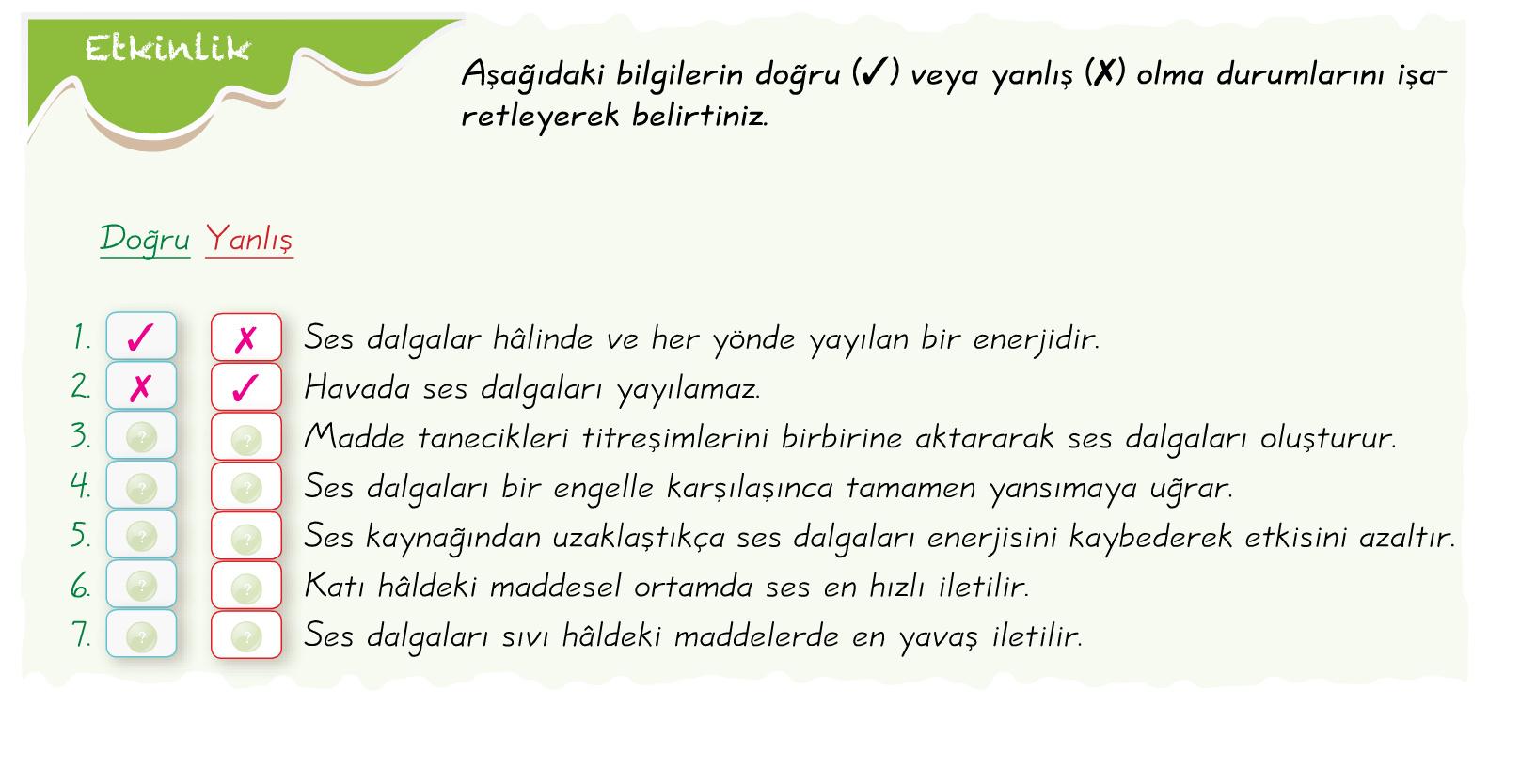 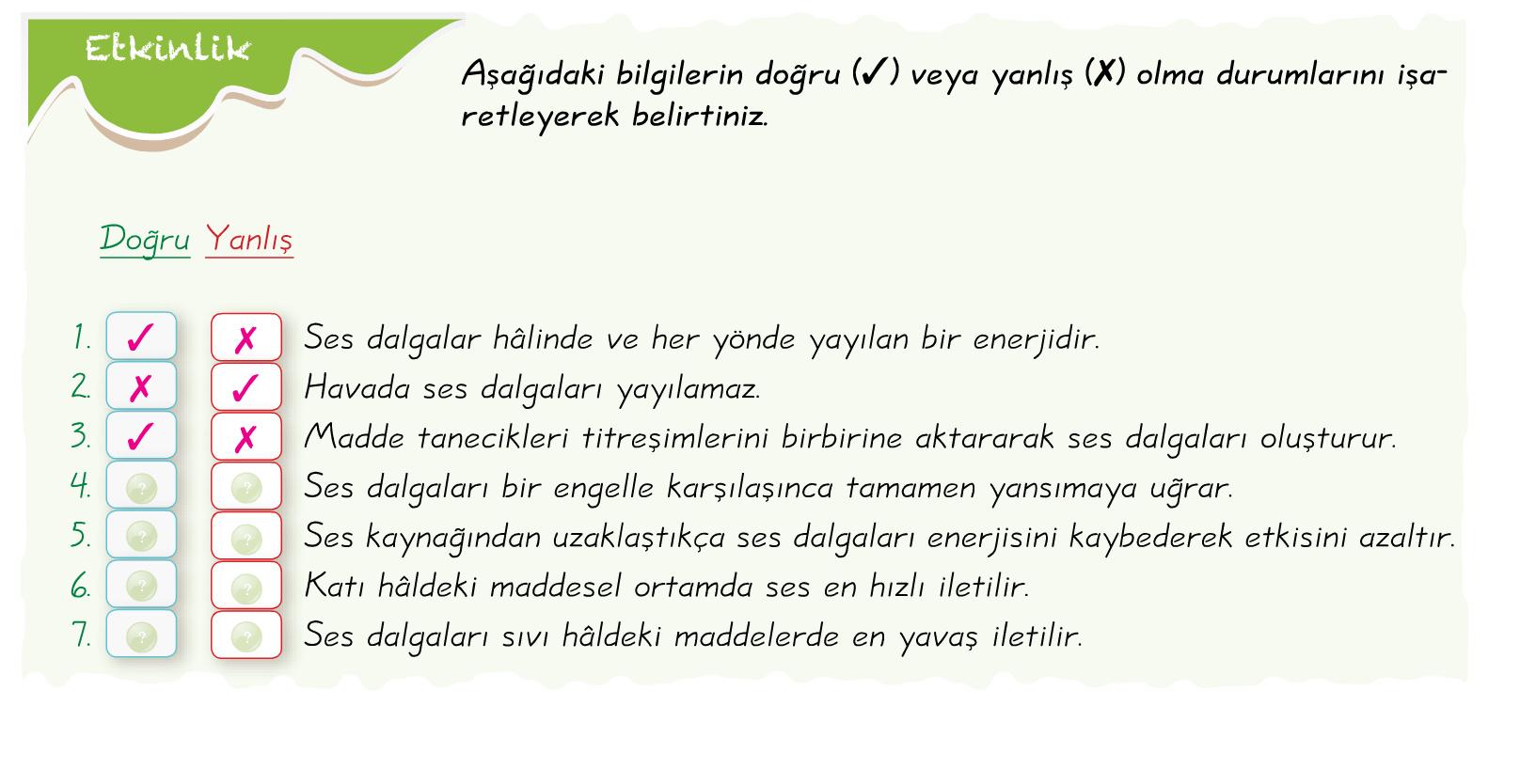 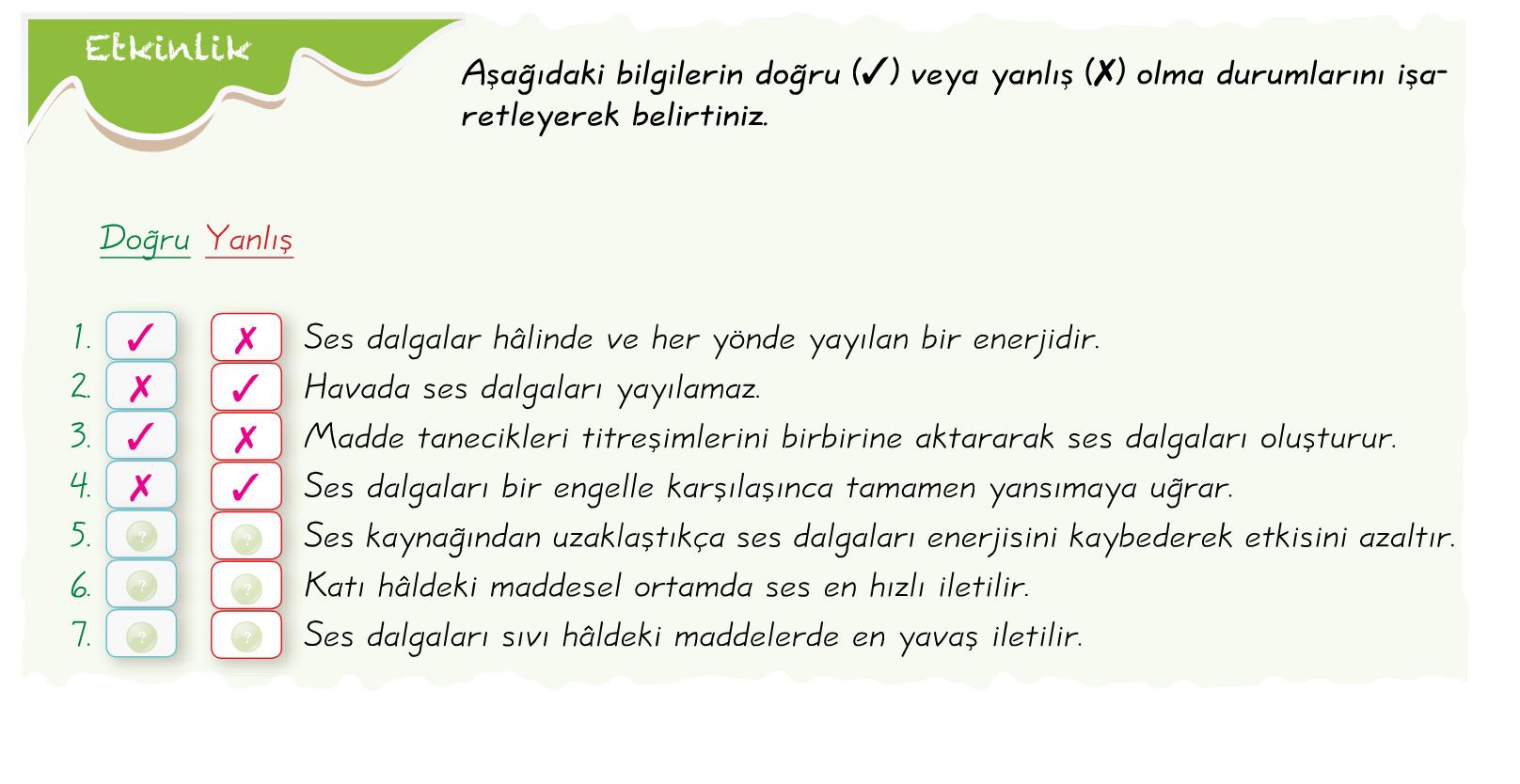 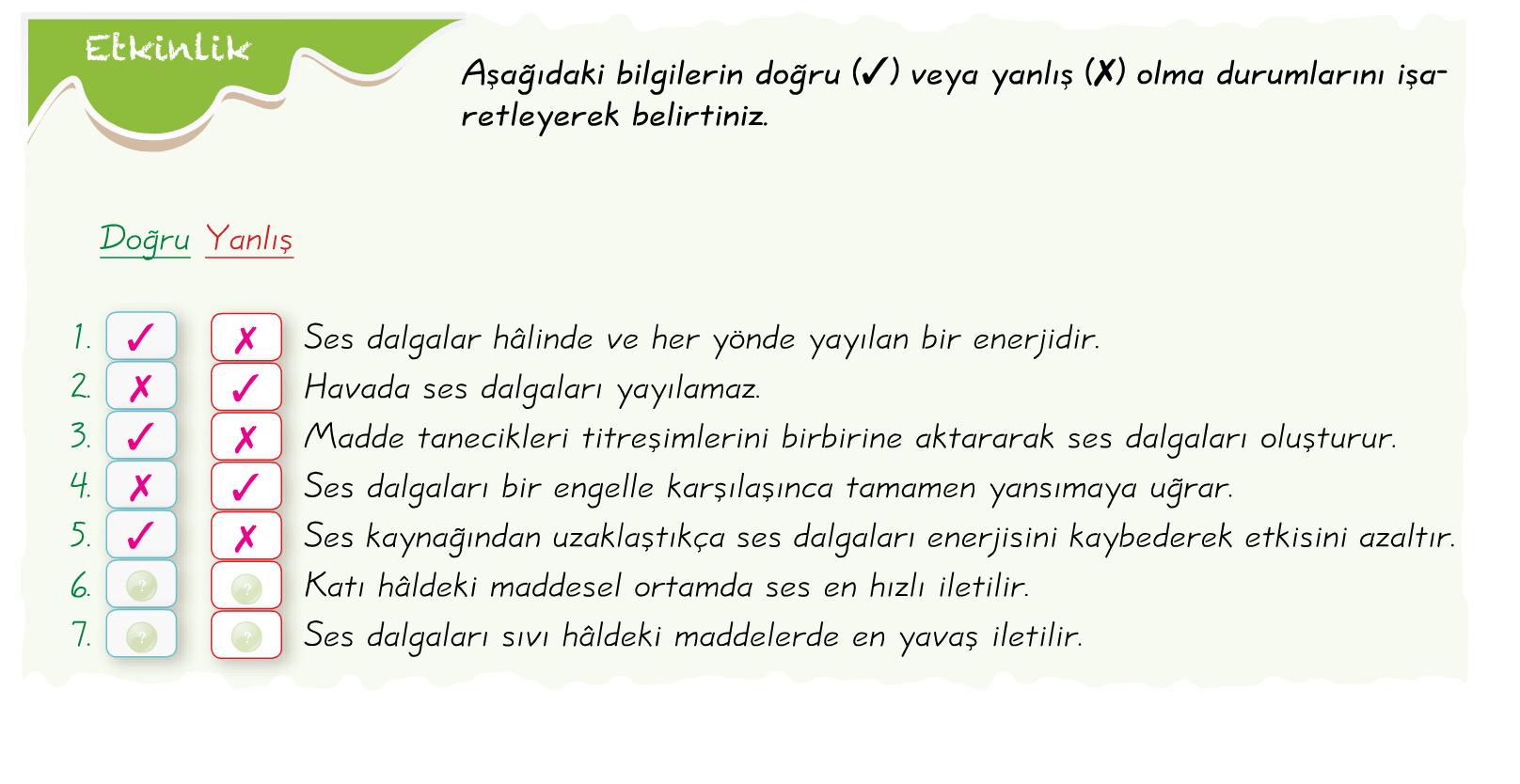 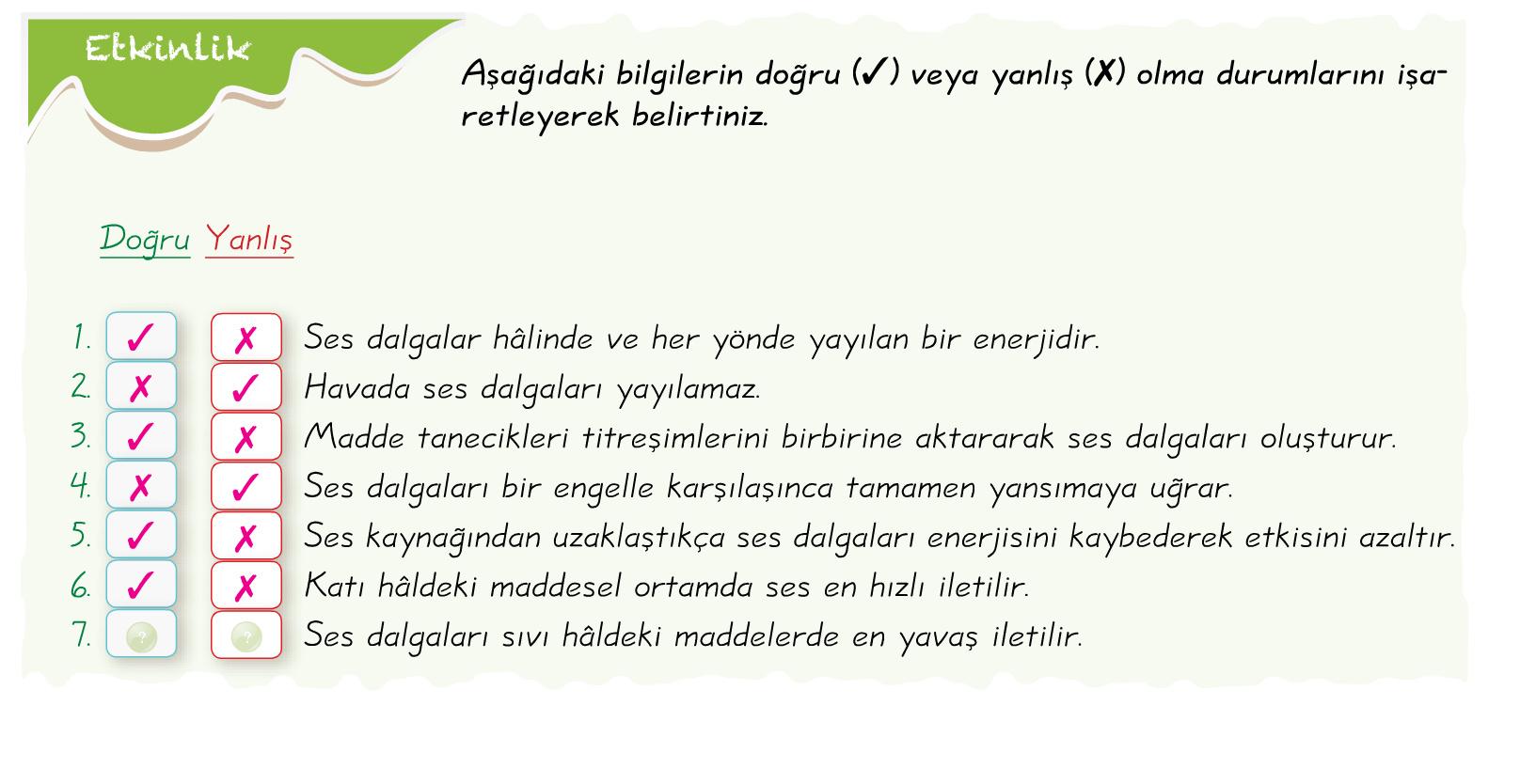 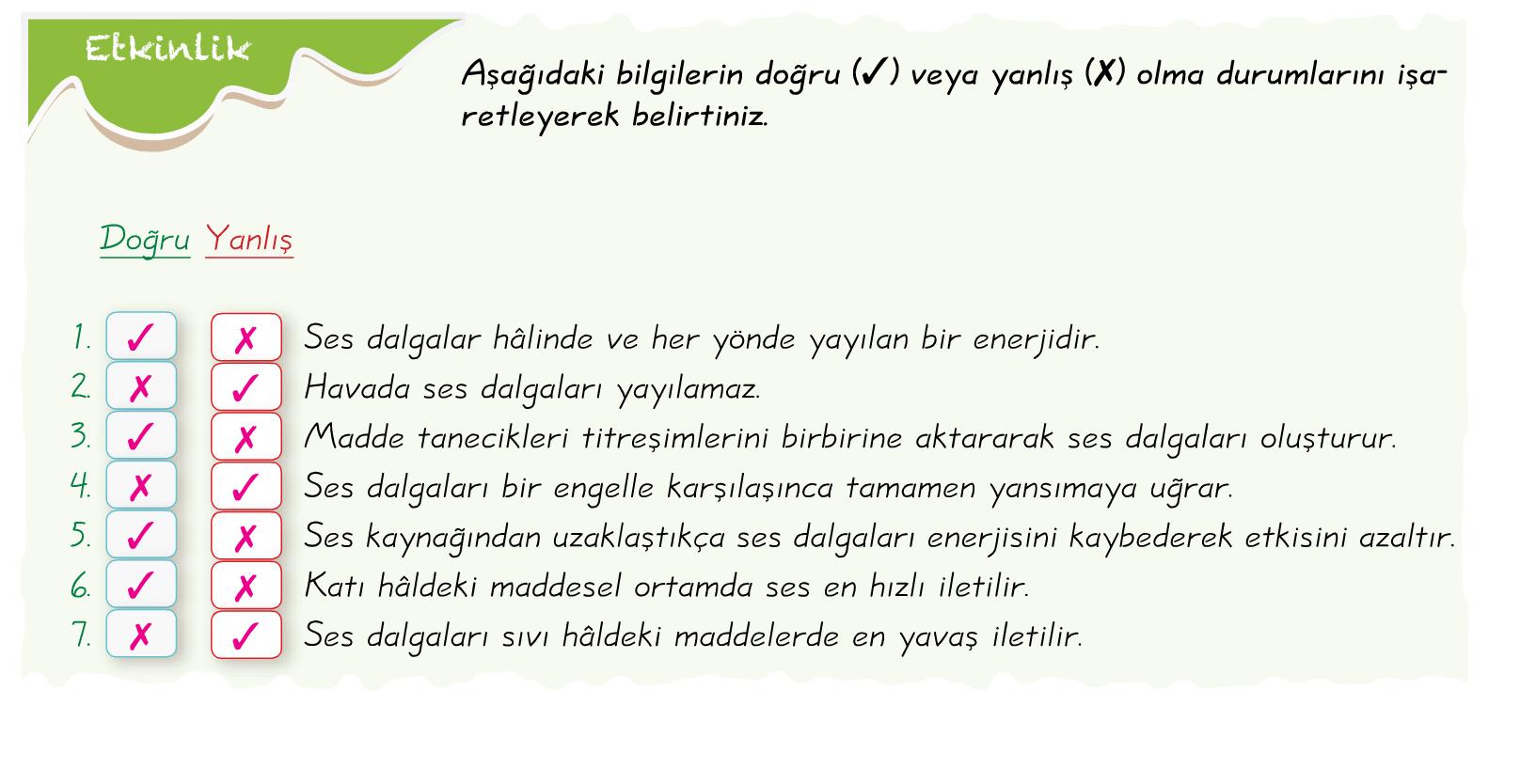 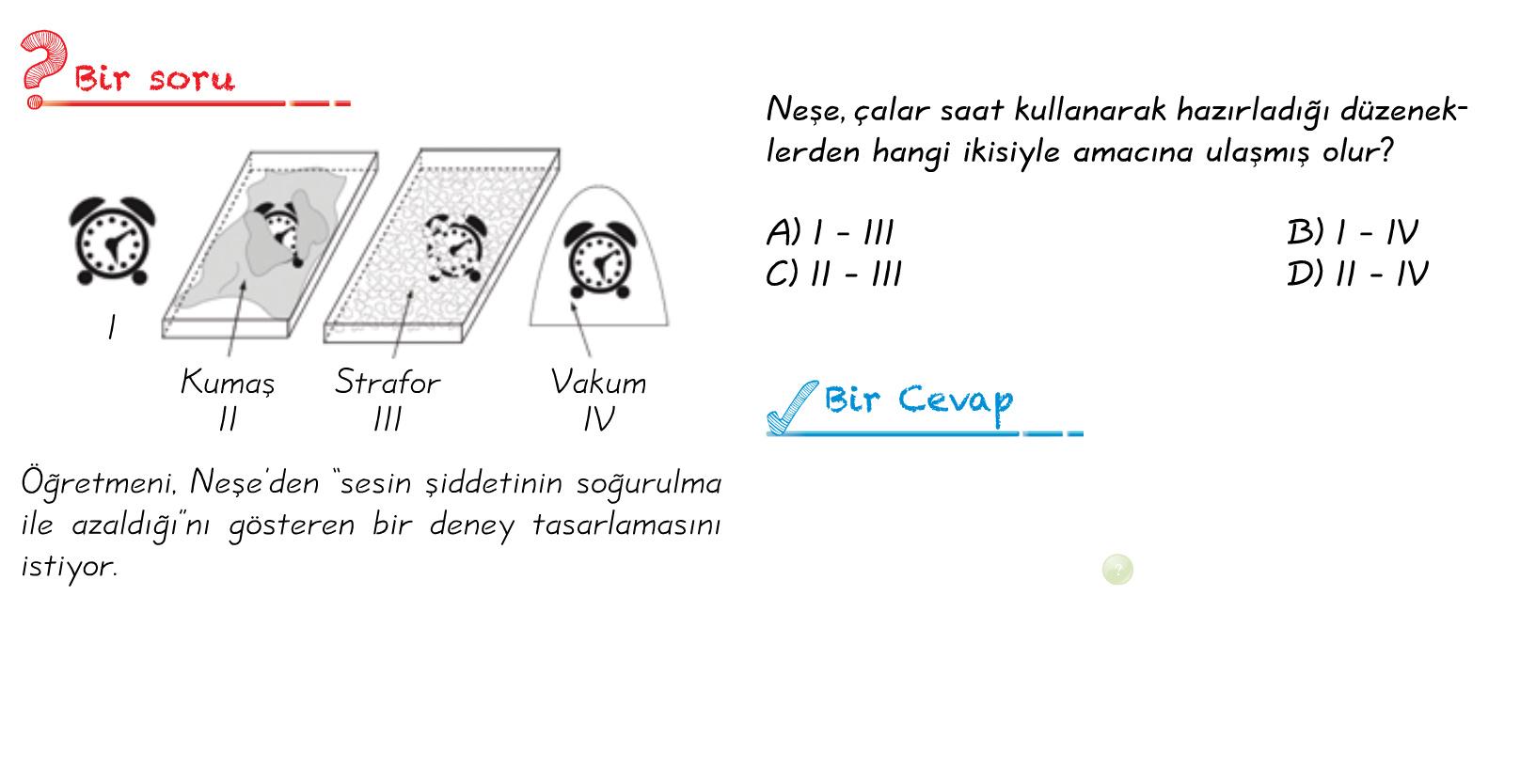 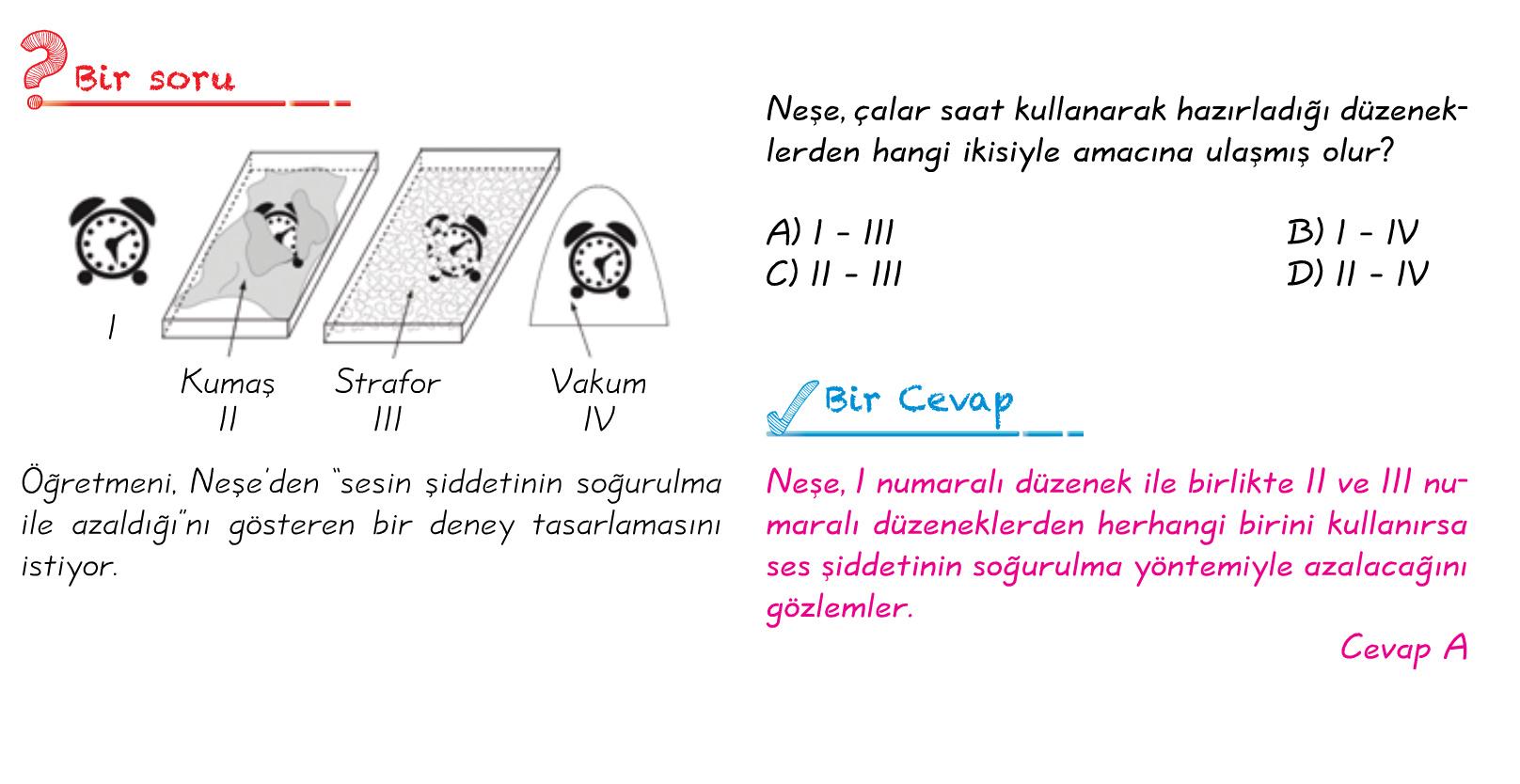 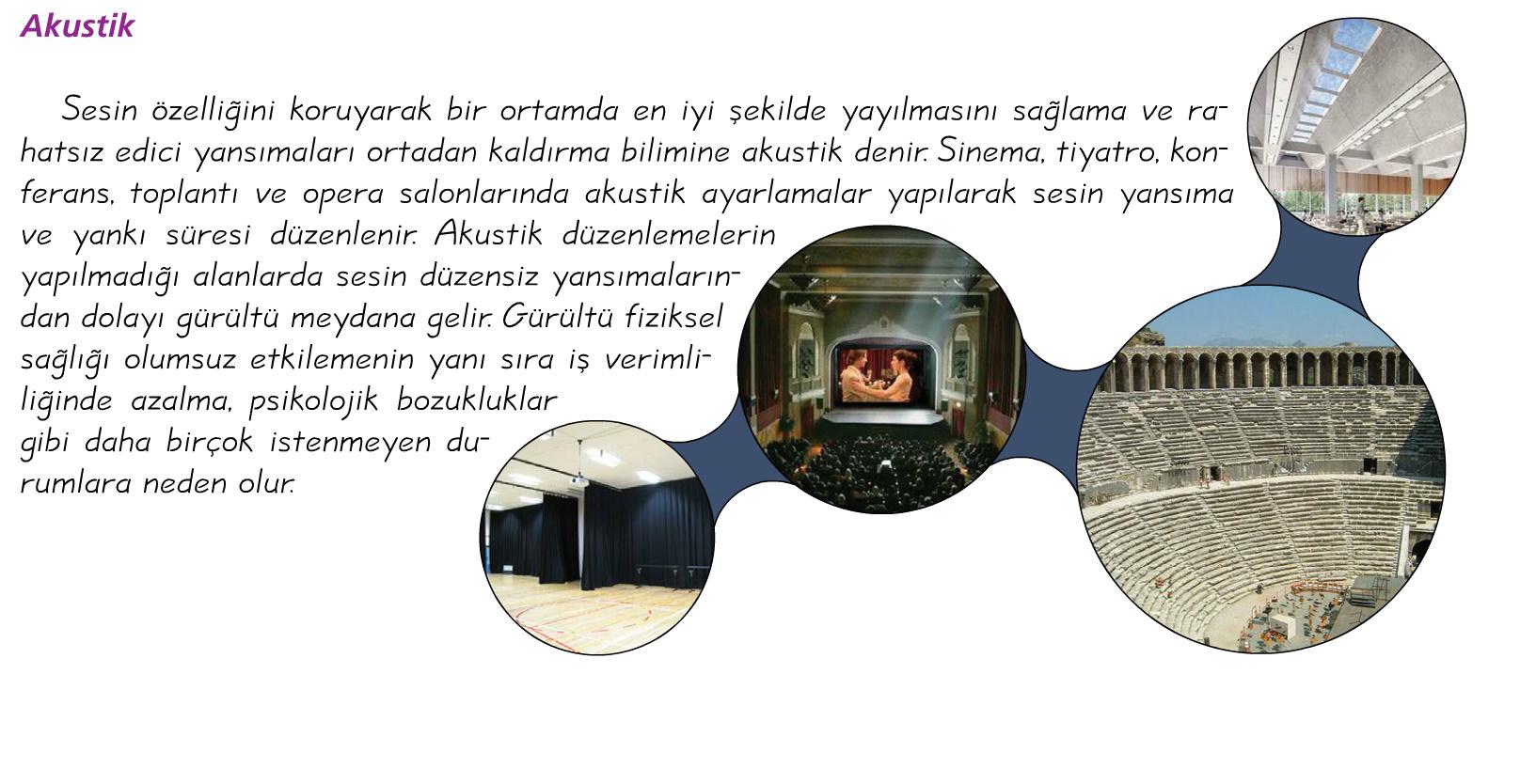 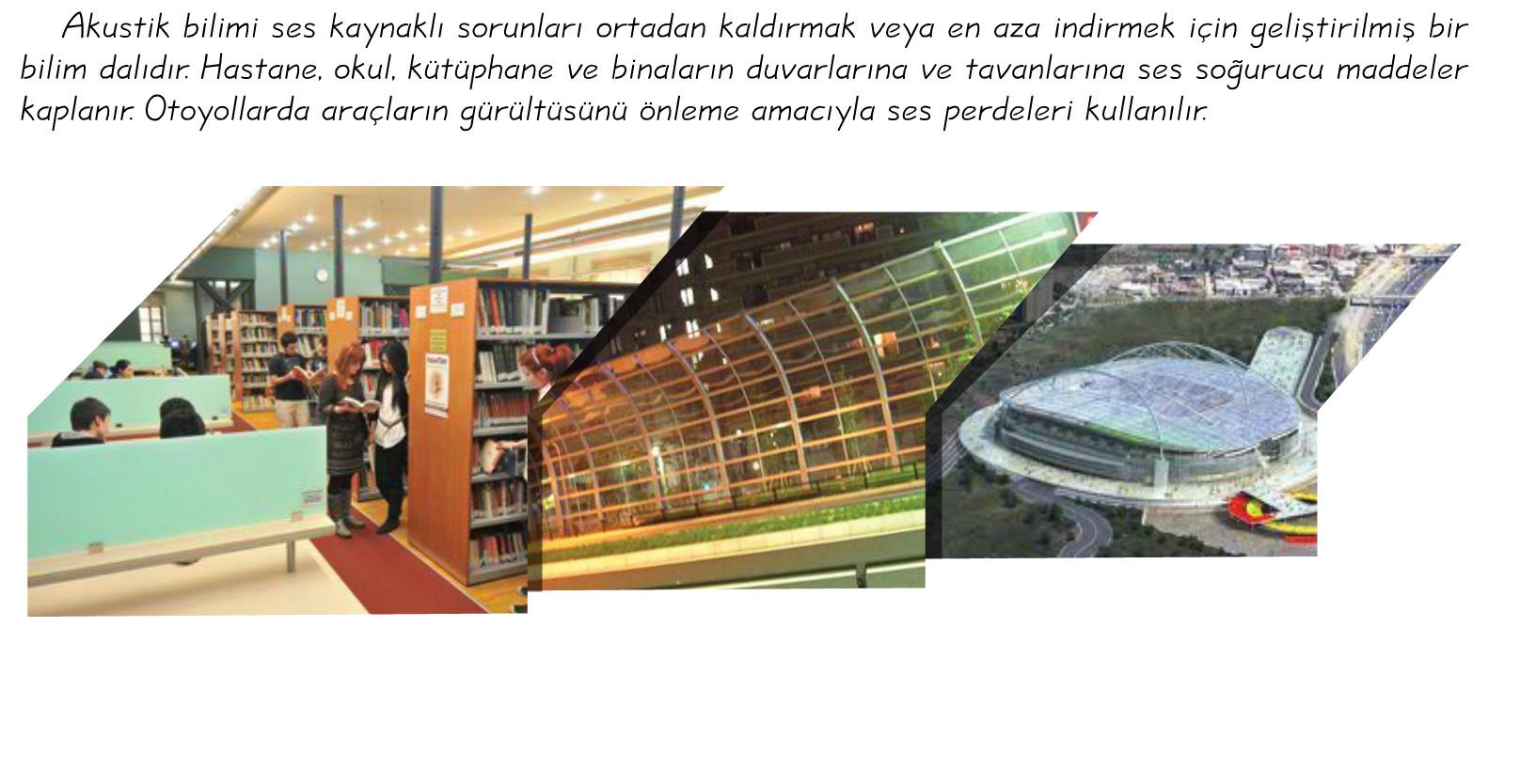 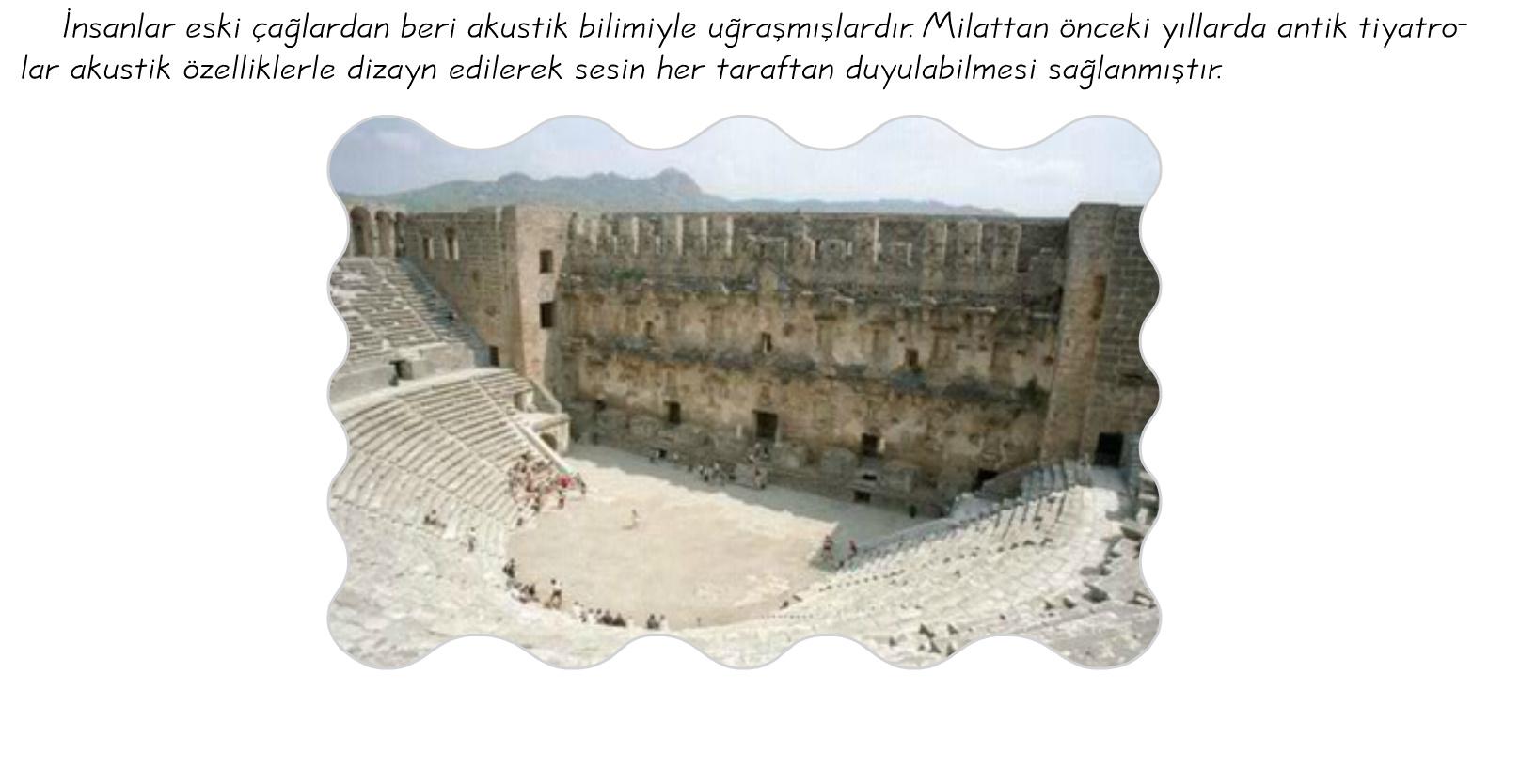 Süleymaniye Camii’nin akustik mimarisi sesin her noktadan duyulabilmesini sağlar.
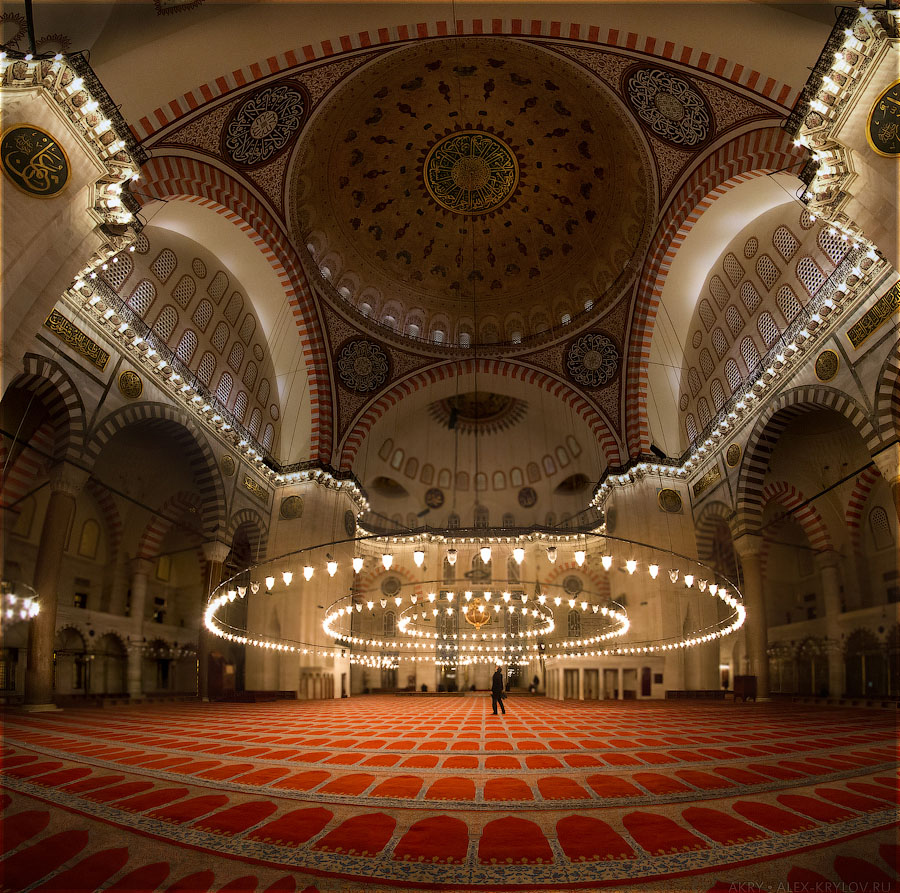 Sydney Opera Binası’nın yapımında akustik biliminden faydalanılmıştır.
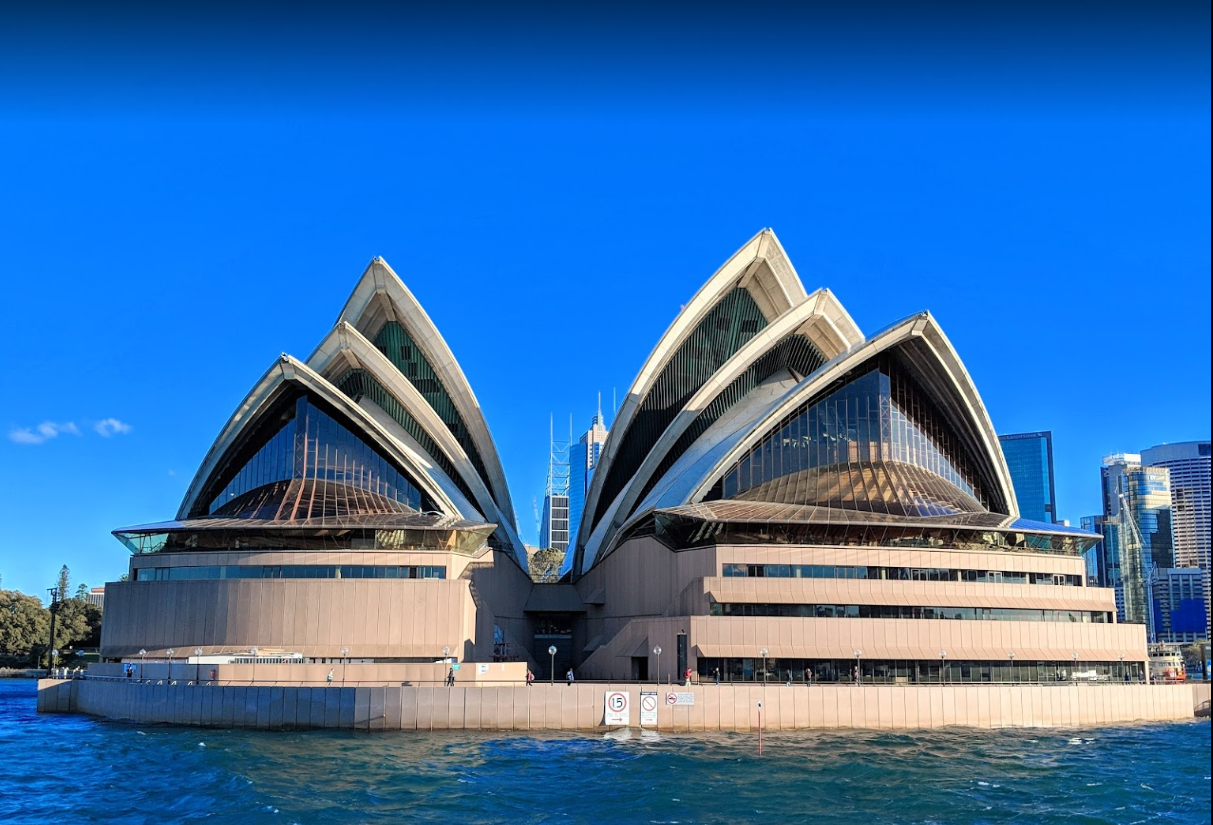 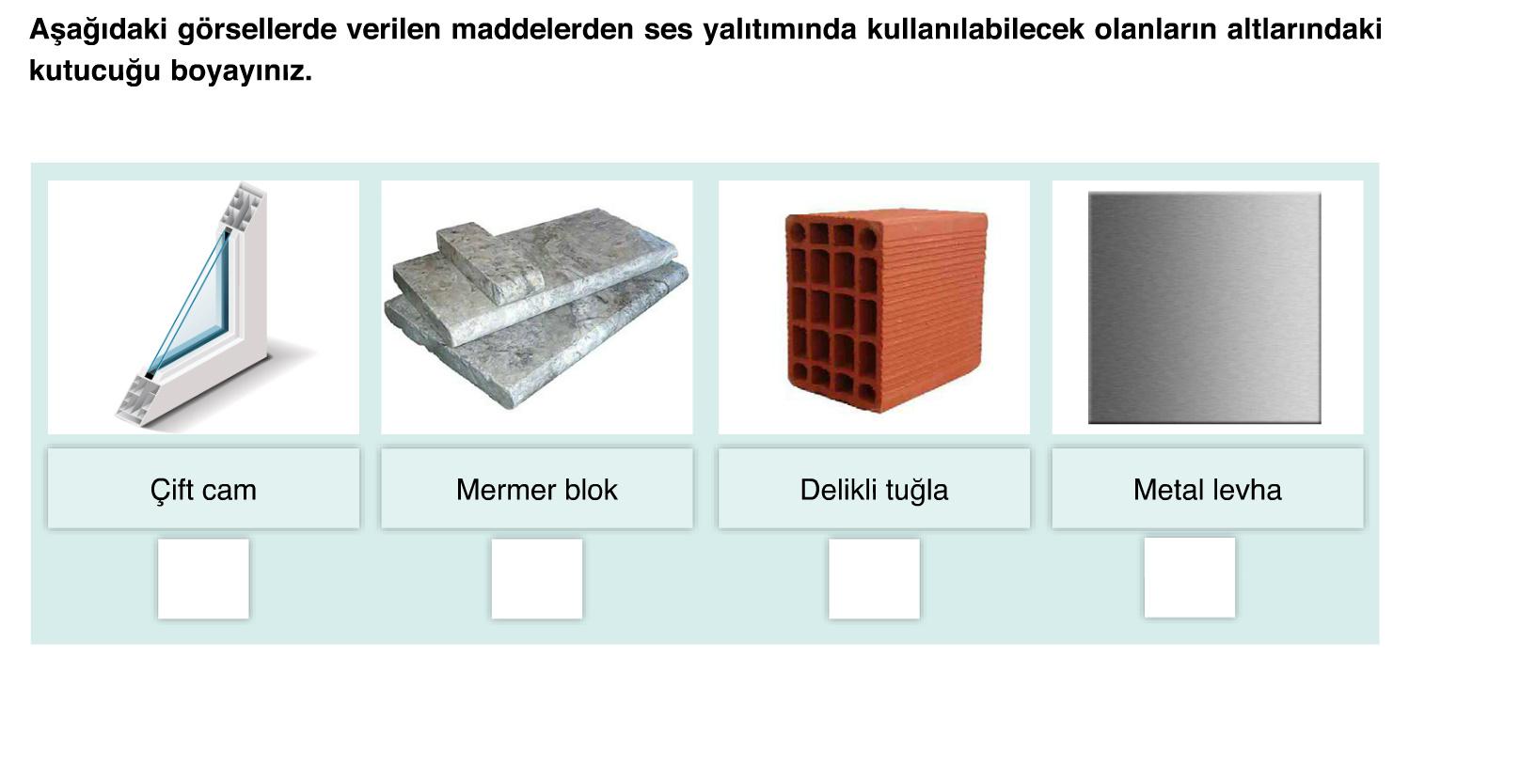 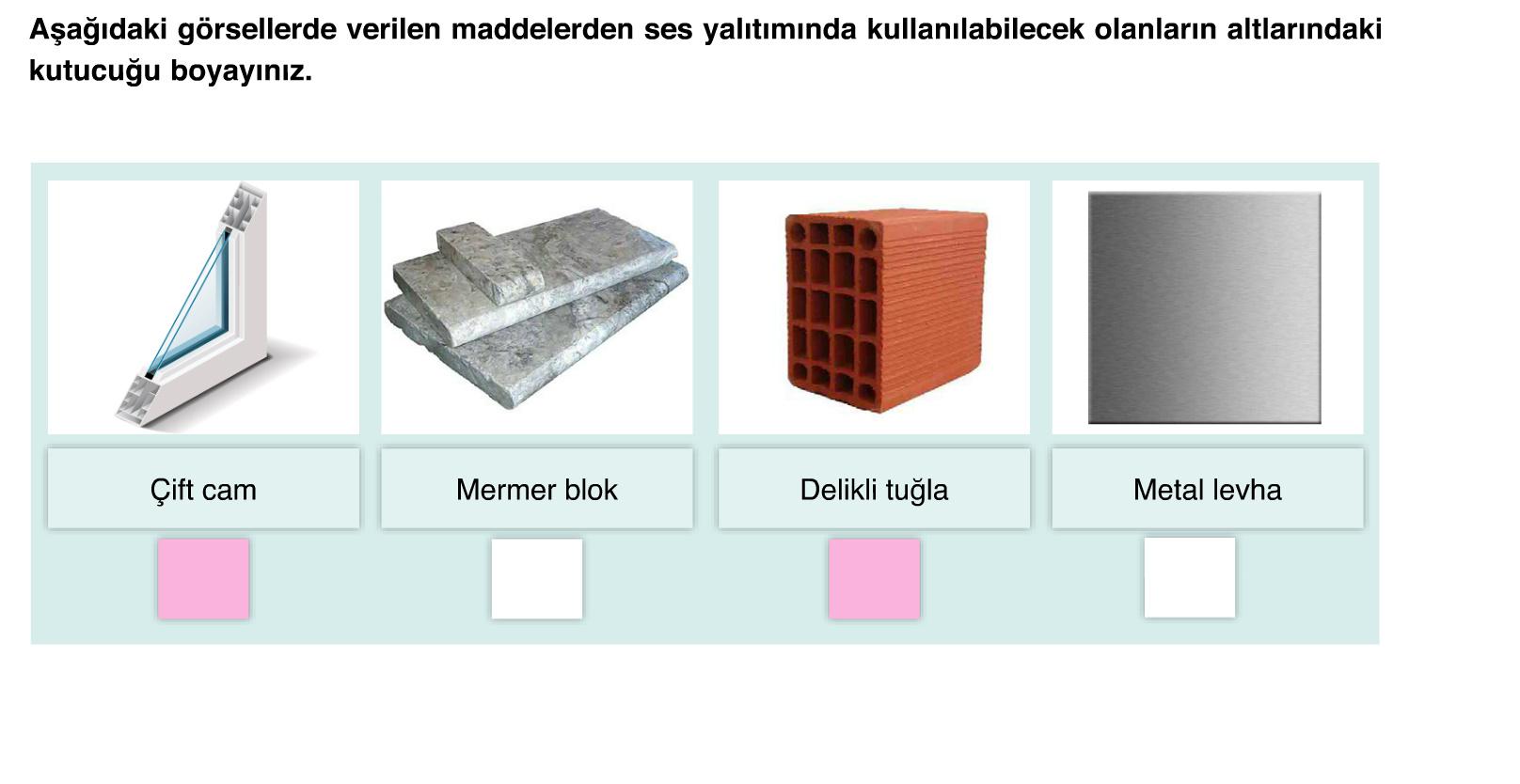 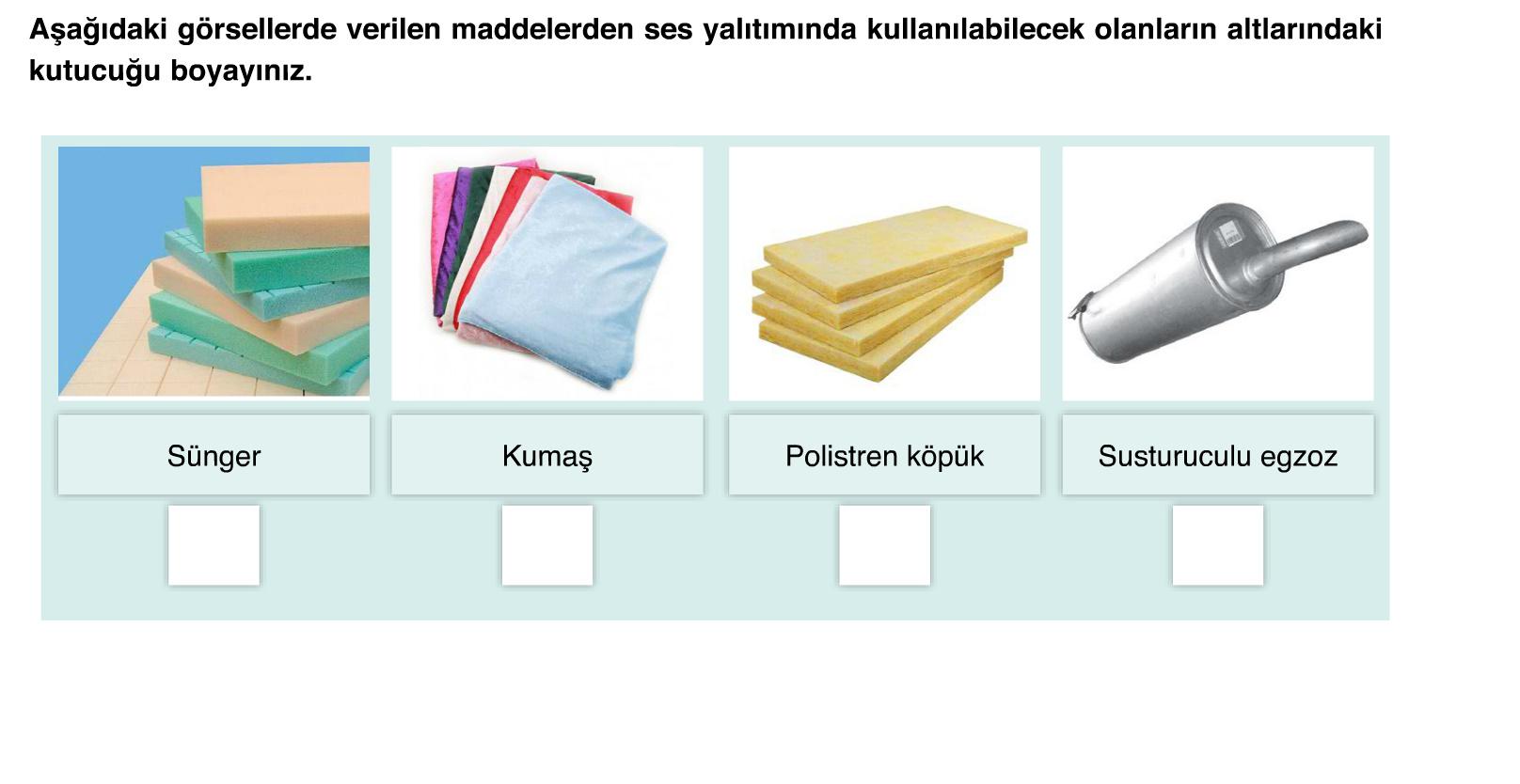 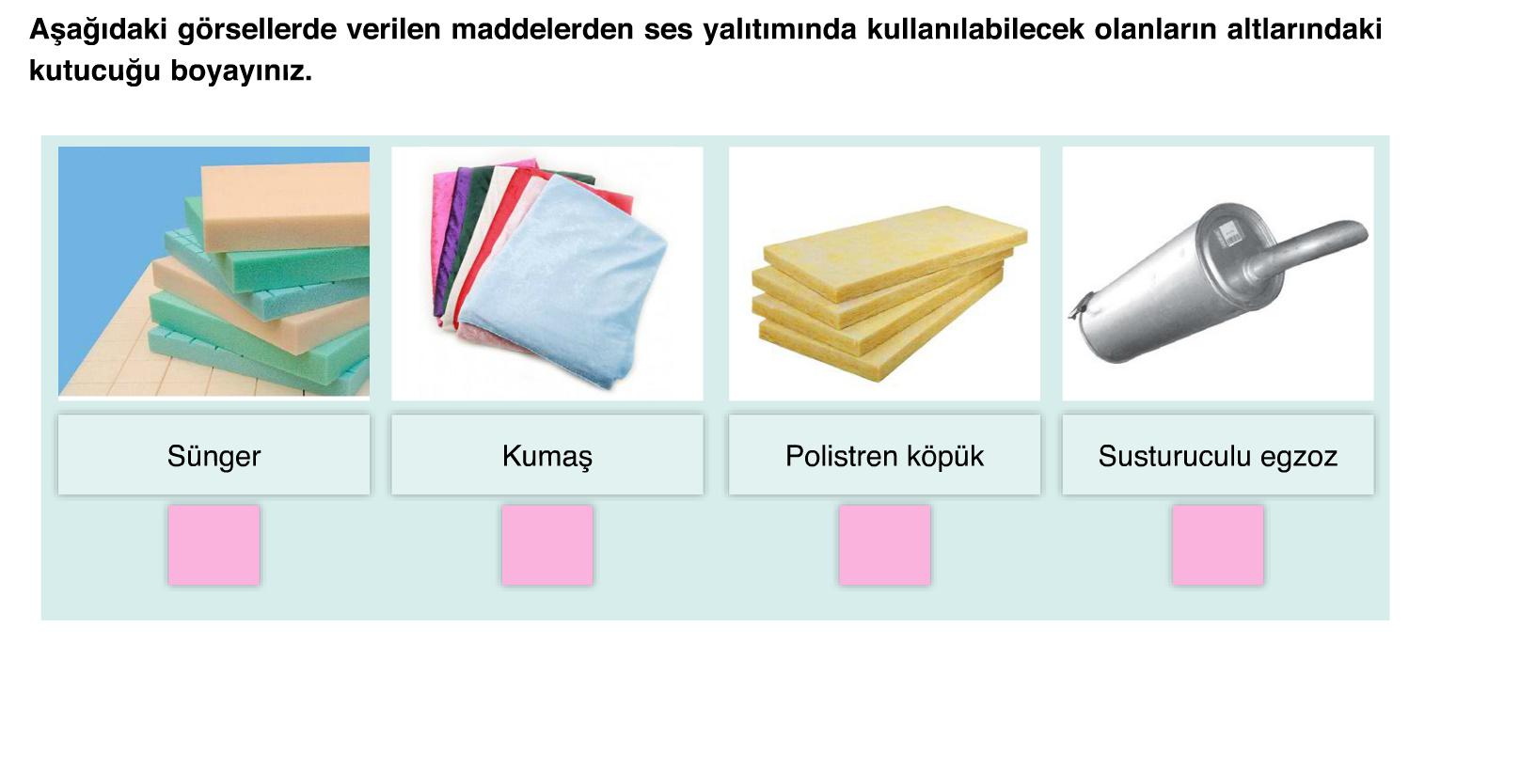 DEĞERLENDİRME SORULARI
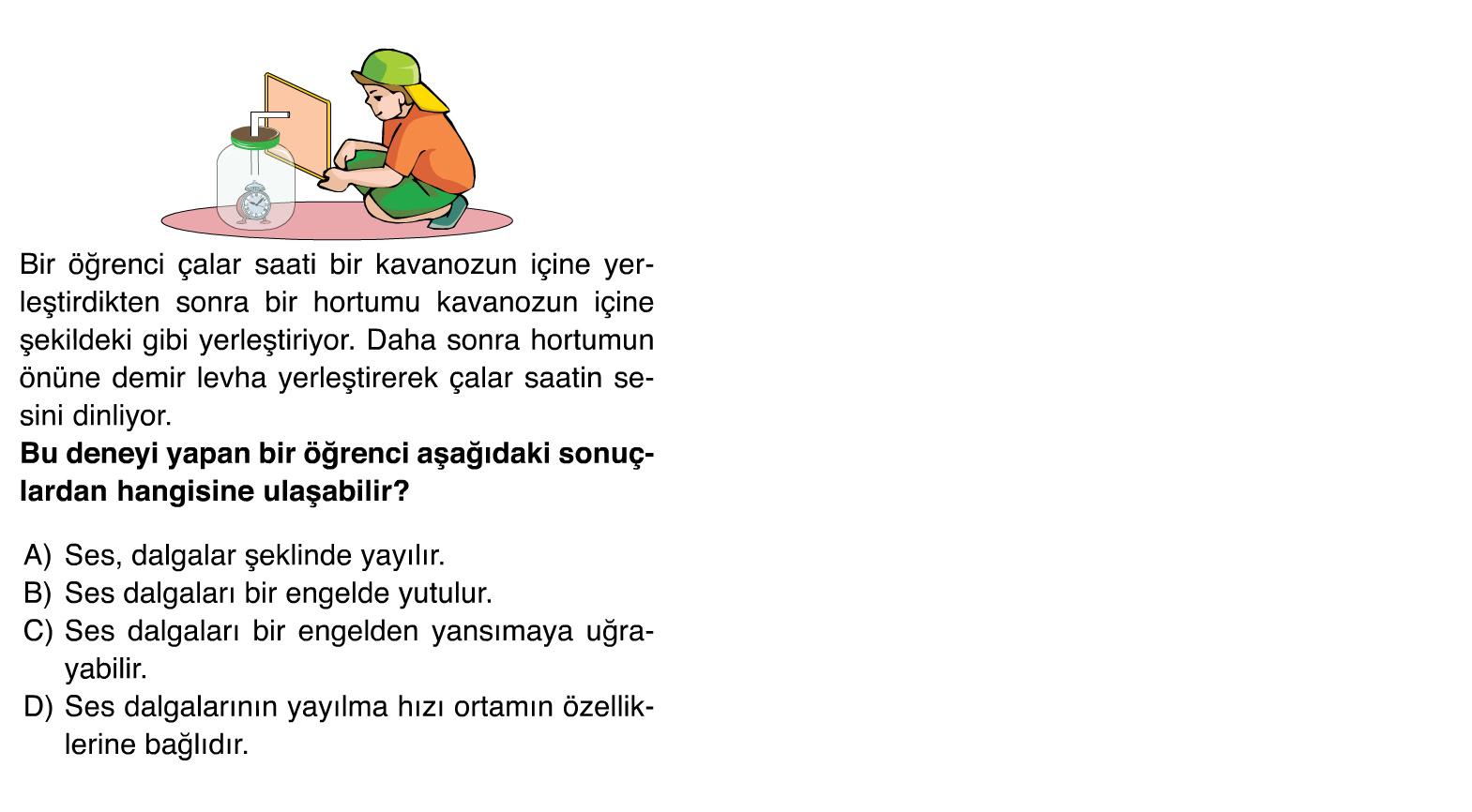 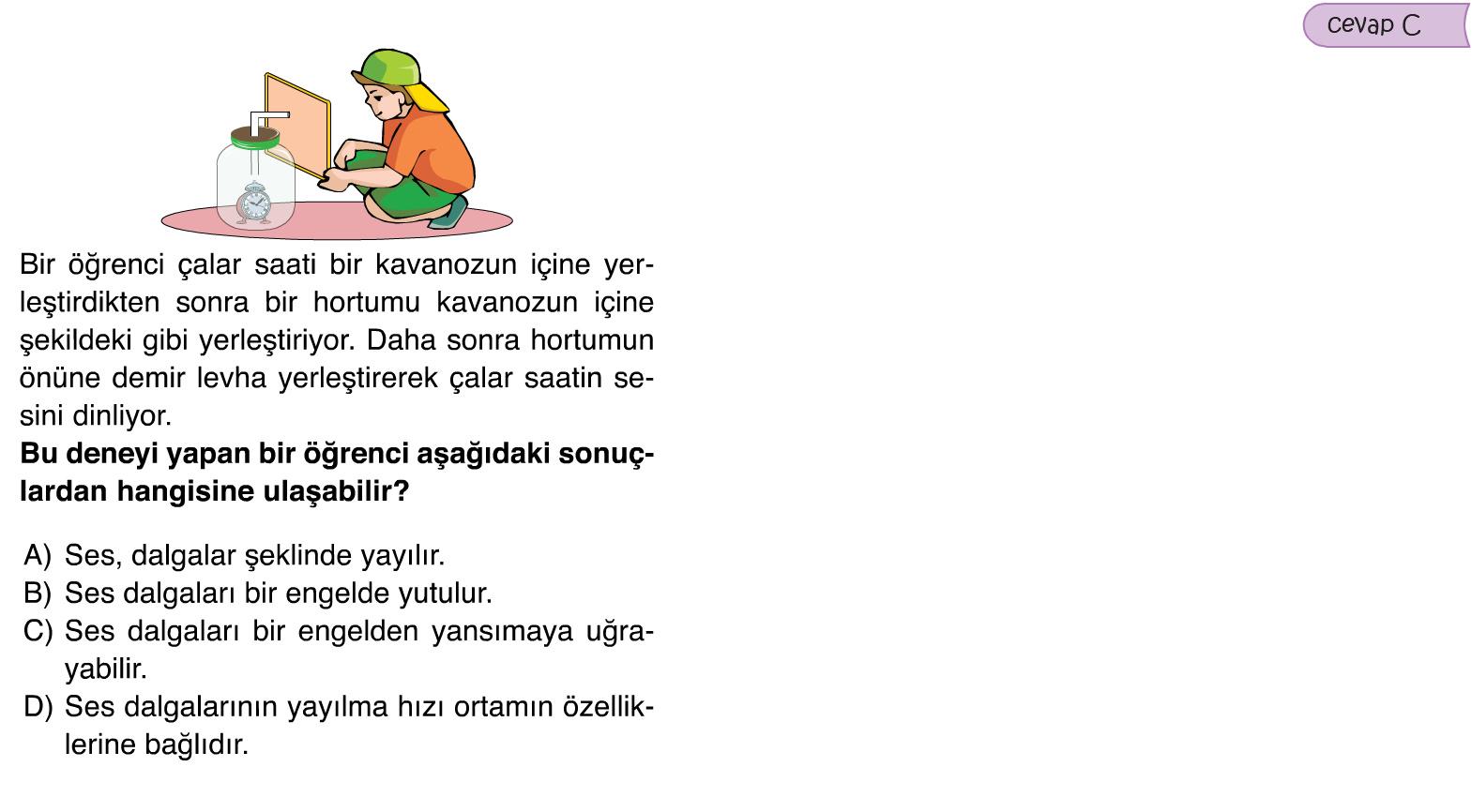 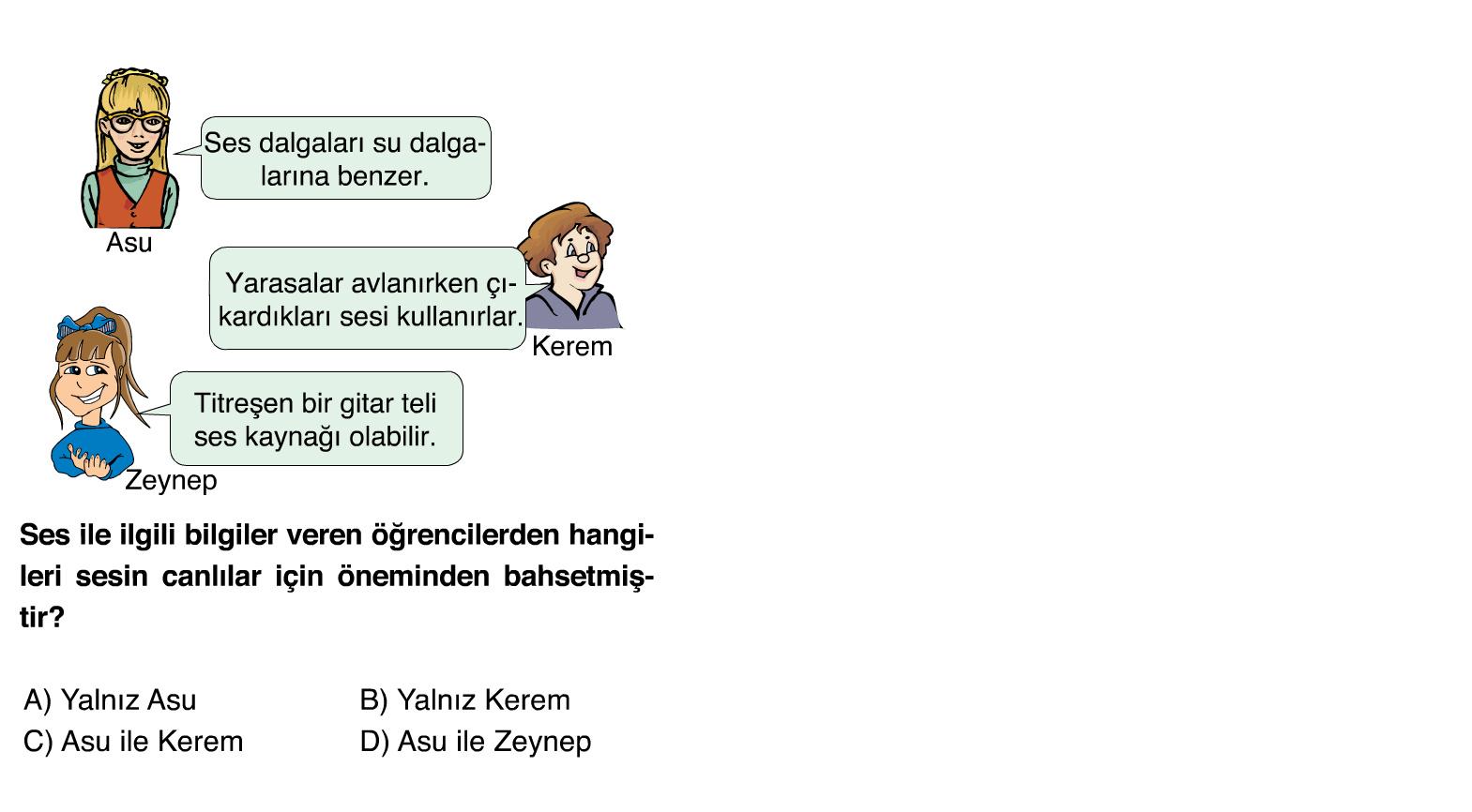 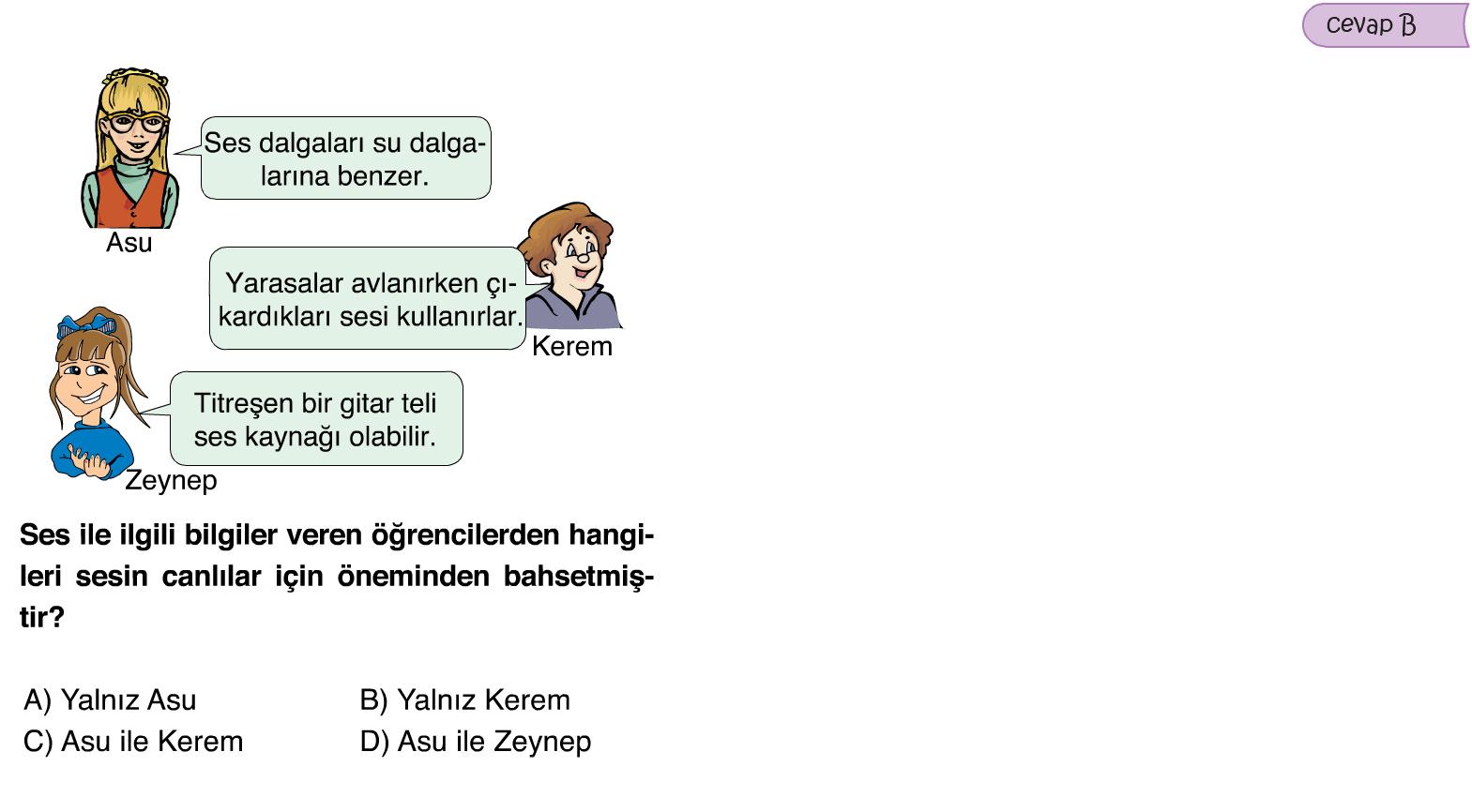 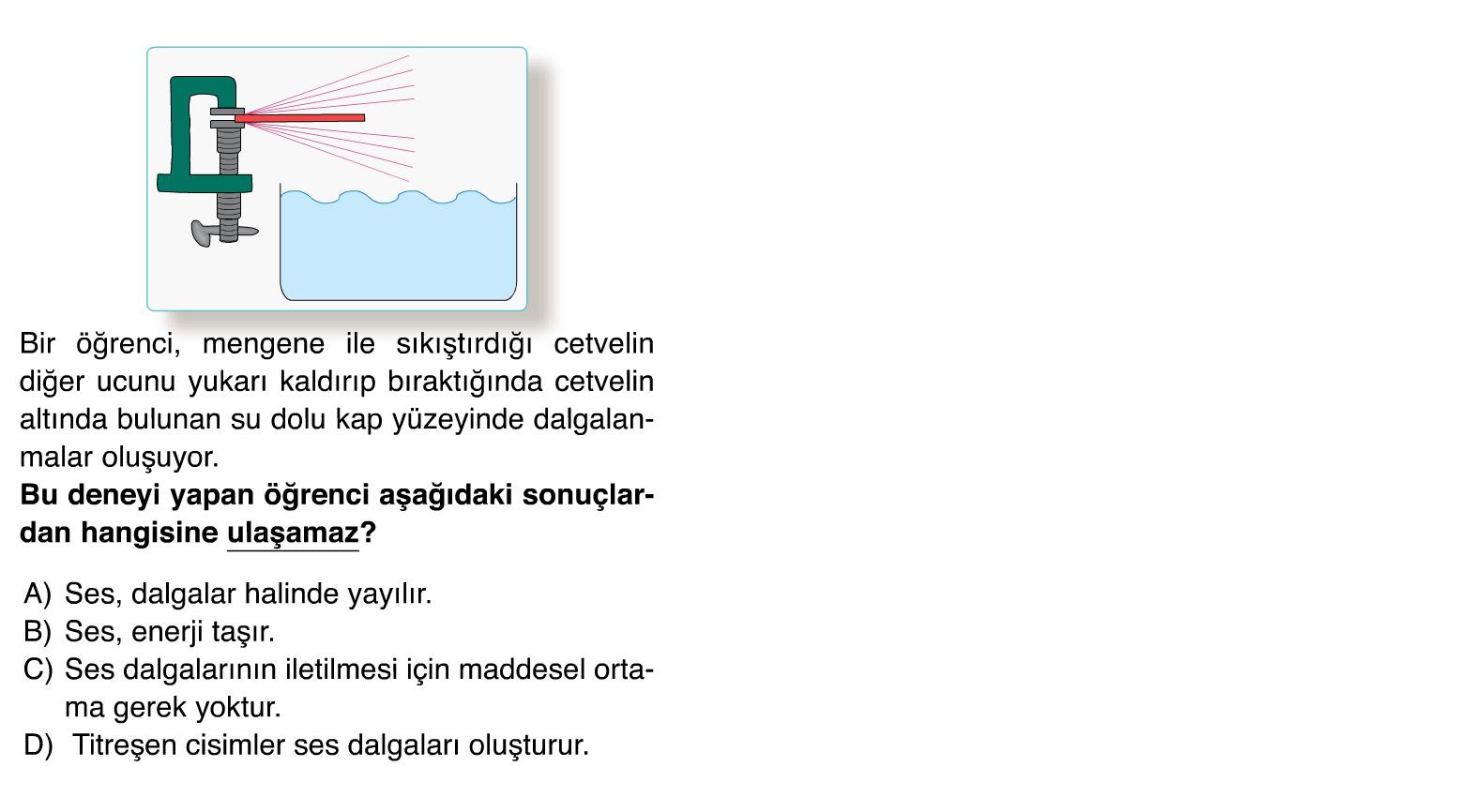 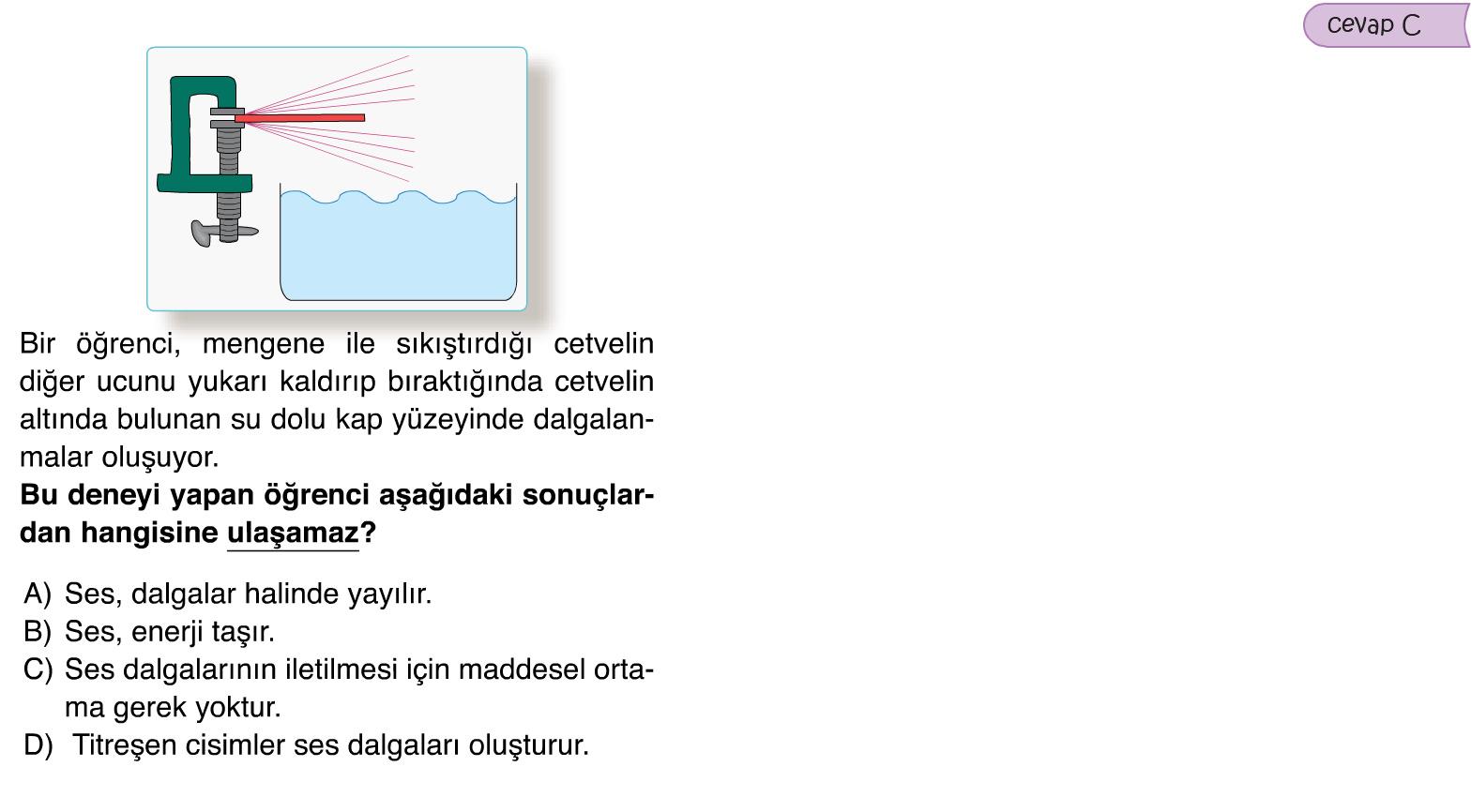 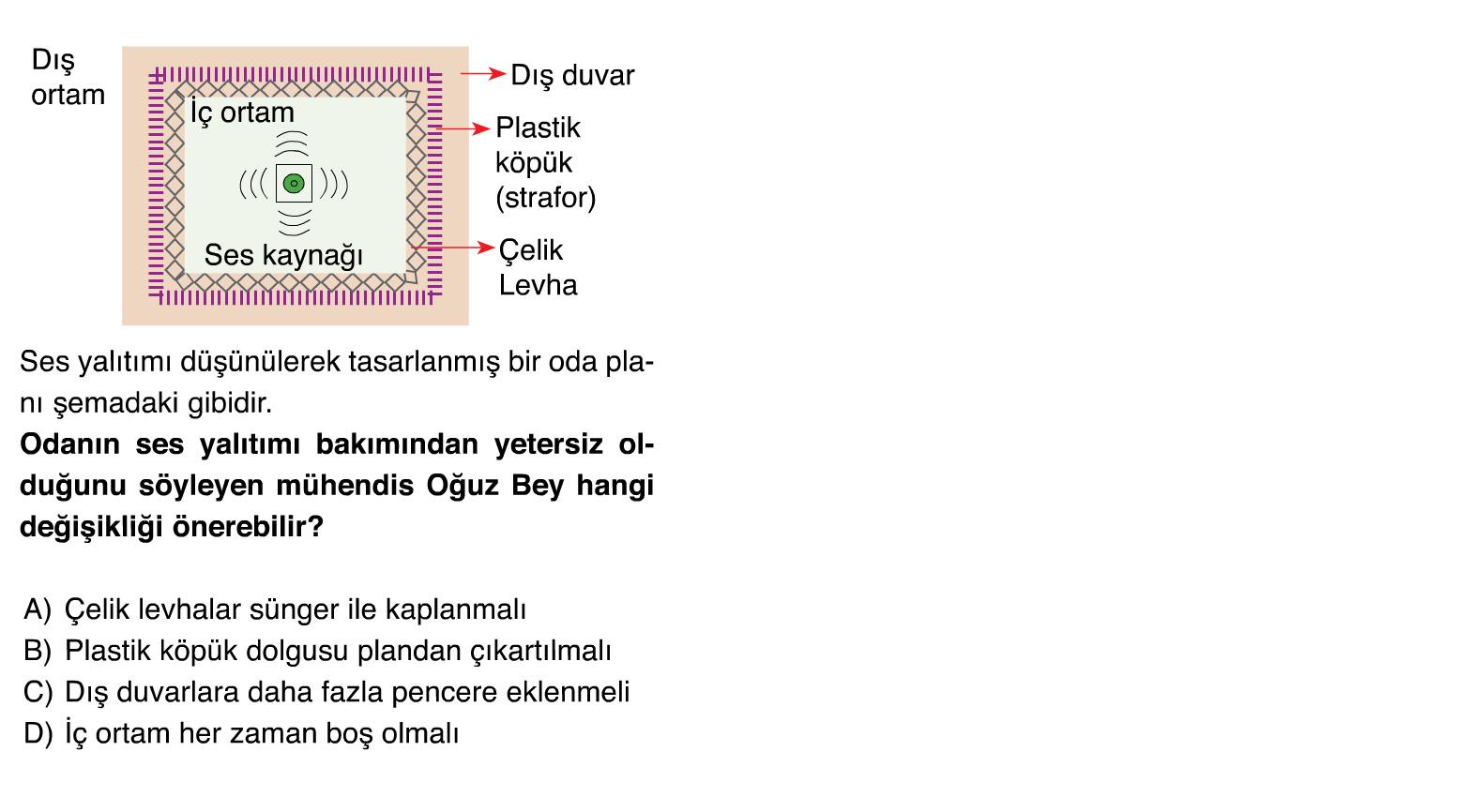 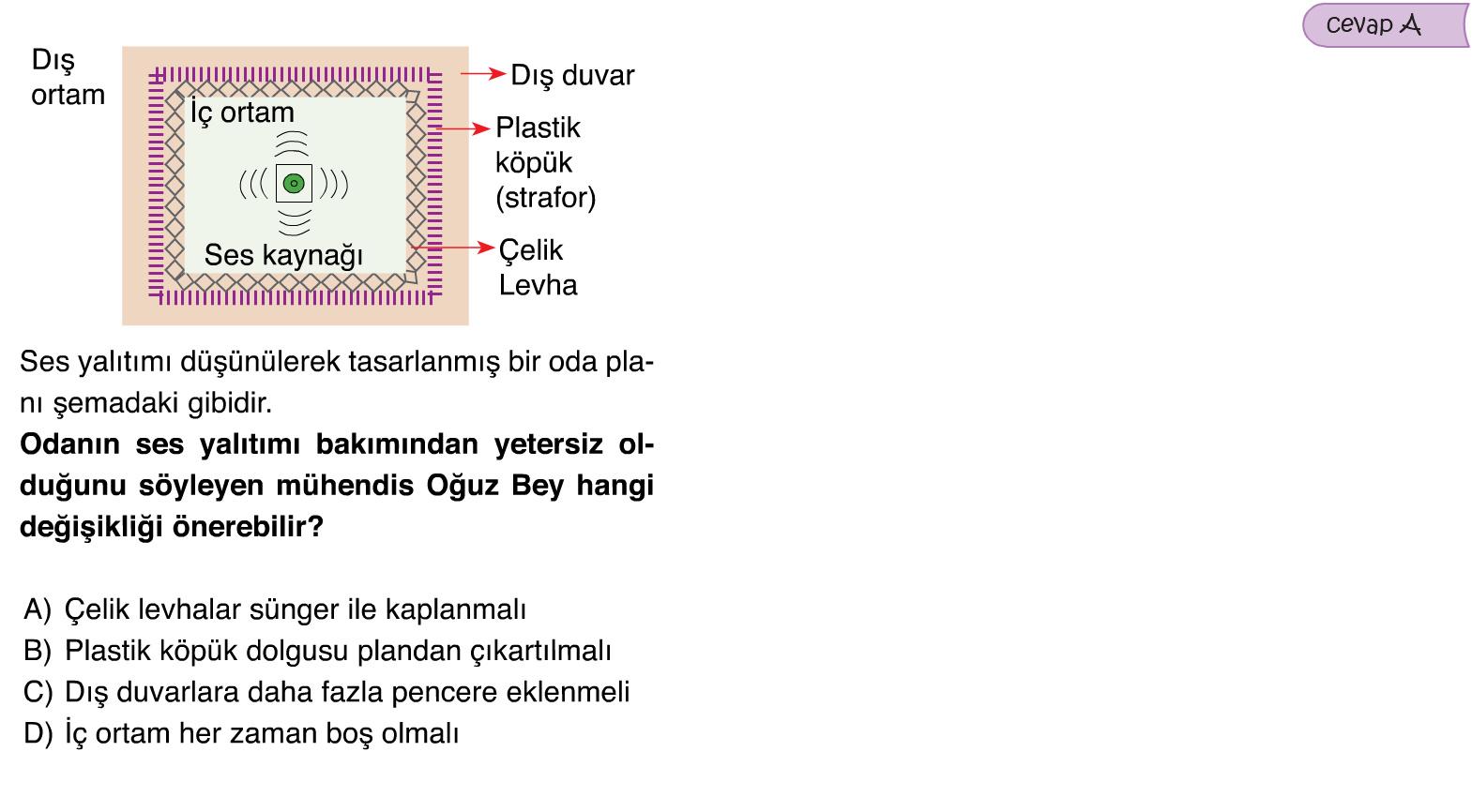 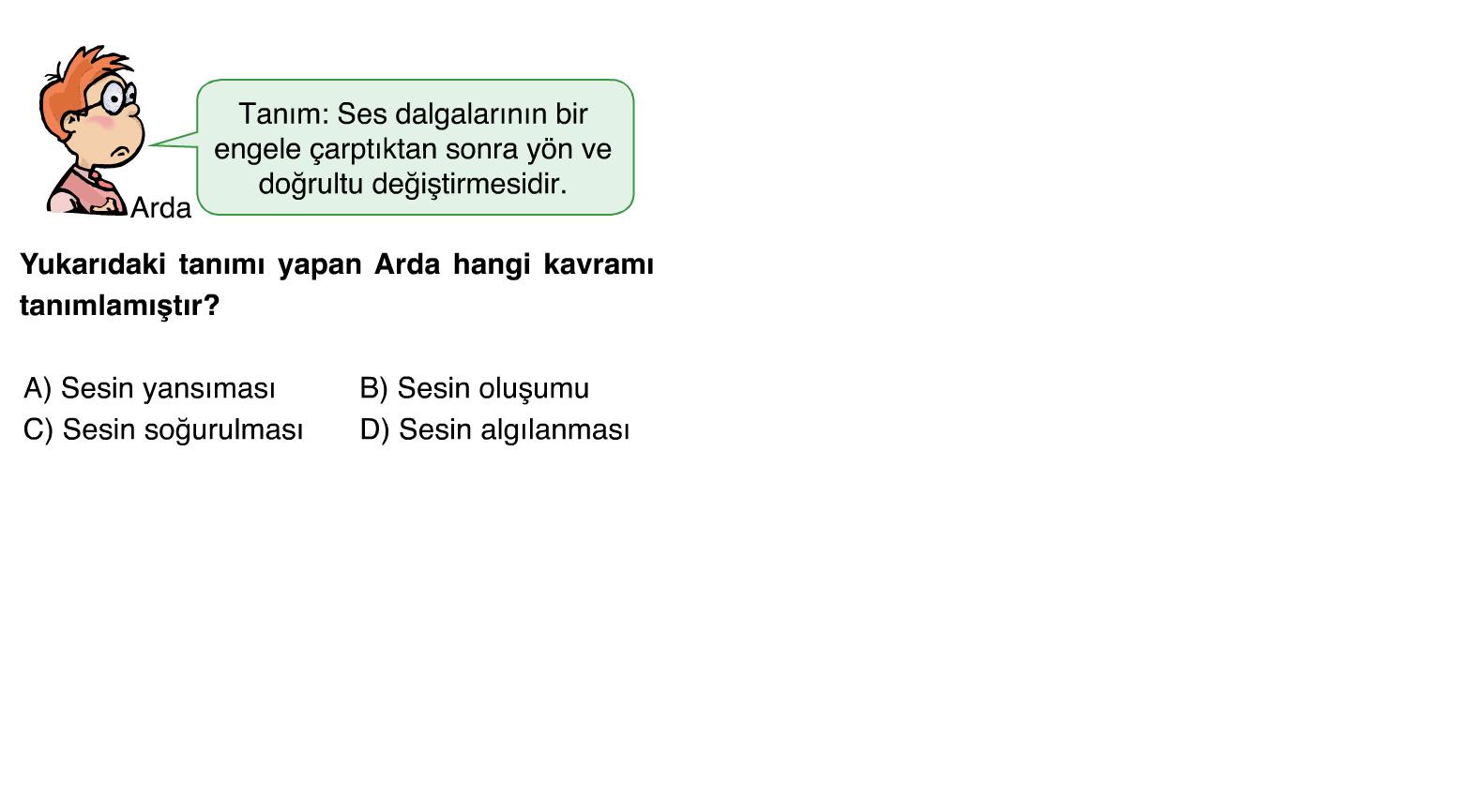 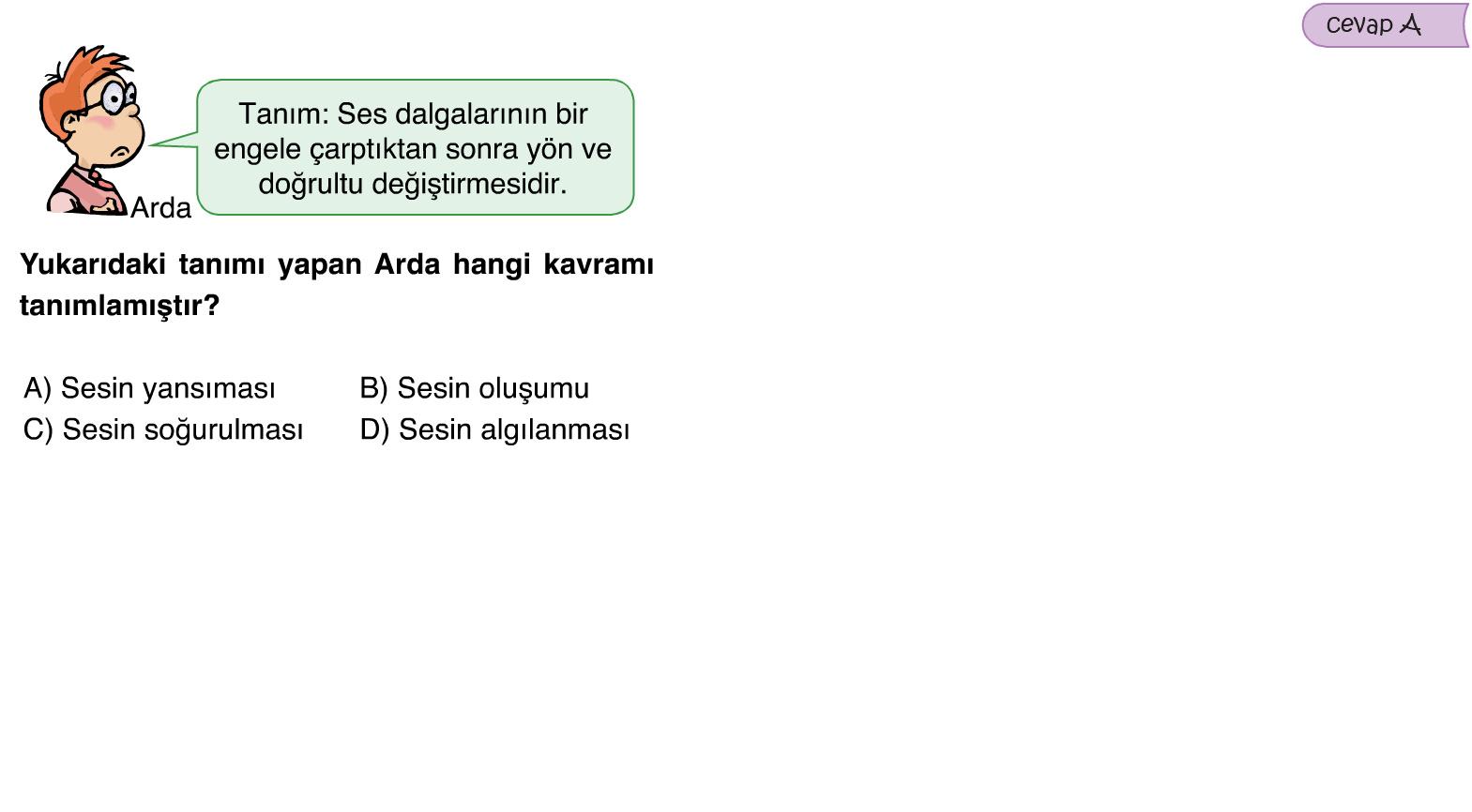 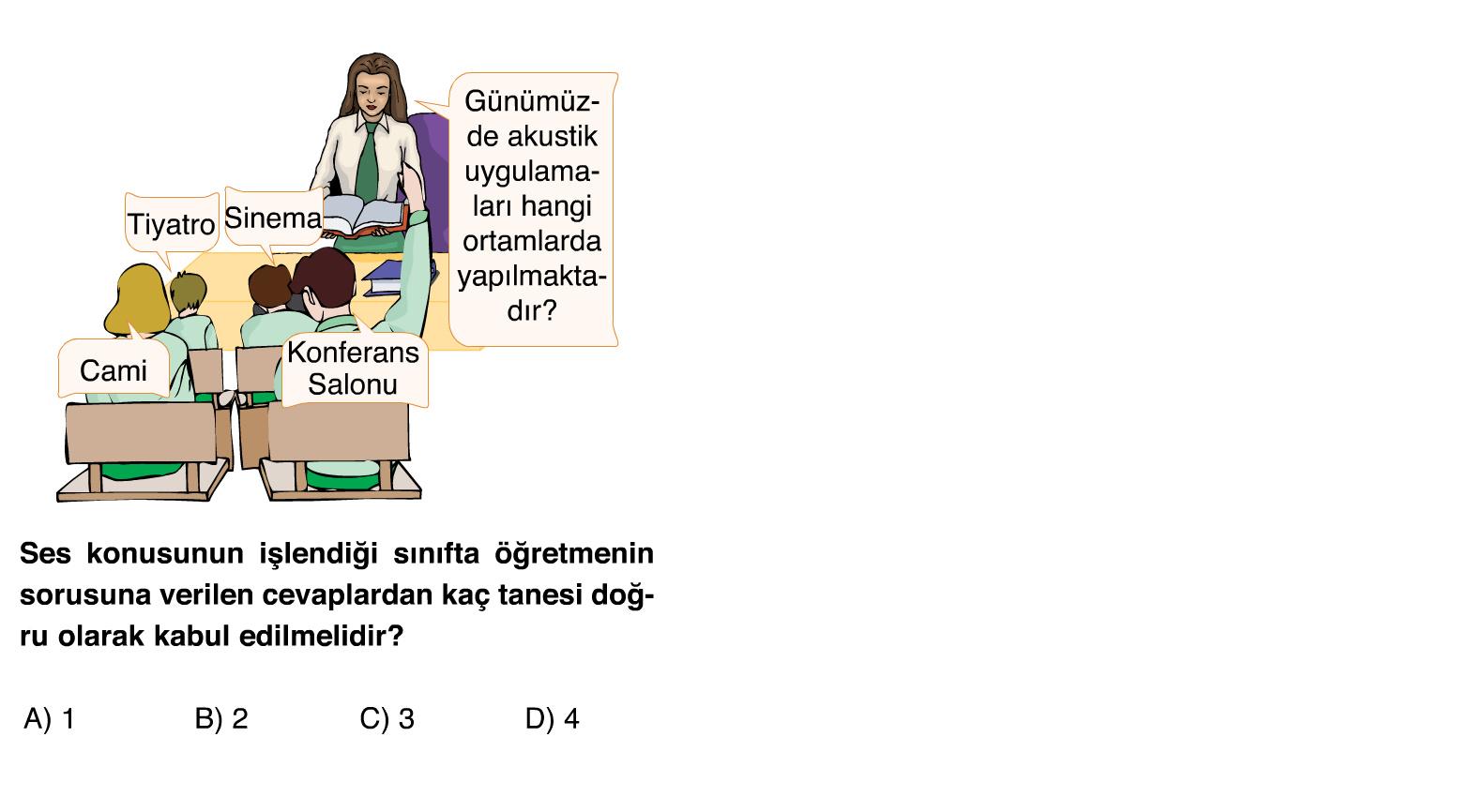 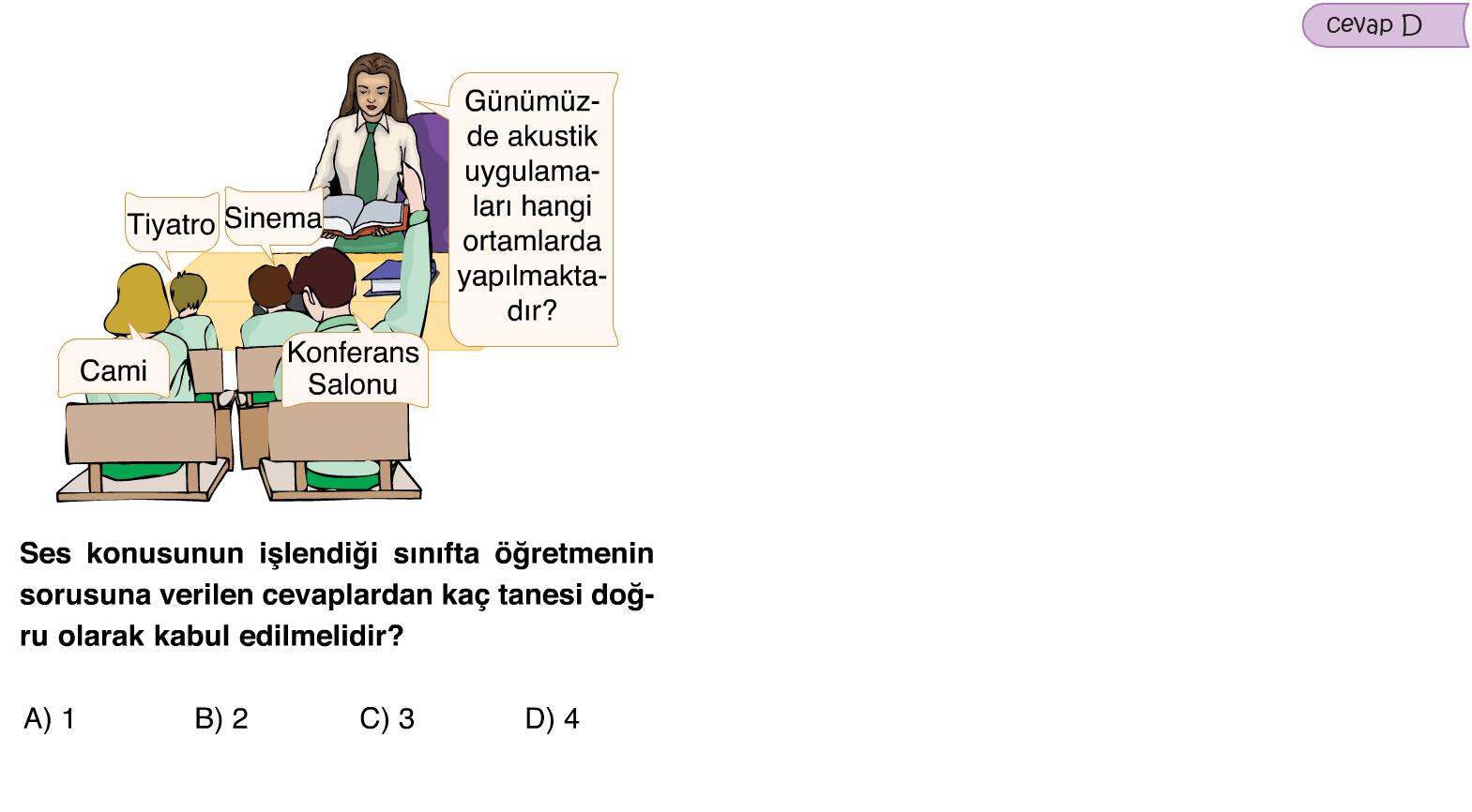 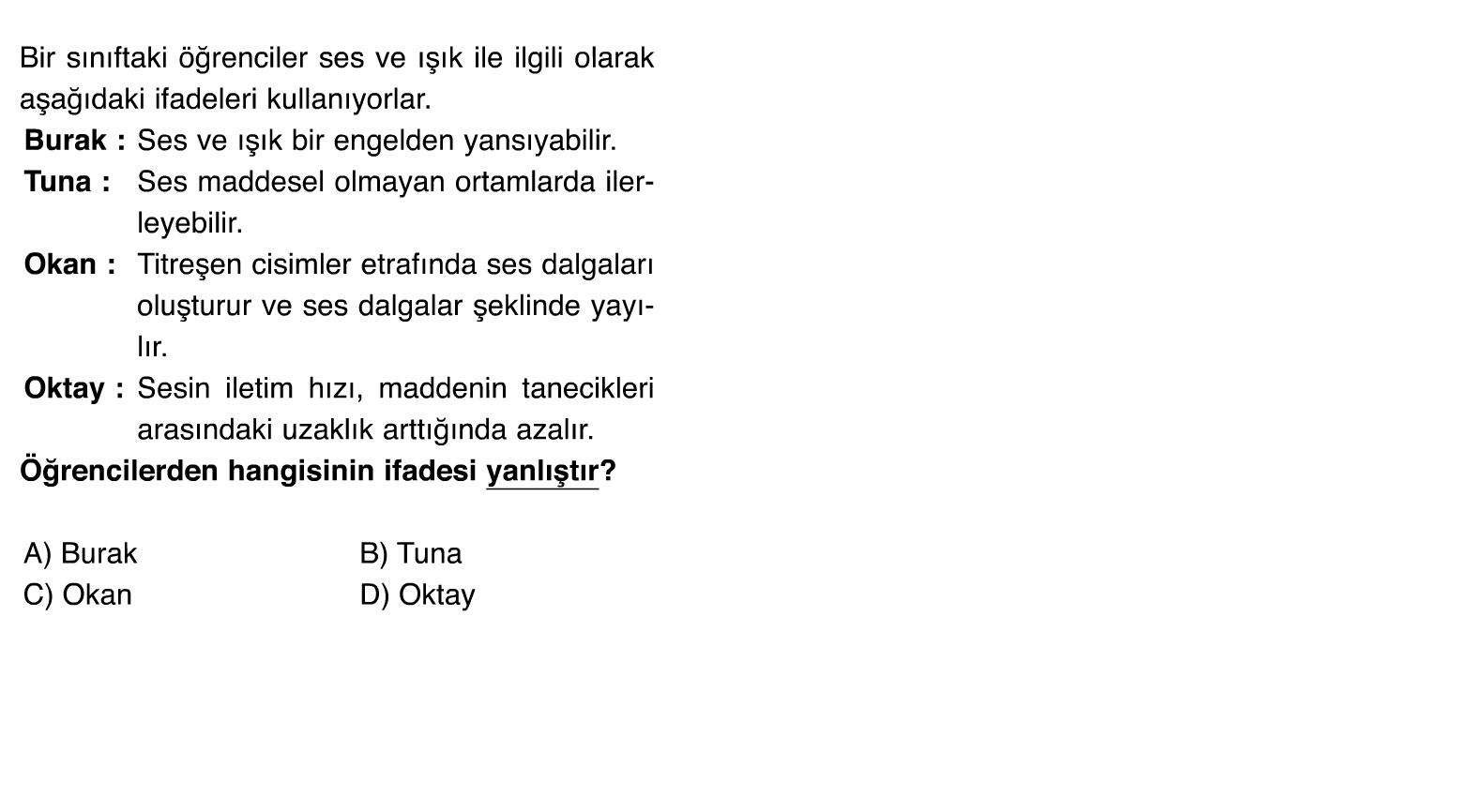 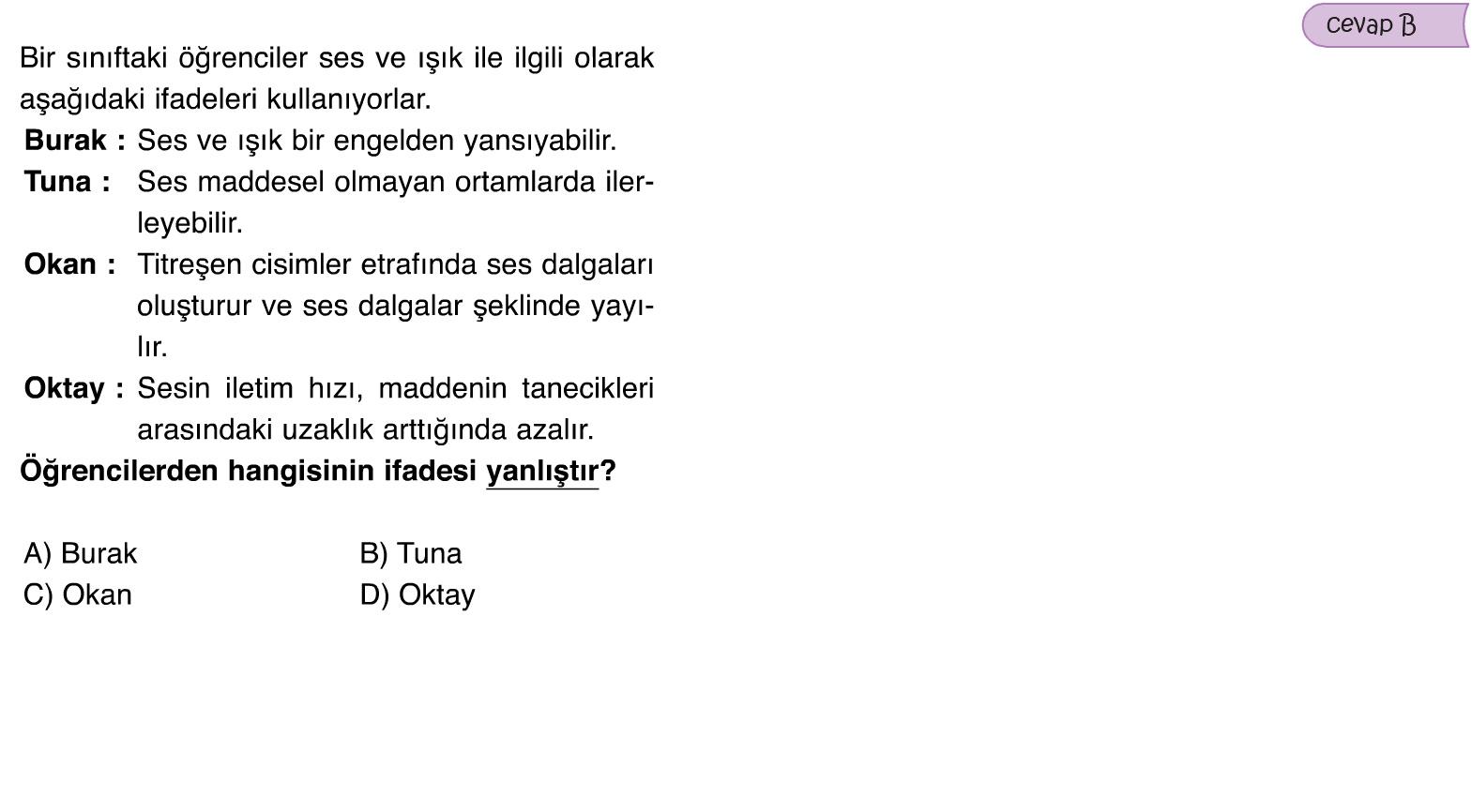 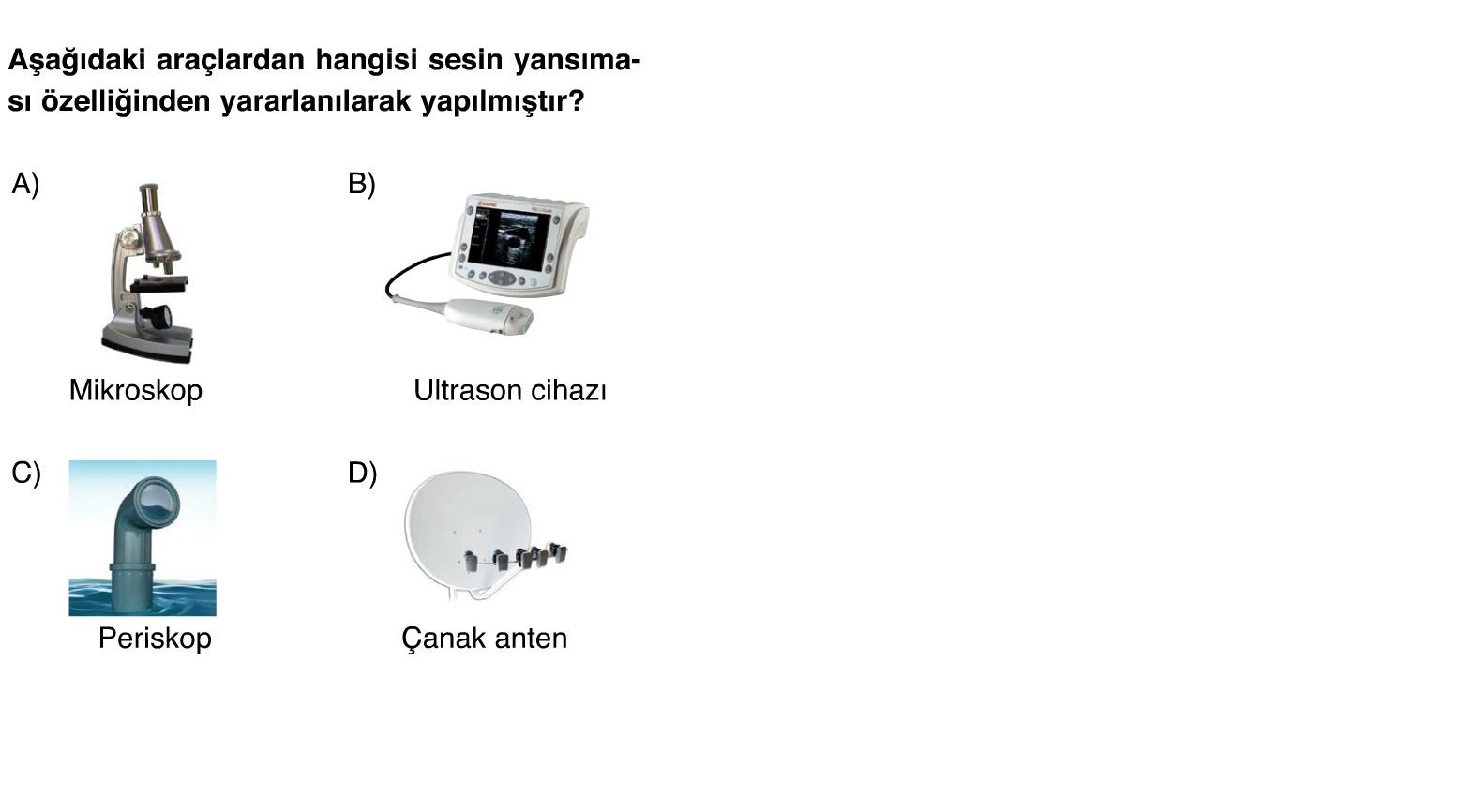 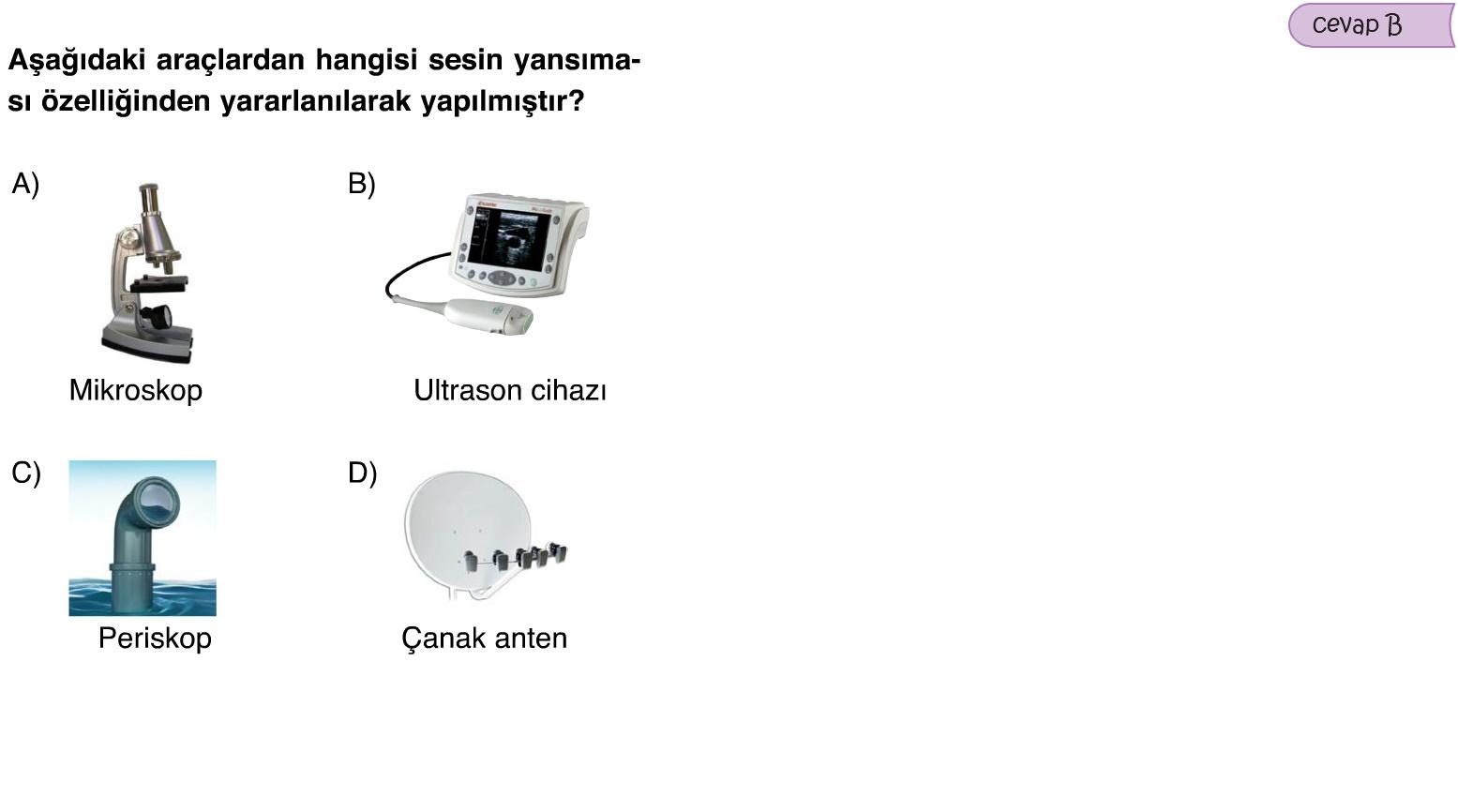 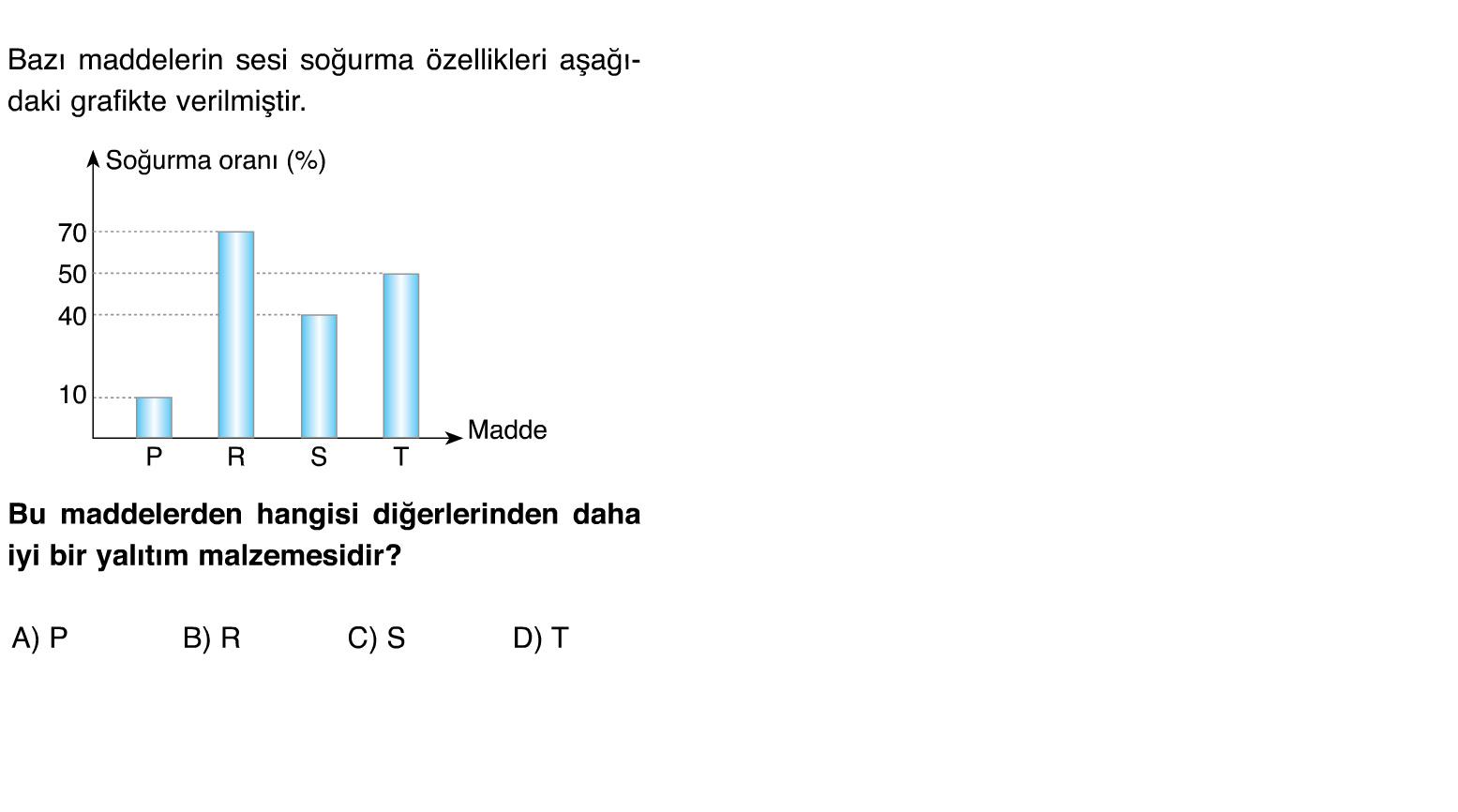 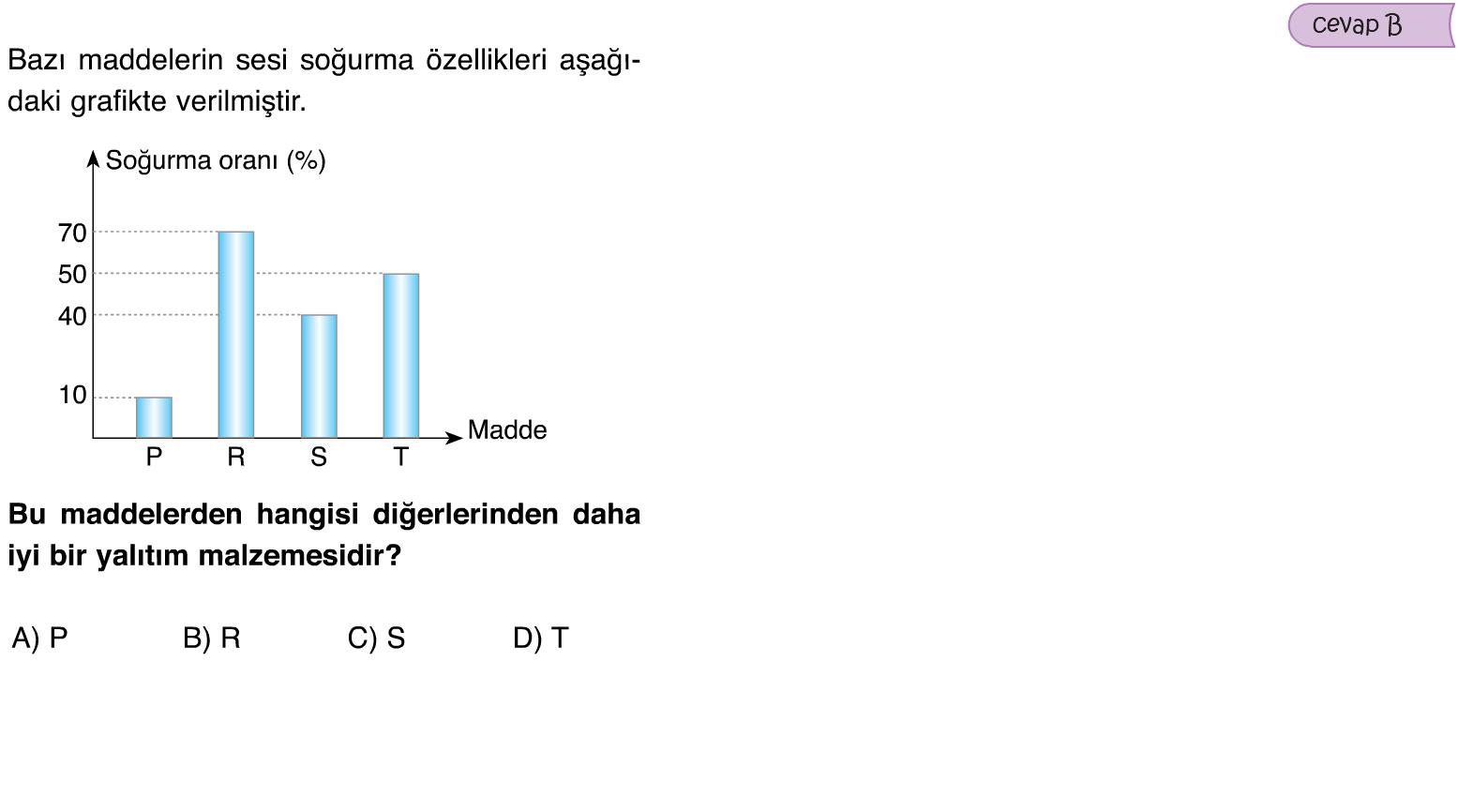 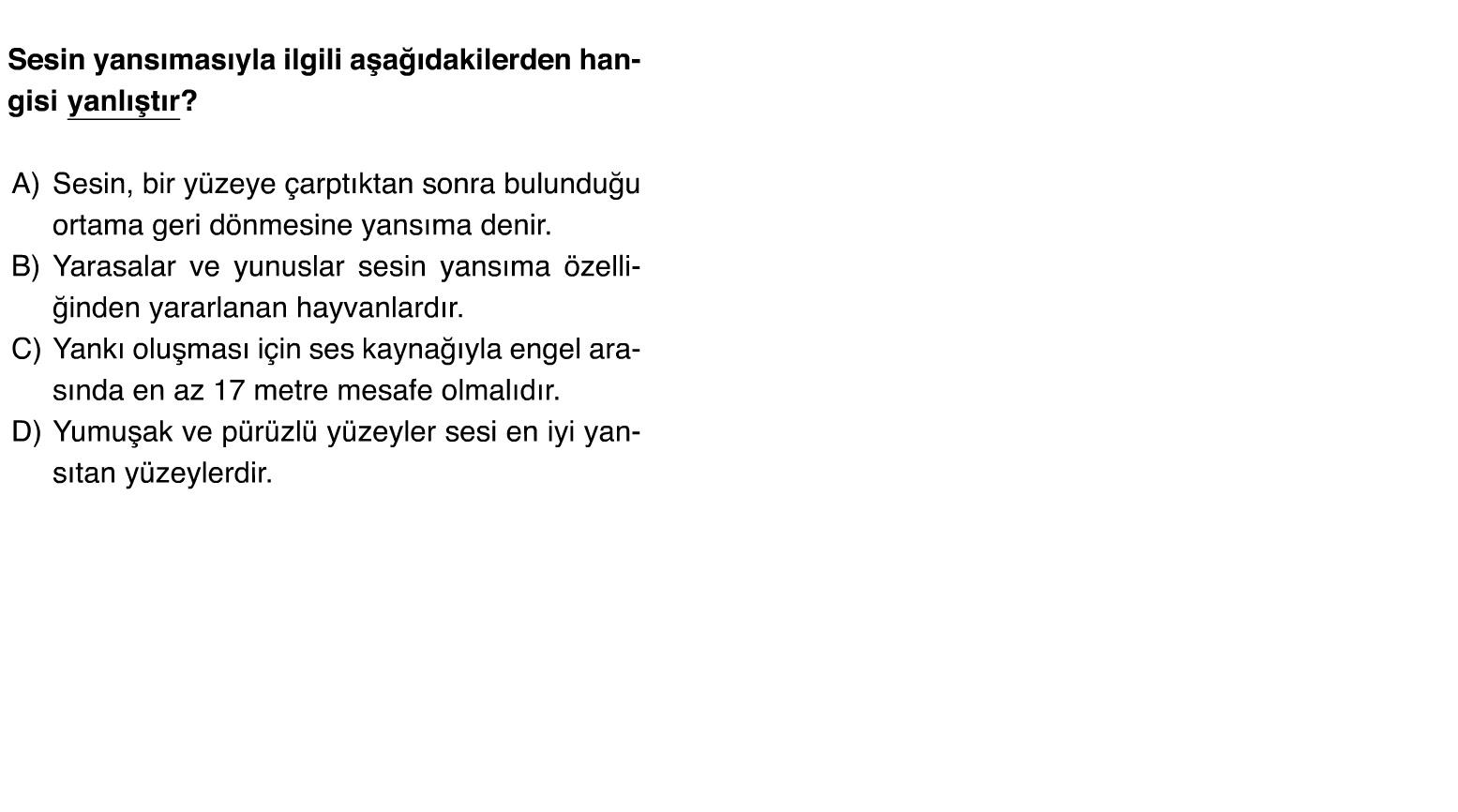 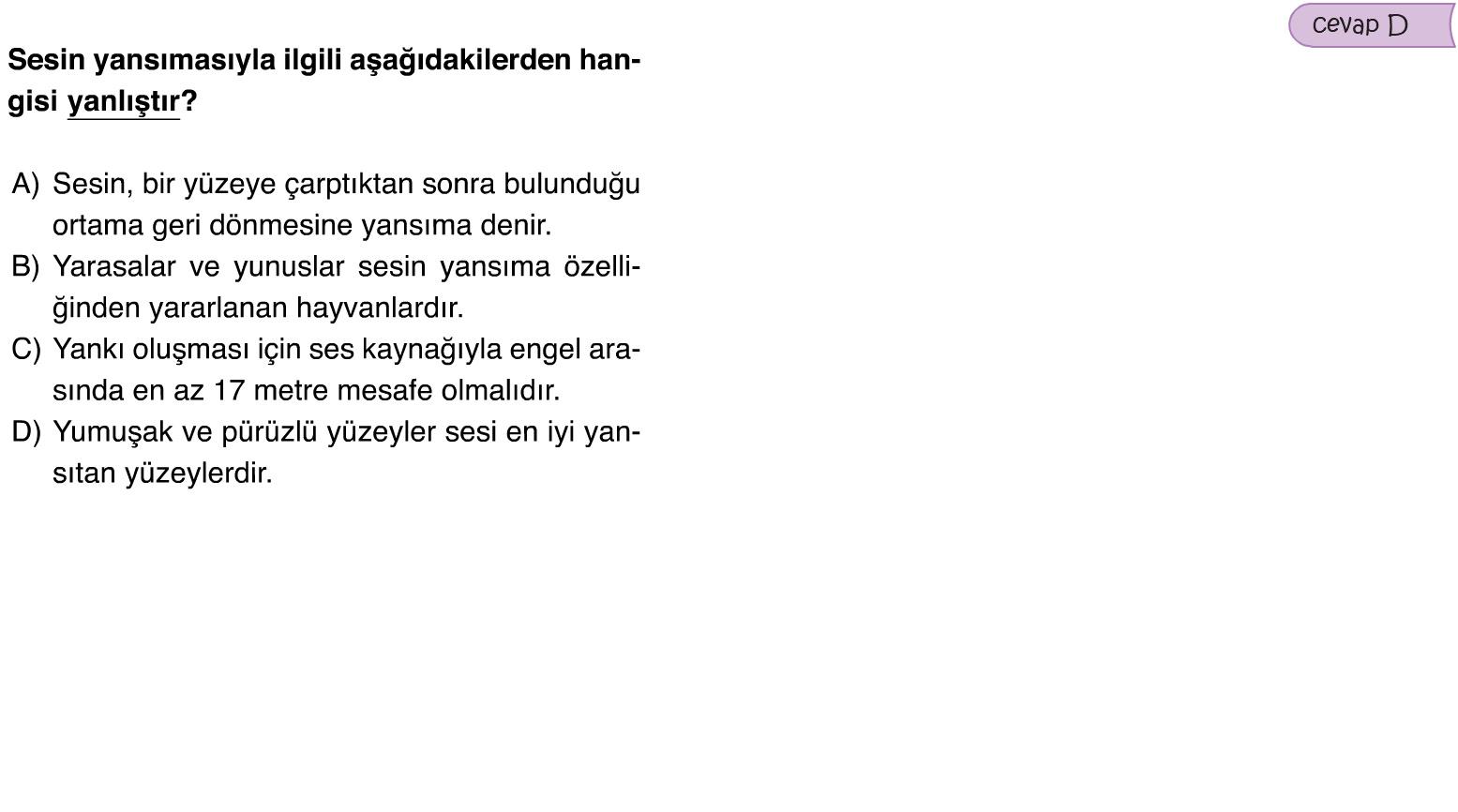 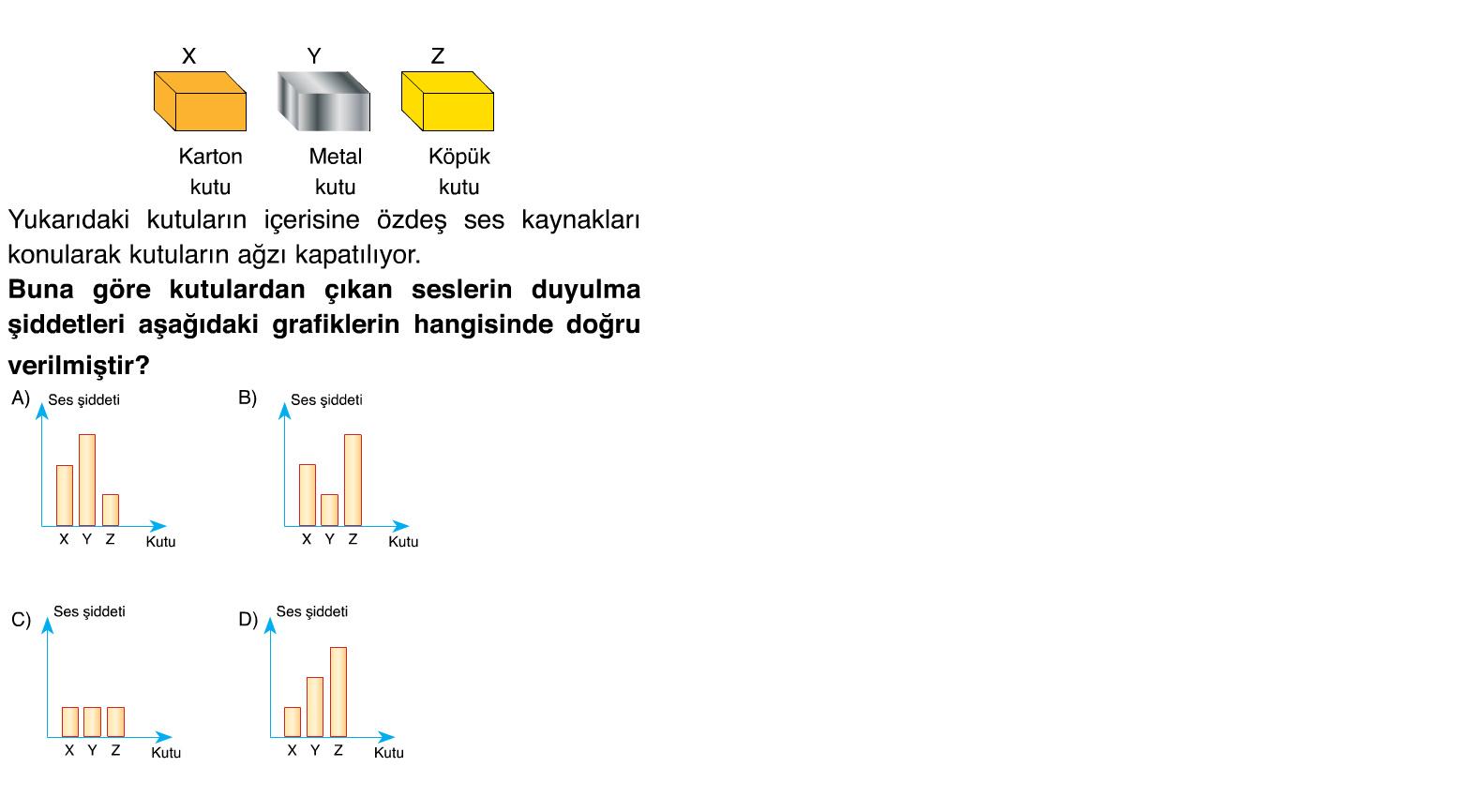 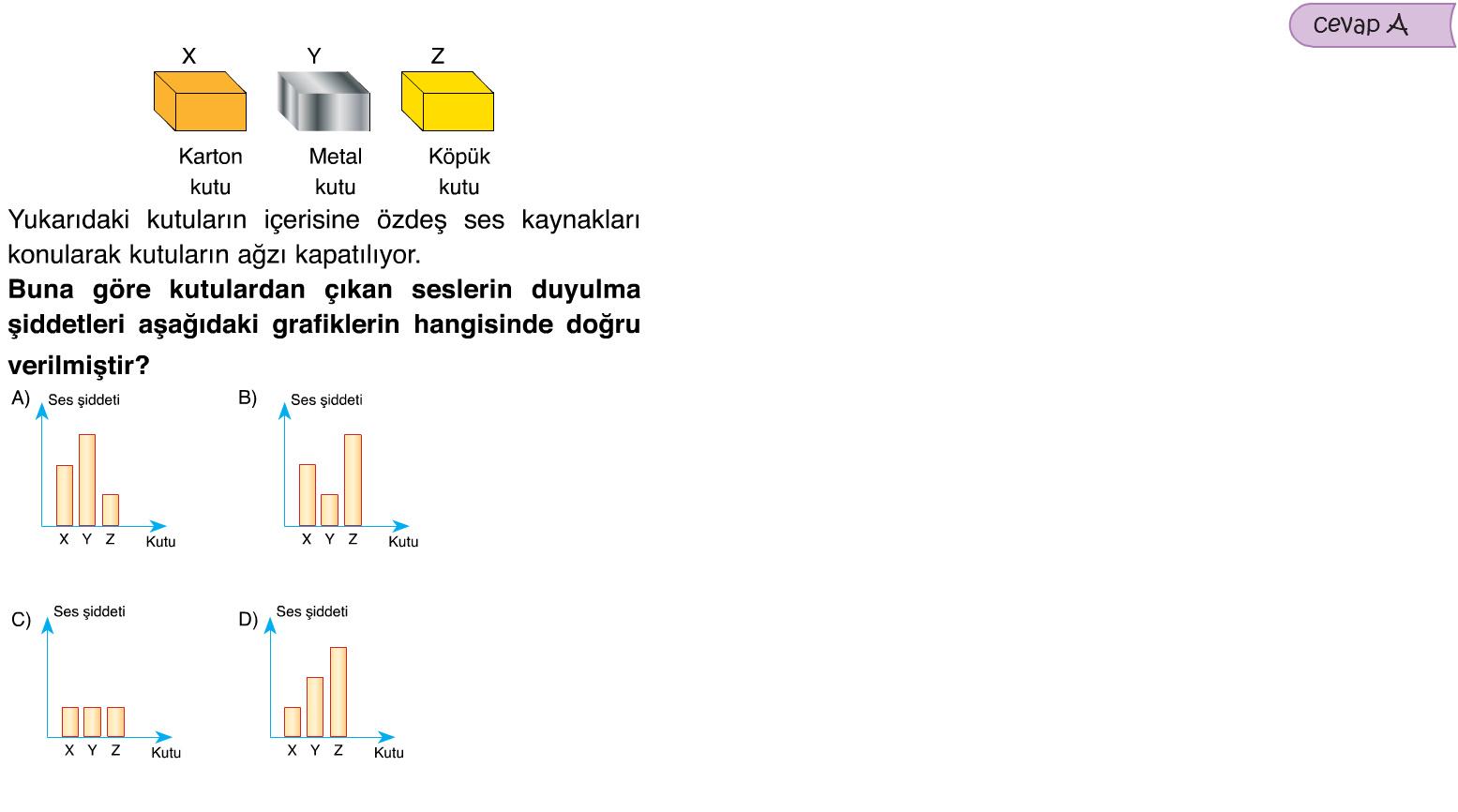 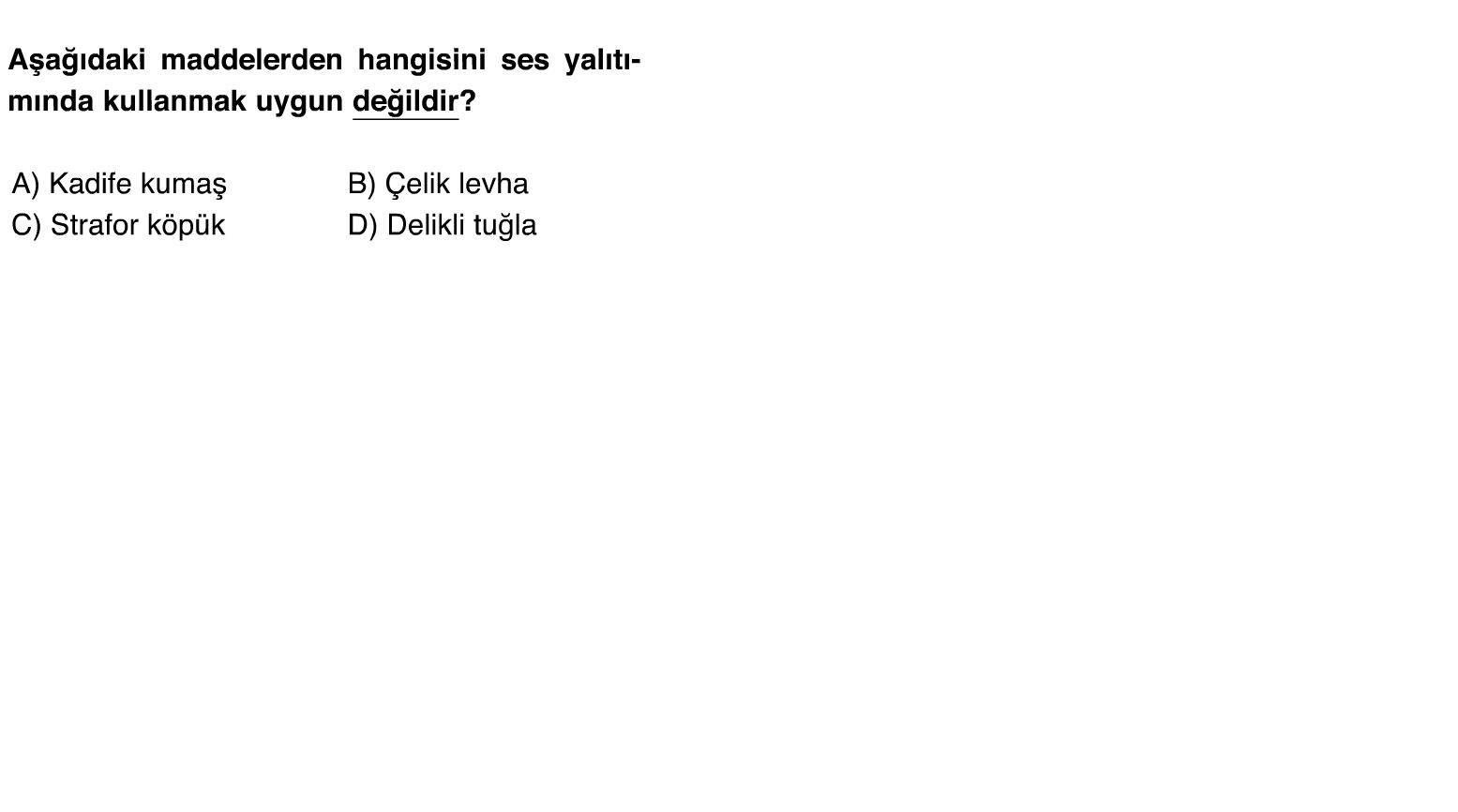 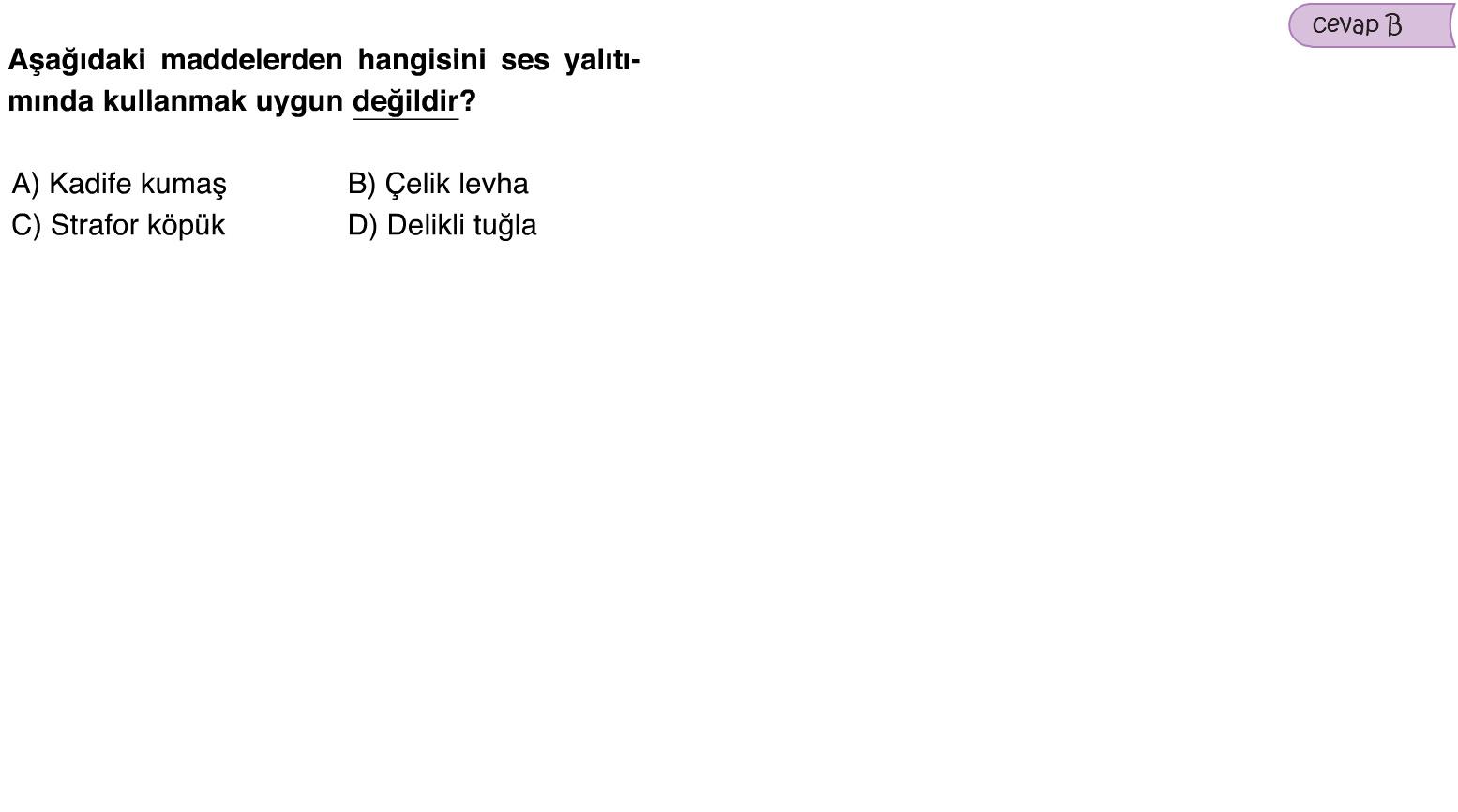 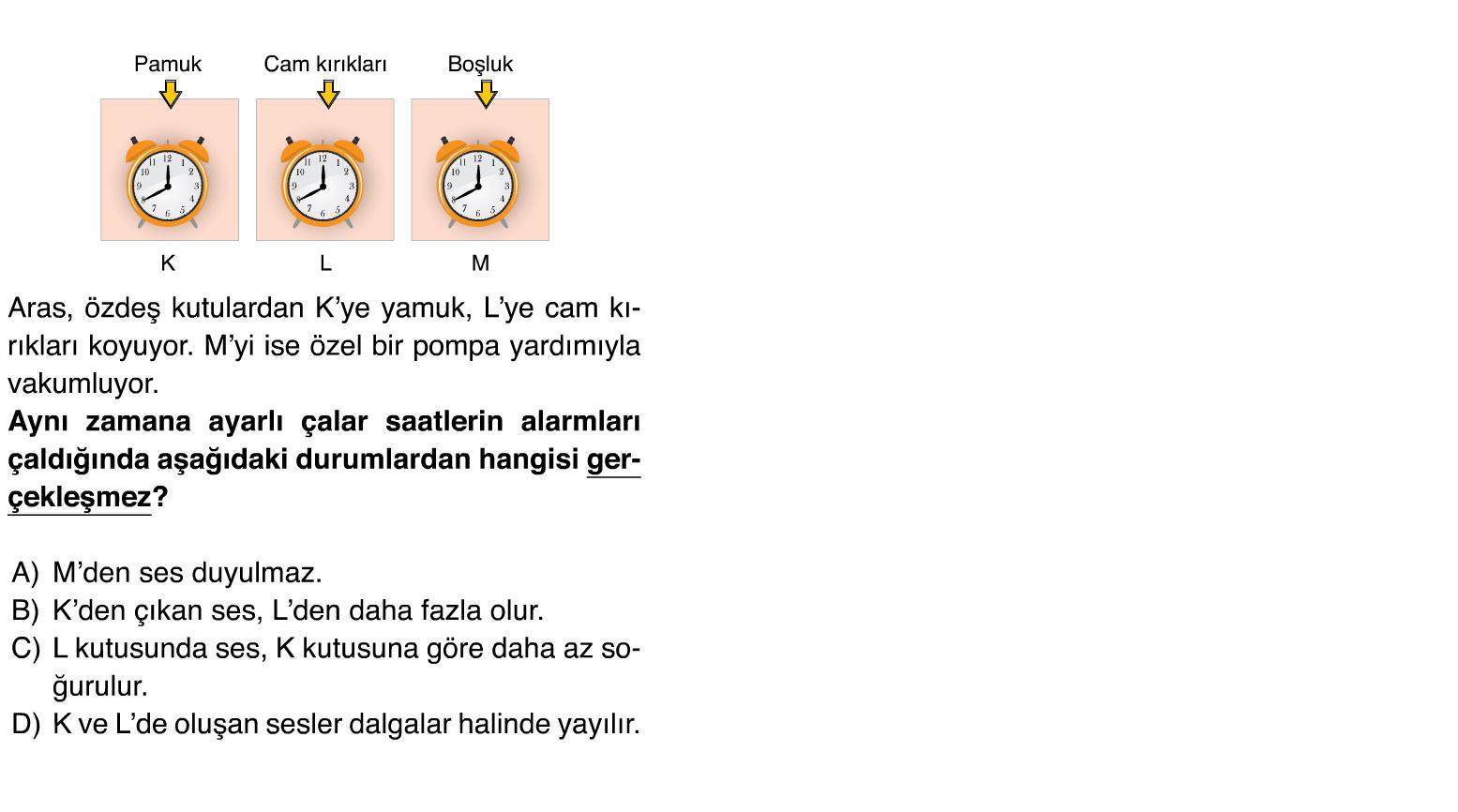 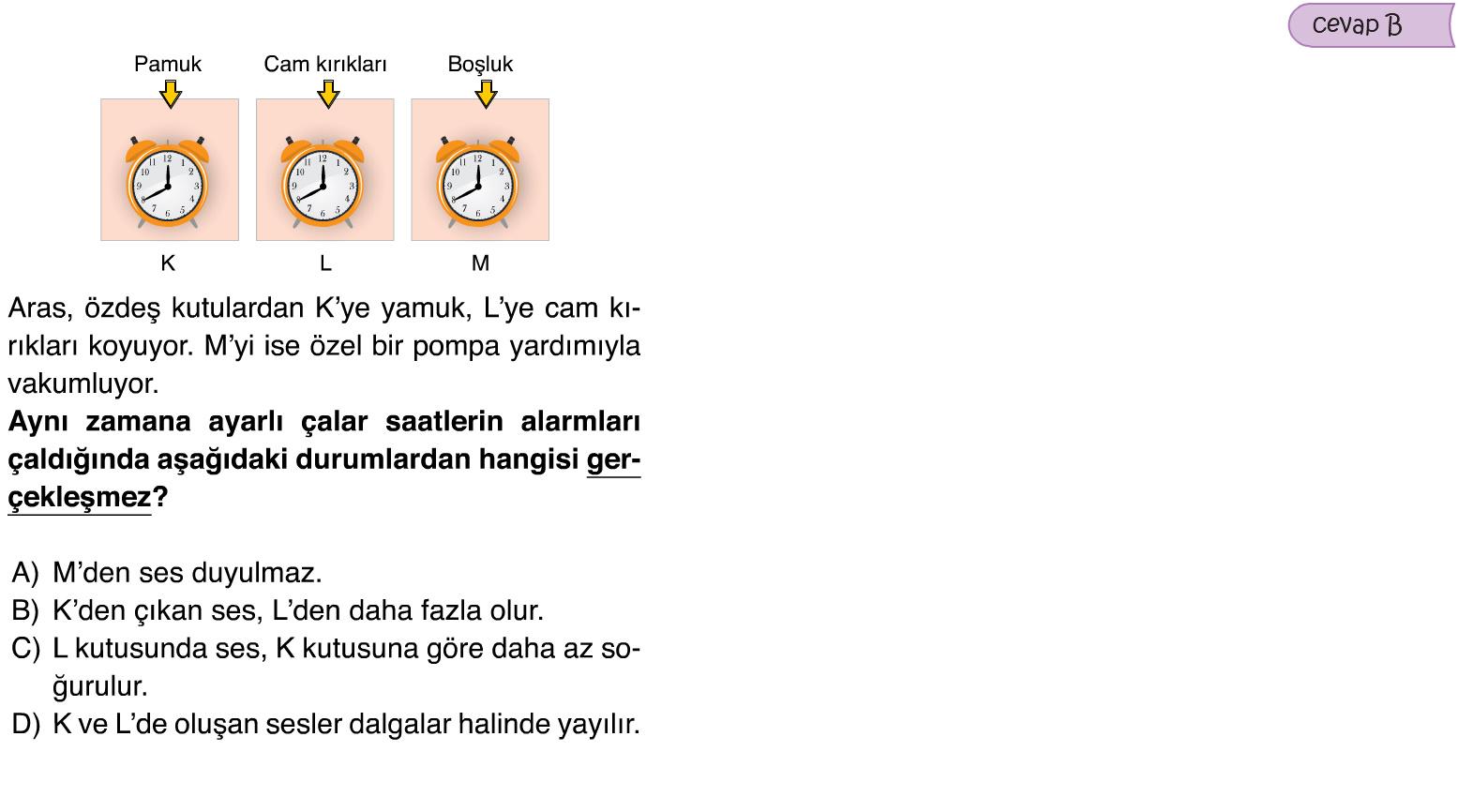